ГПОУ ТО «КРАПИВЕНСКИЙ ЛЕСХОЗ-ТЕХНИКУМ»
Посещение 51 полка 106-й  гвардейской воздушно-десантной дивизии
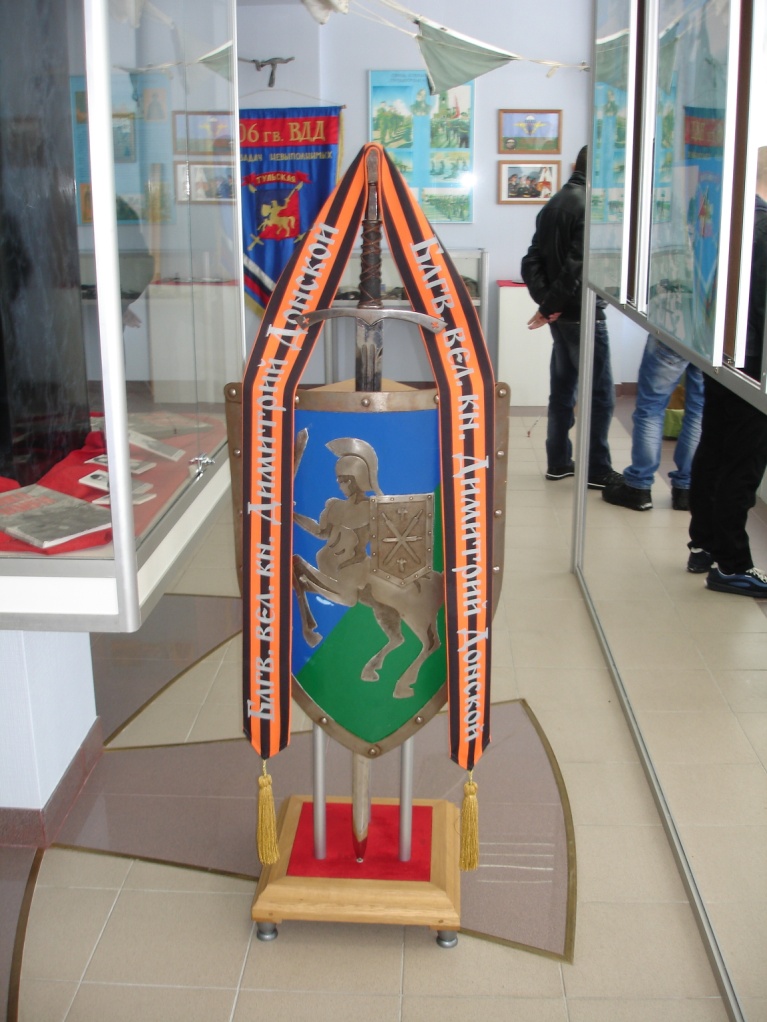 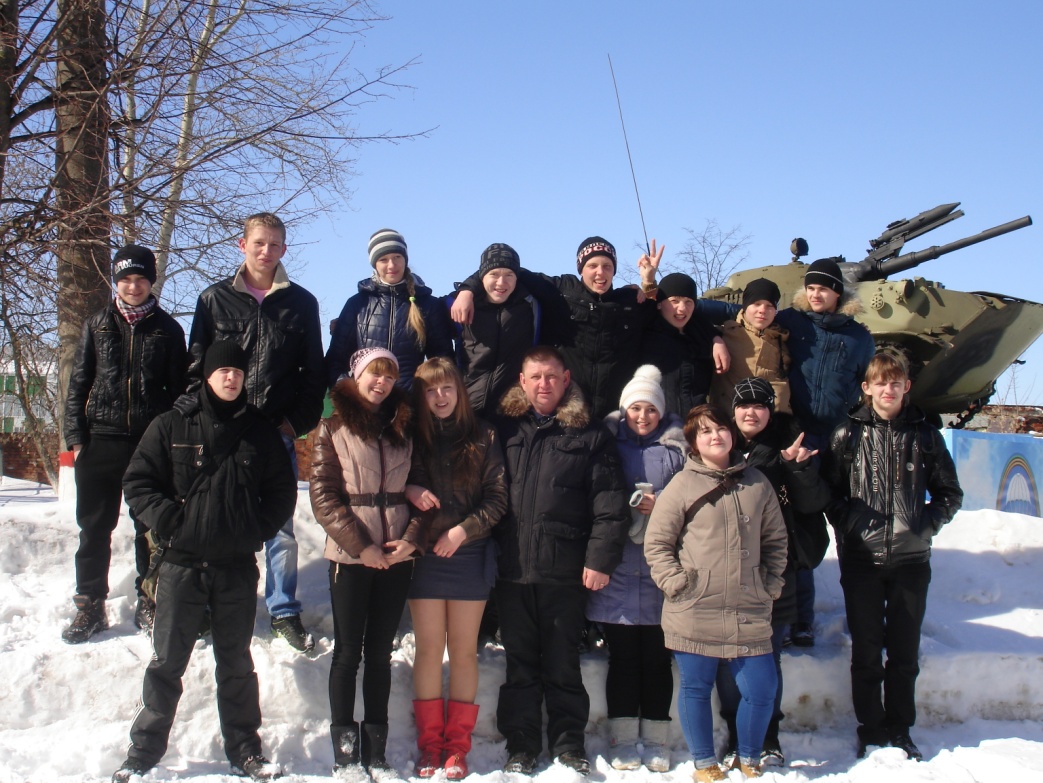 Знакомство с боевой техникой дивизии
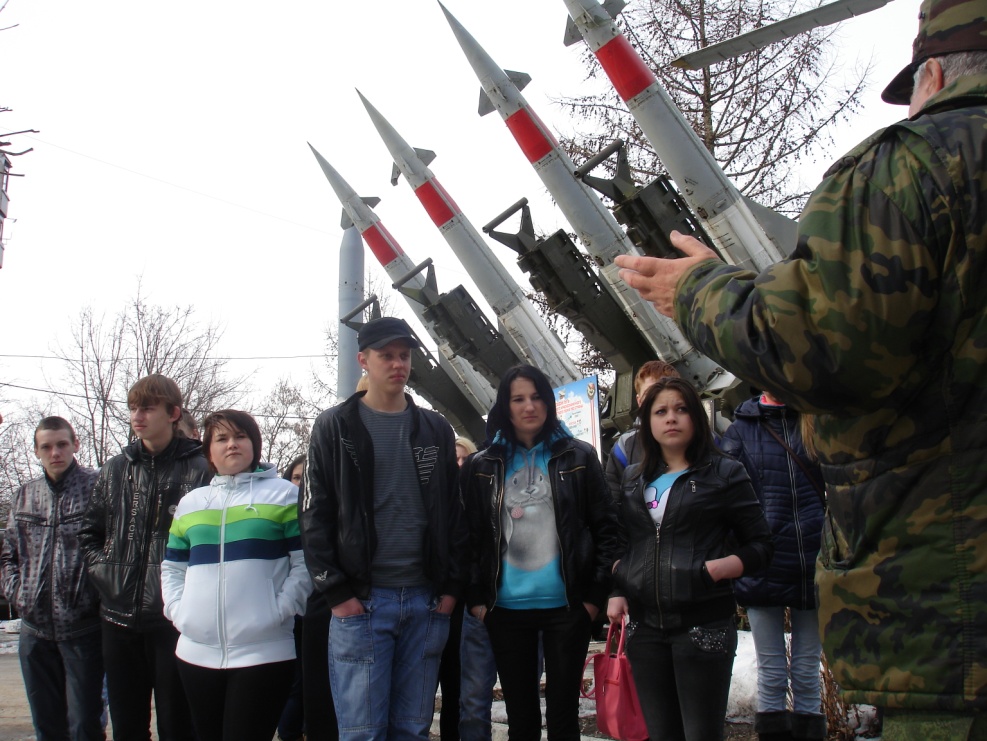 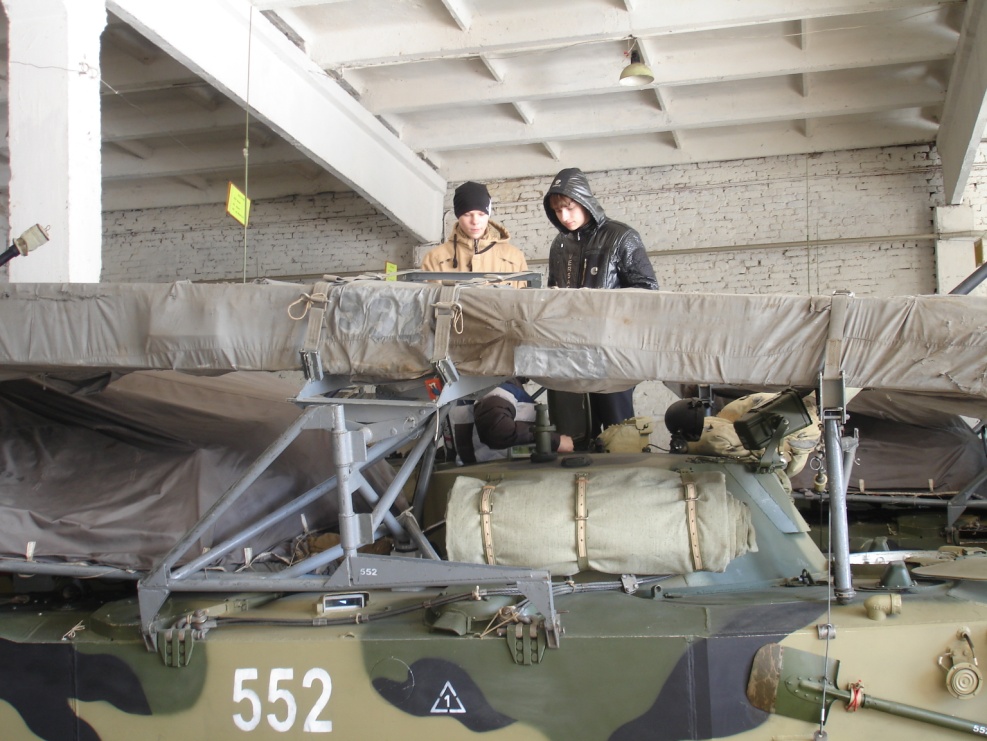 Участие в посадке леса Победы Белгородсая  область, г. Кароча
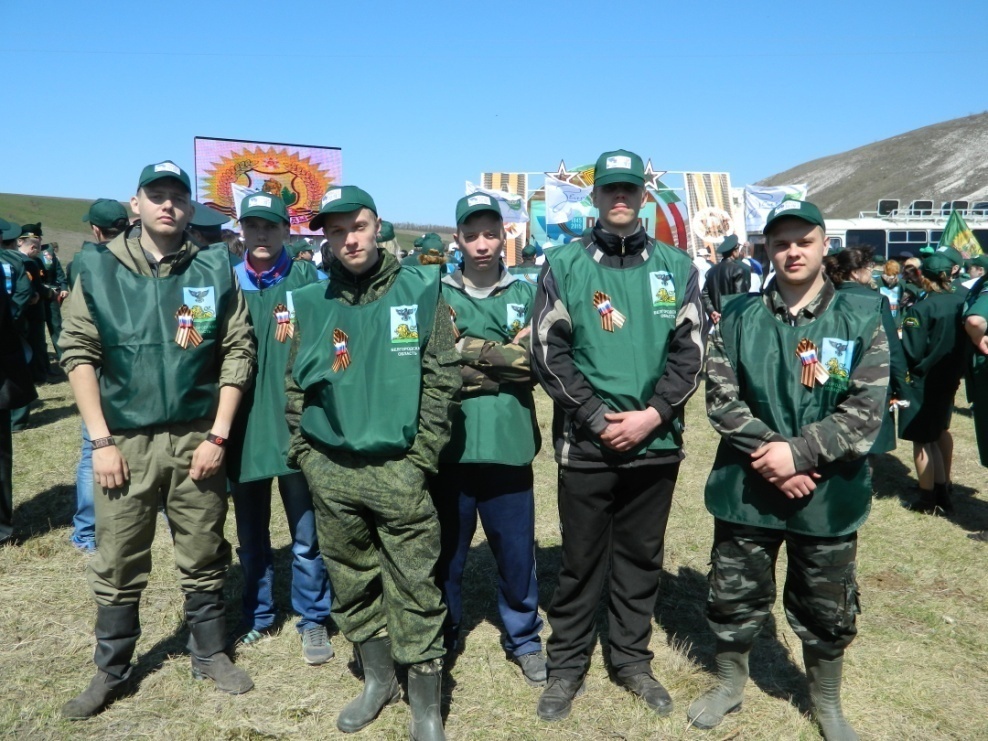 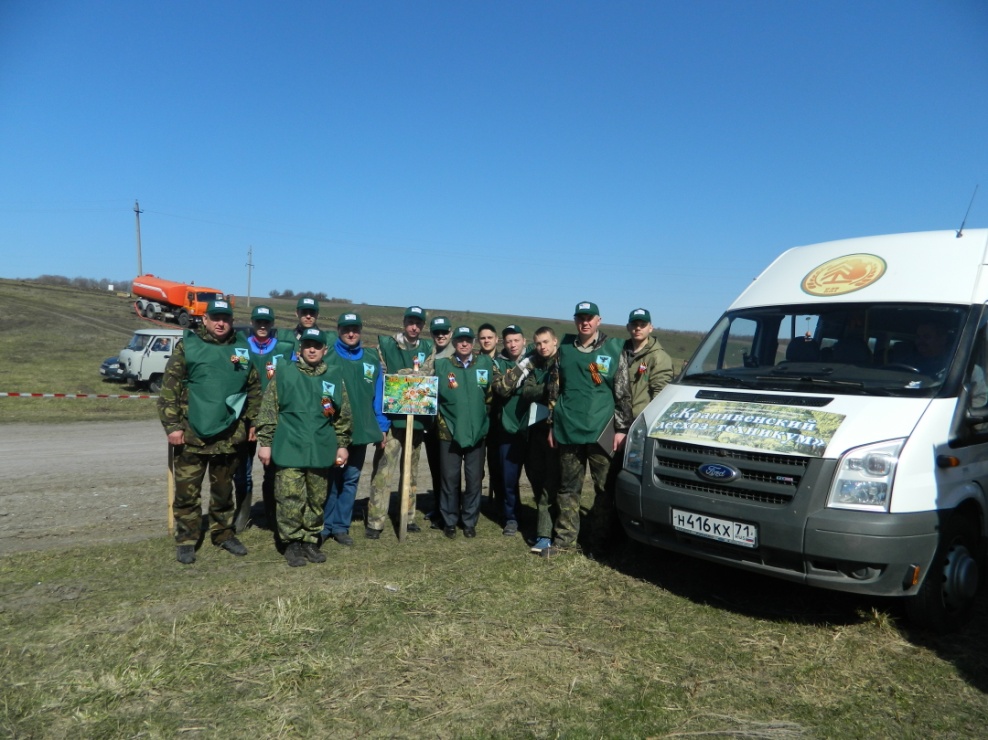 Участие в посадке леса Победы Белгородсая  область, г. Кароча
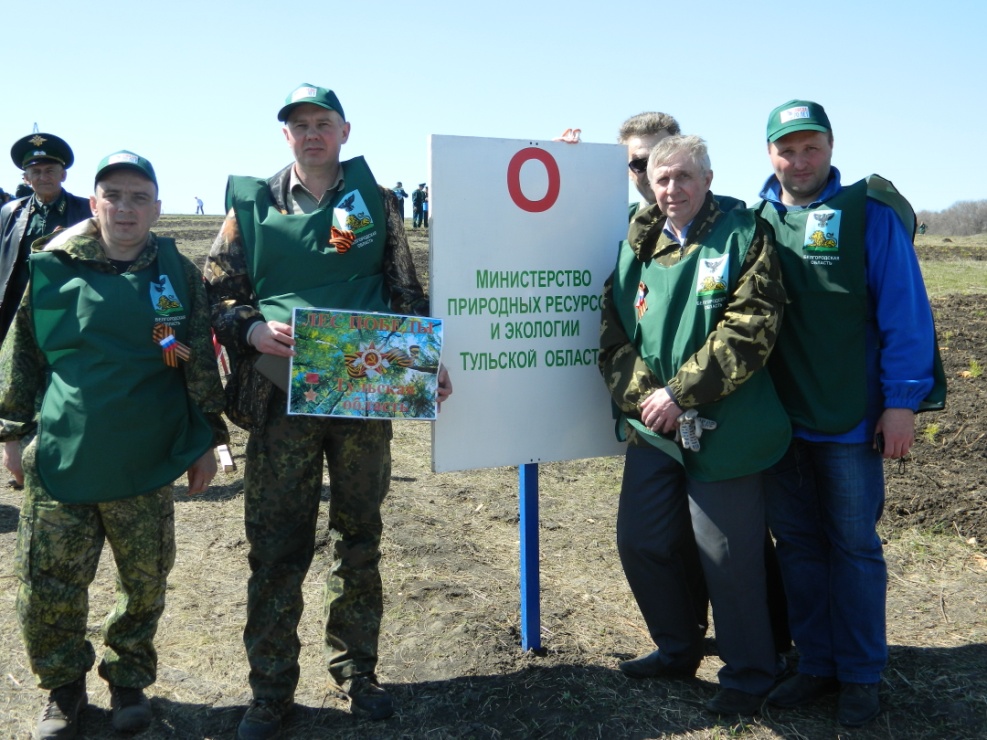 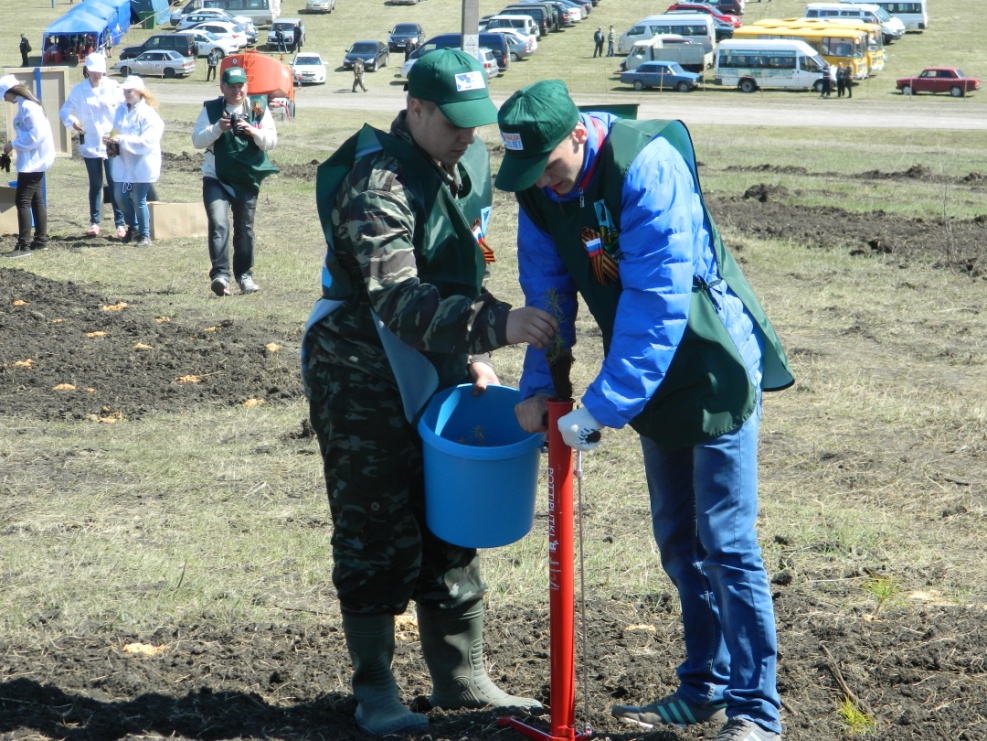 Посещение Мемориала в д. Прохоровка
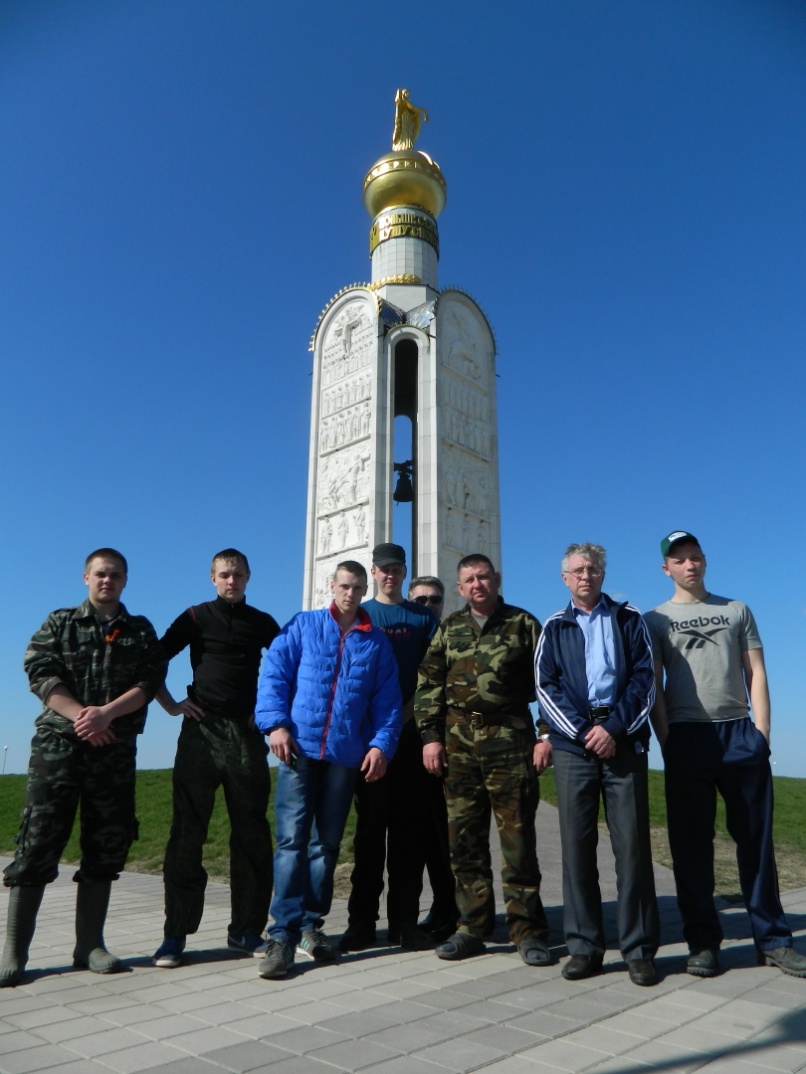 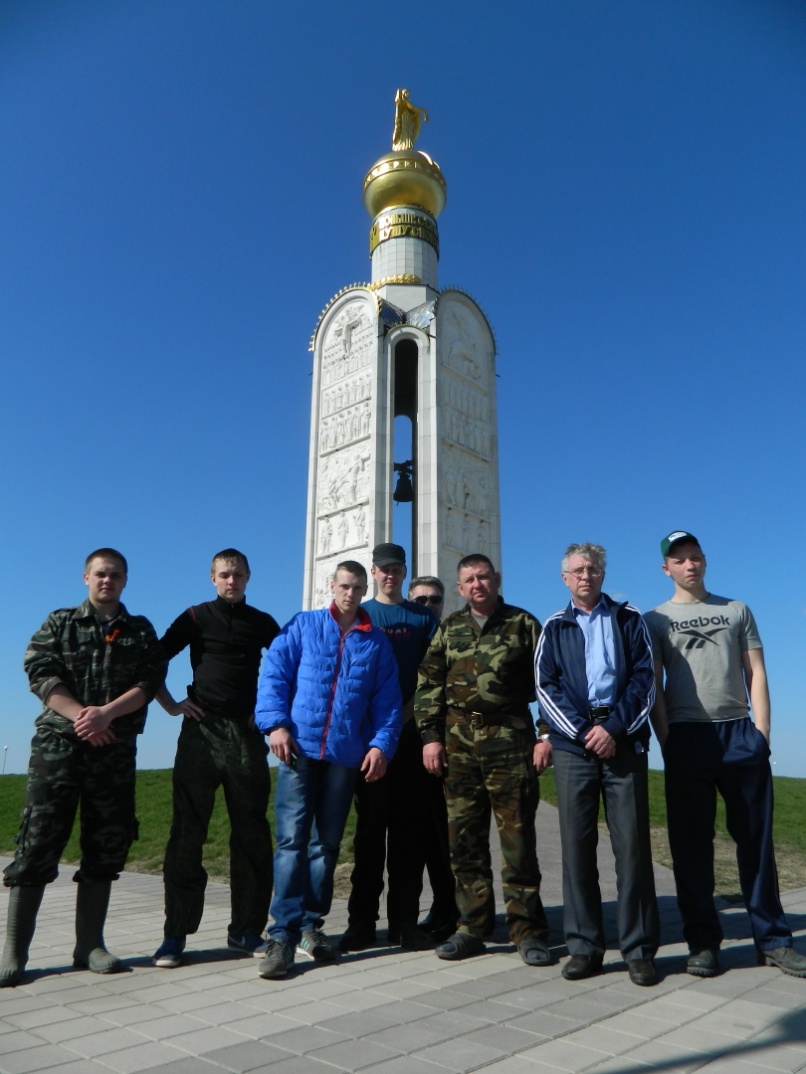 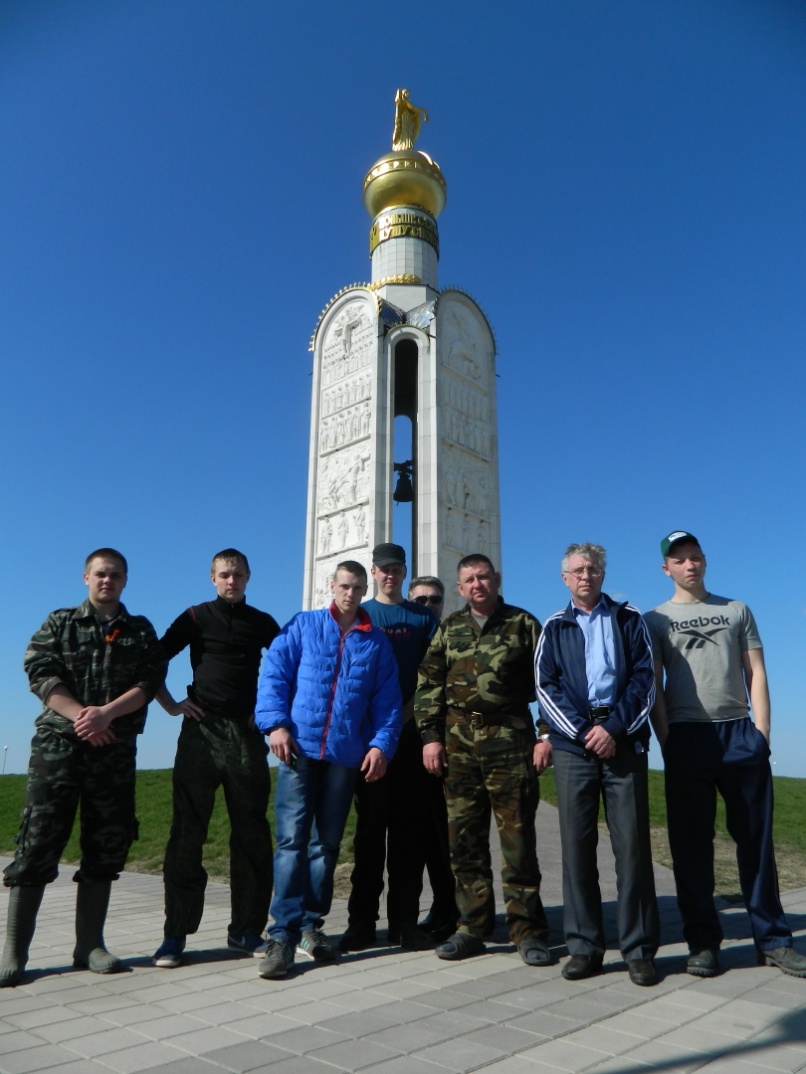 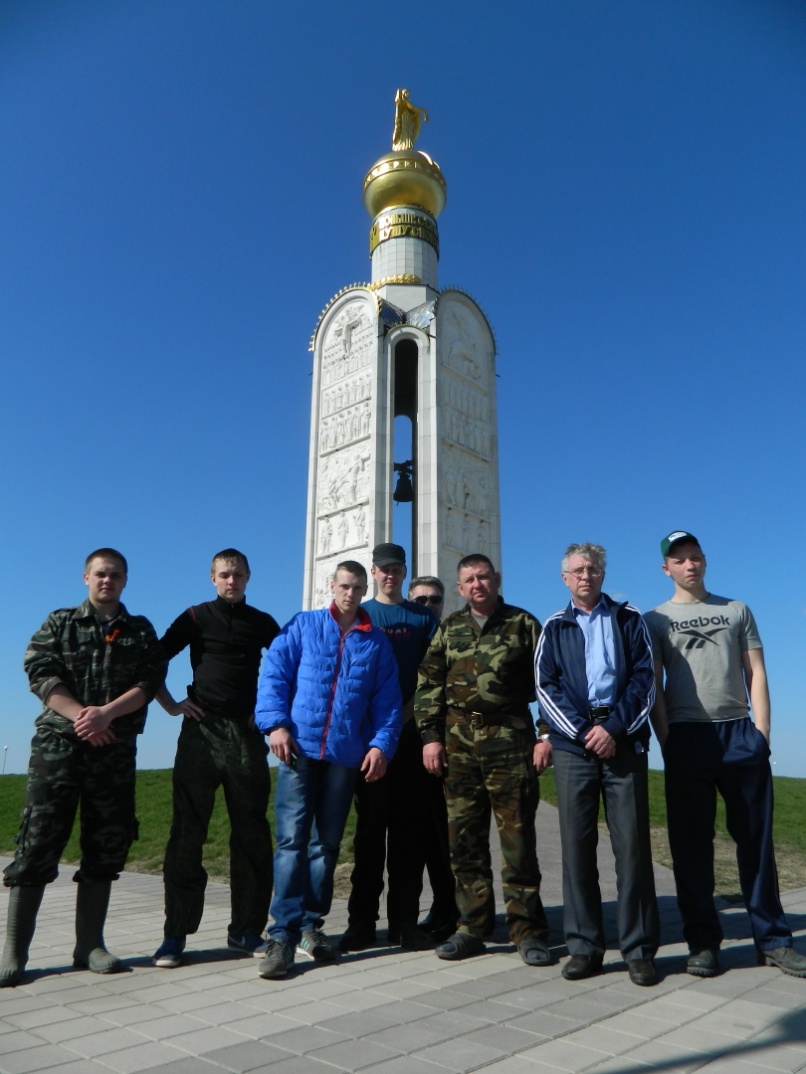 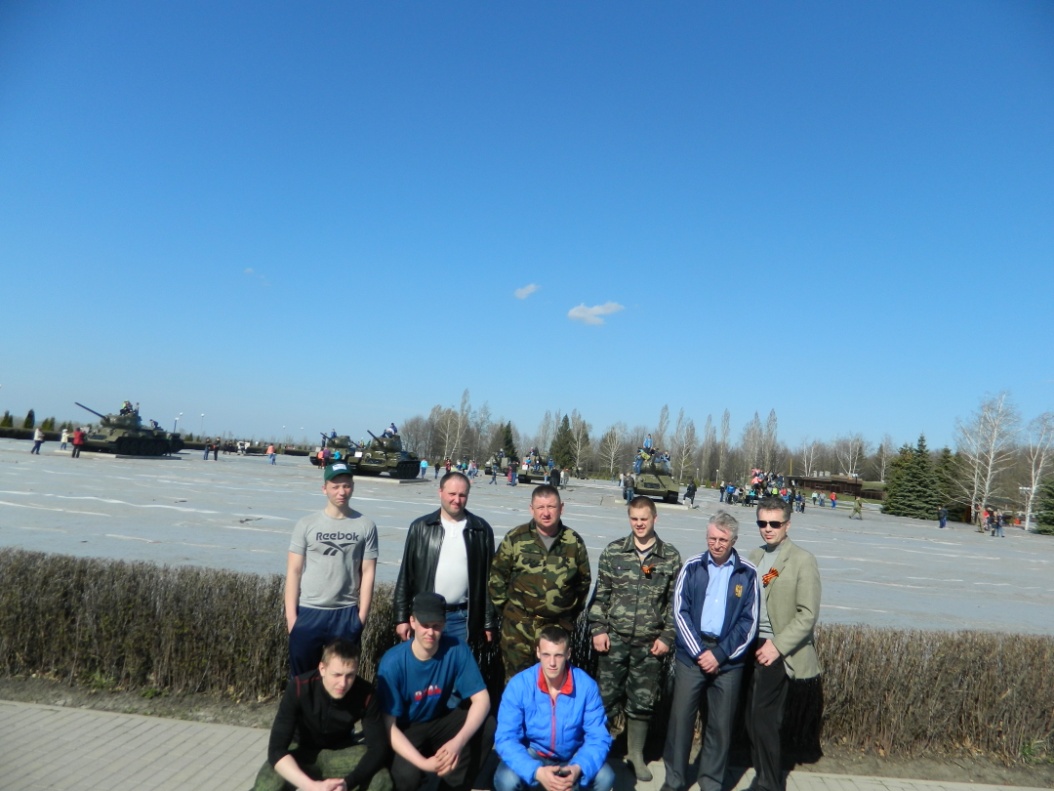 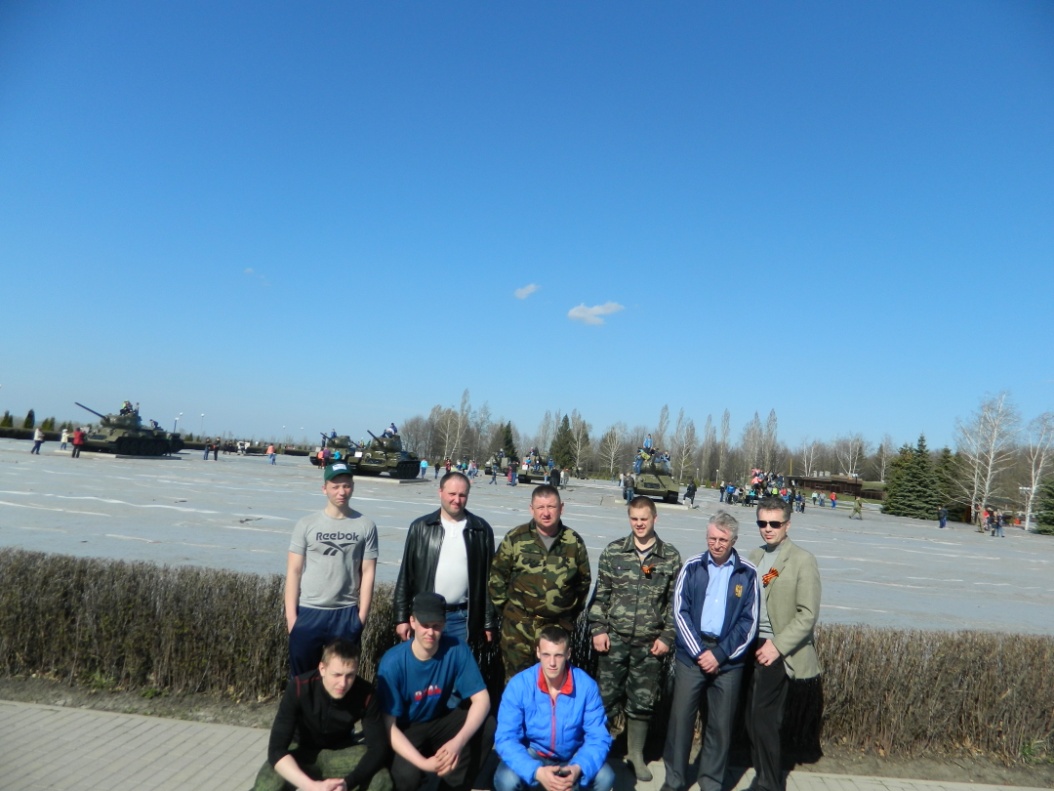 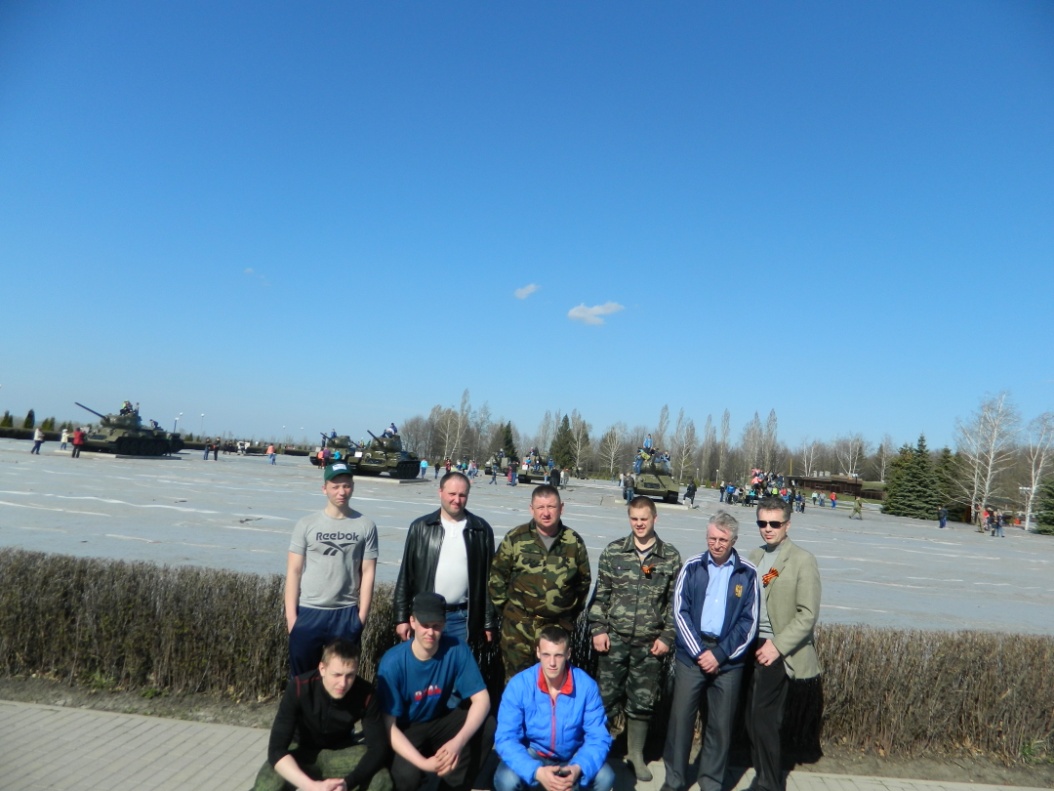 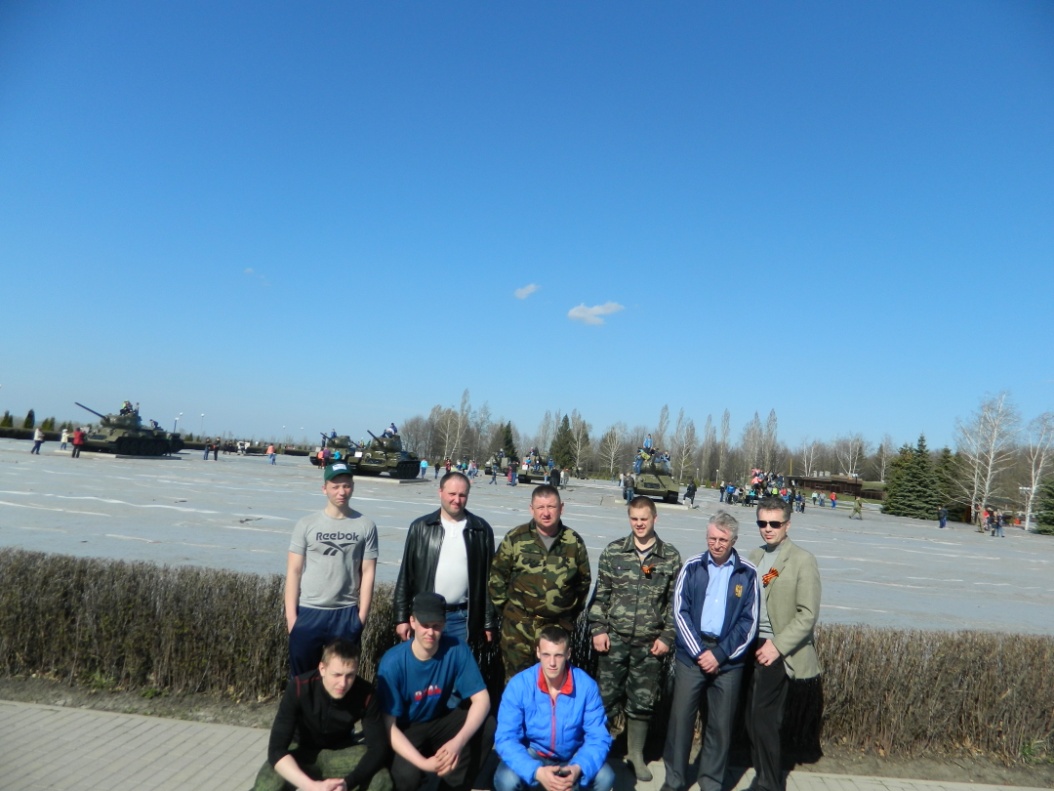 Посещение парка «Патриот» г. Кубинка , Московской области
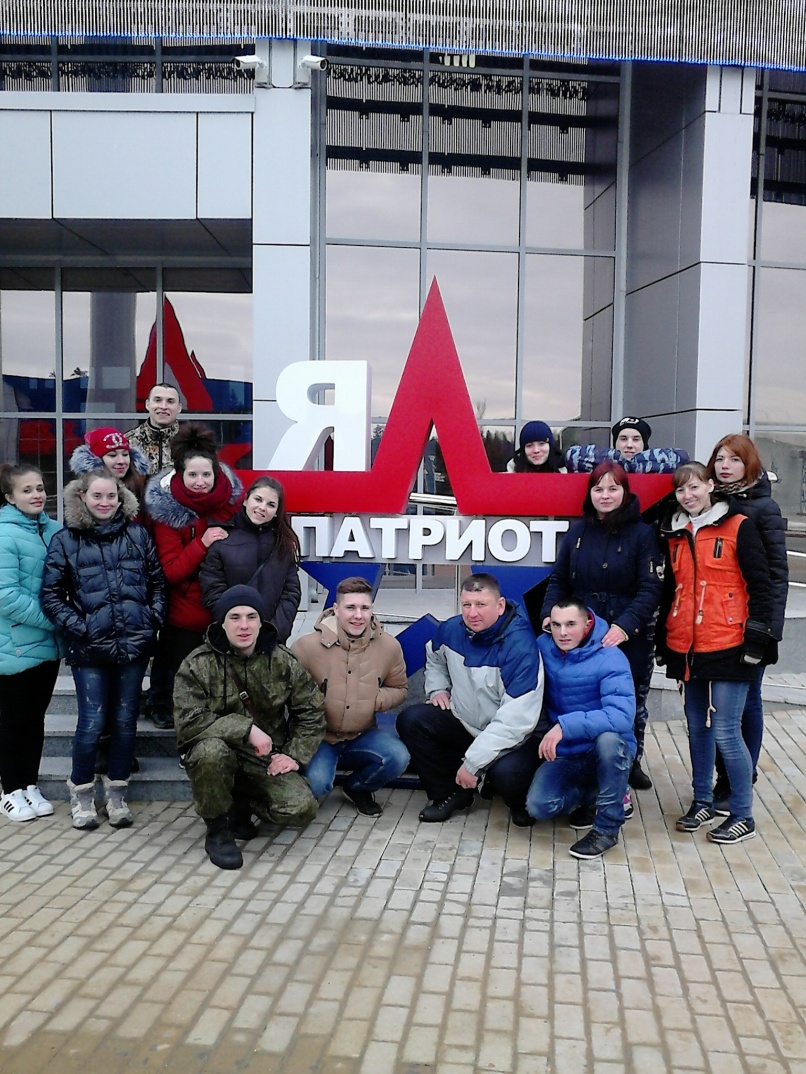 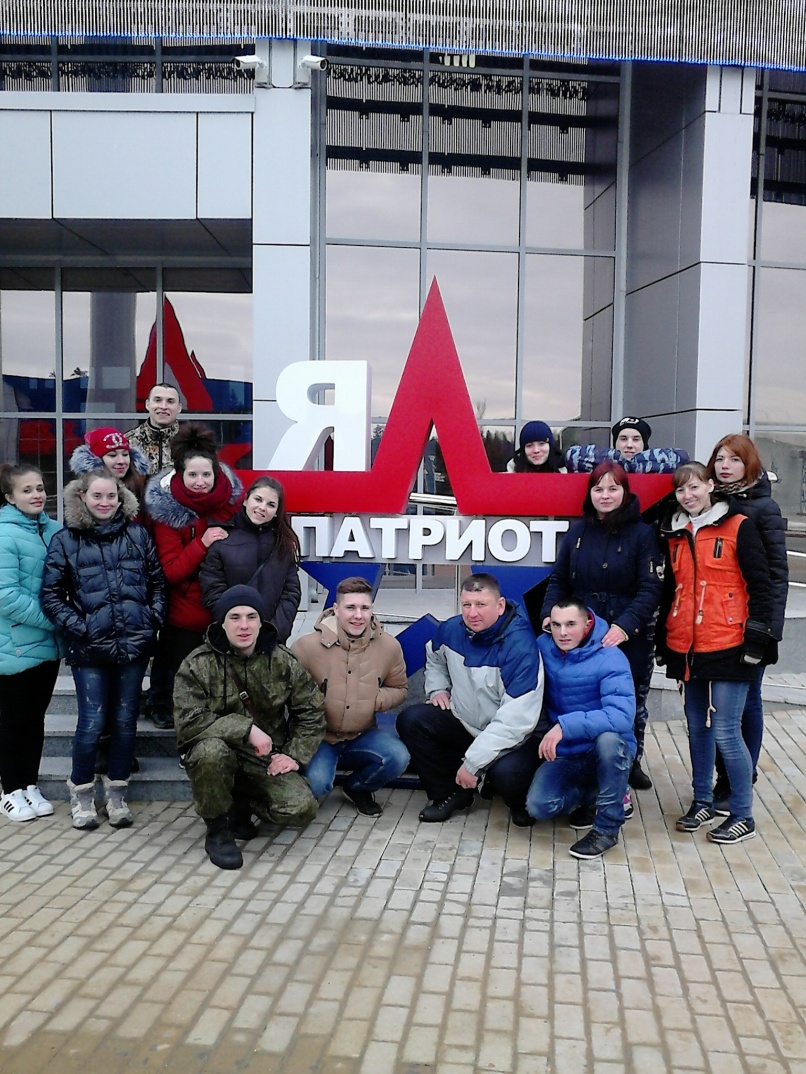 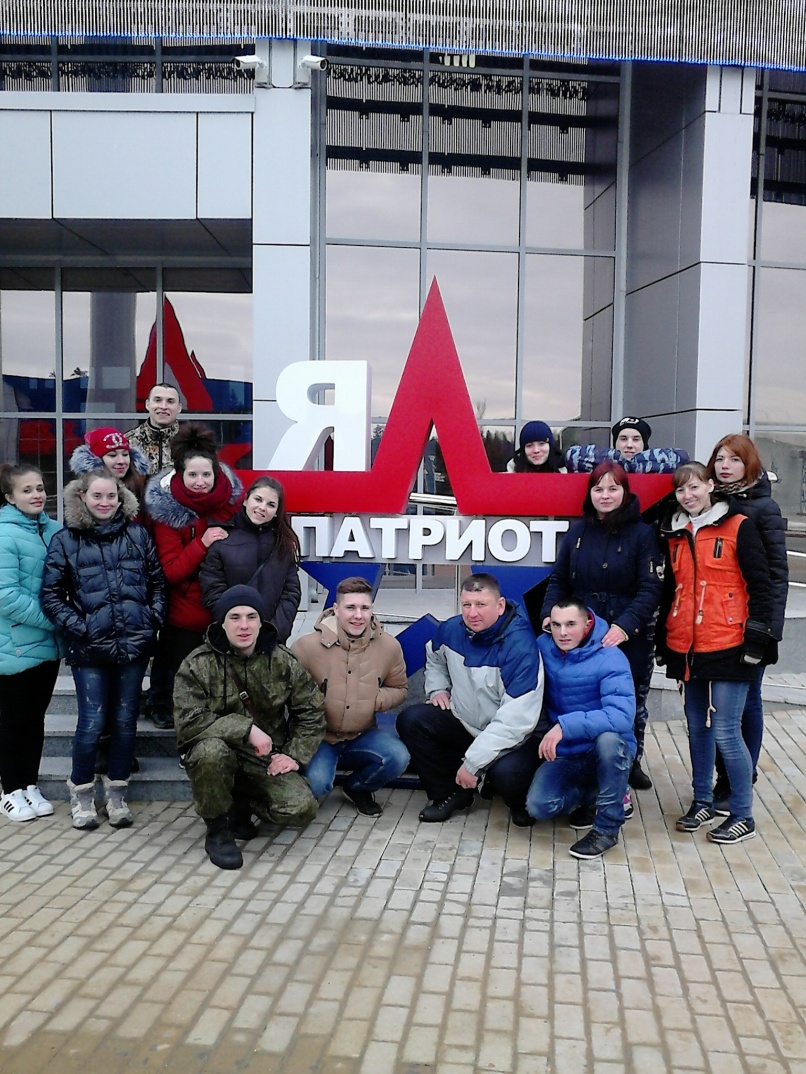 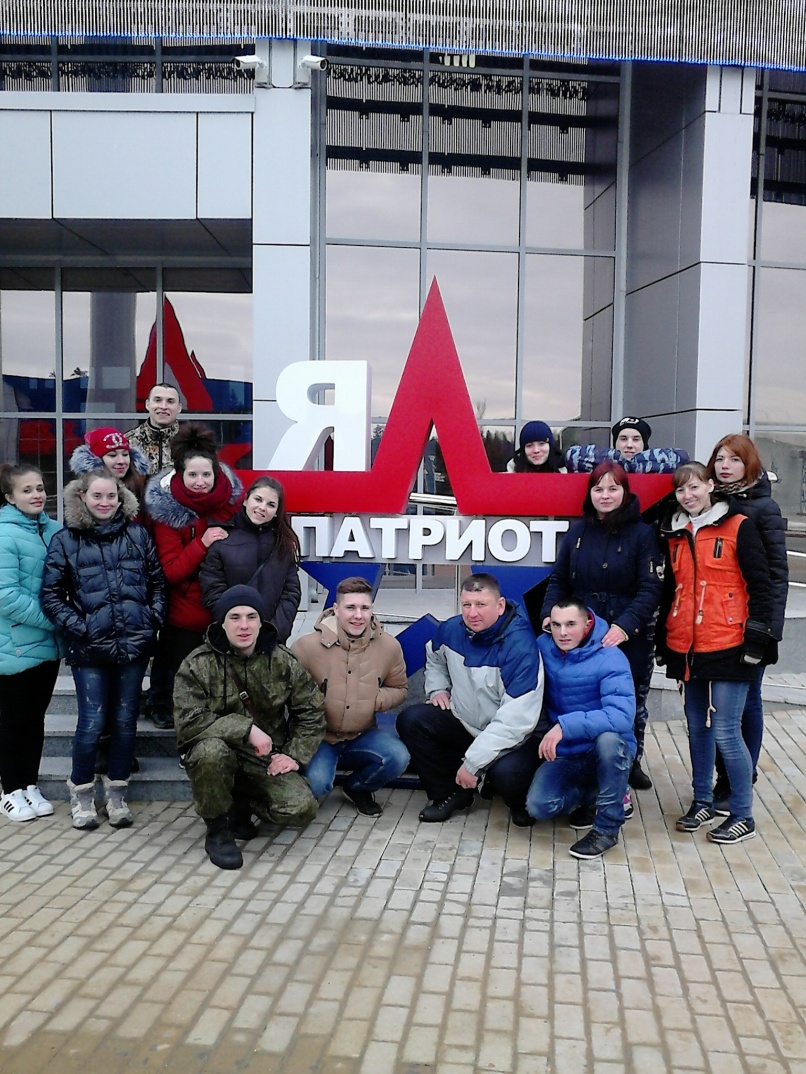 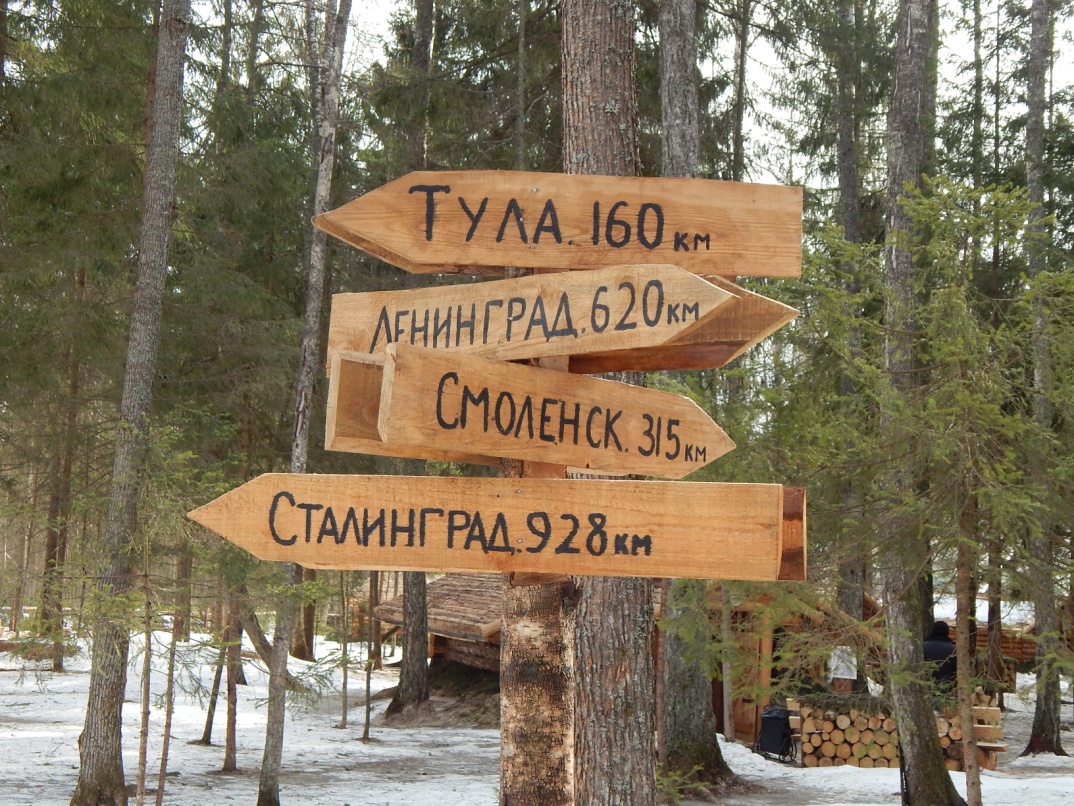 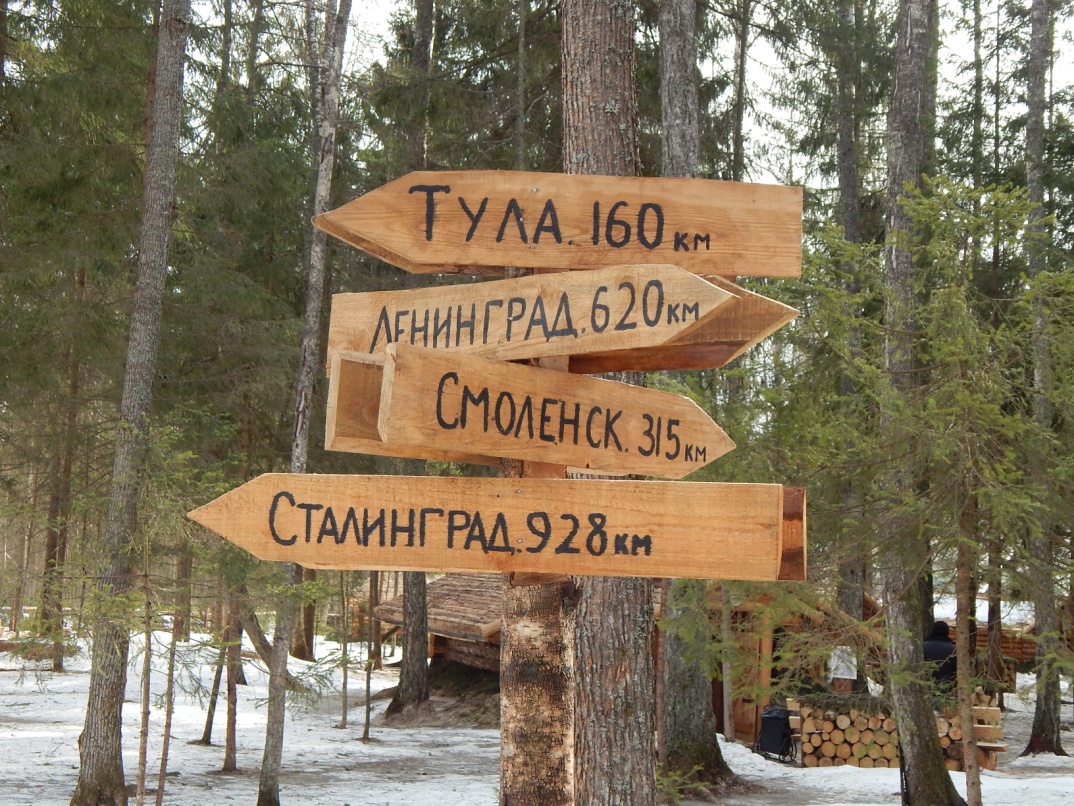 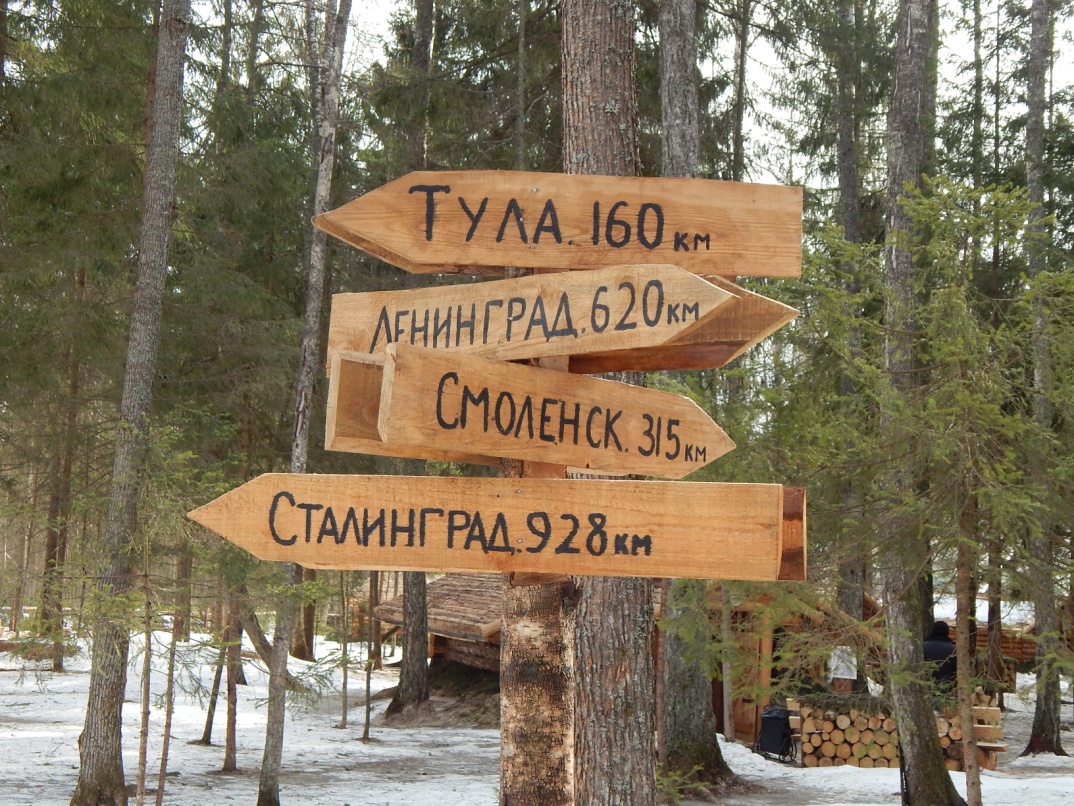 Посещение парка «Патриот» г. Кубинка , Московской области
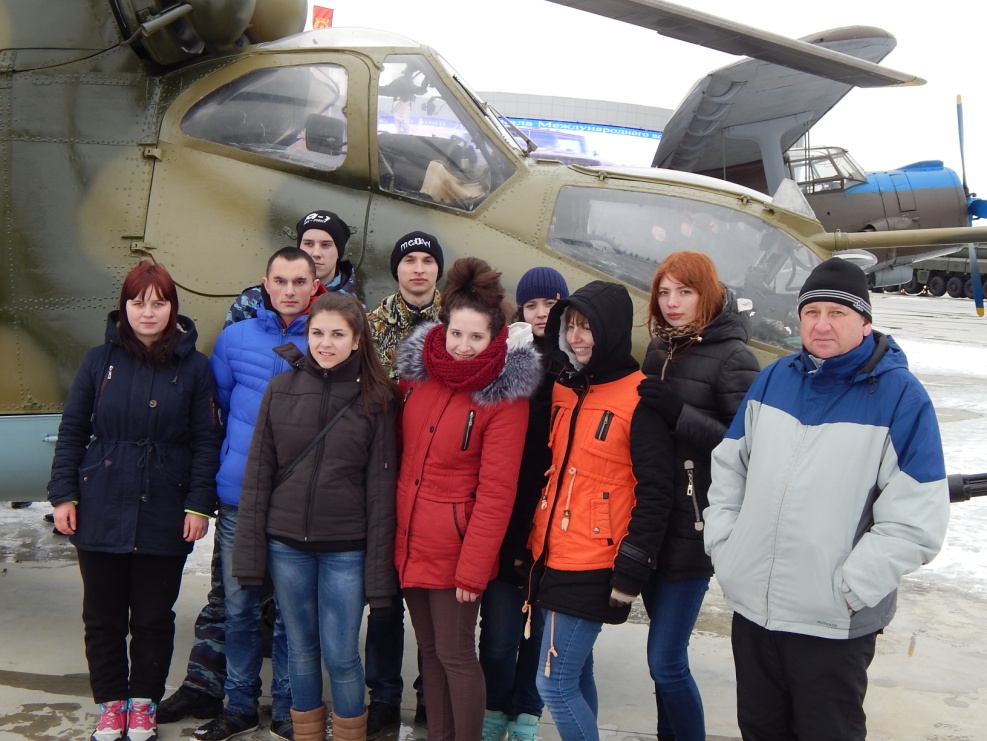 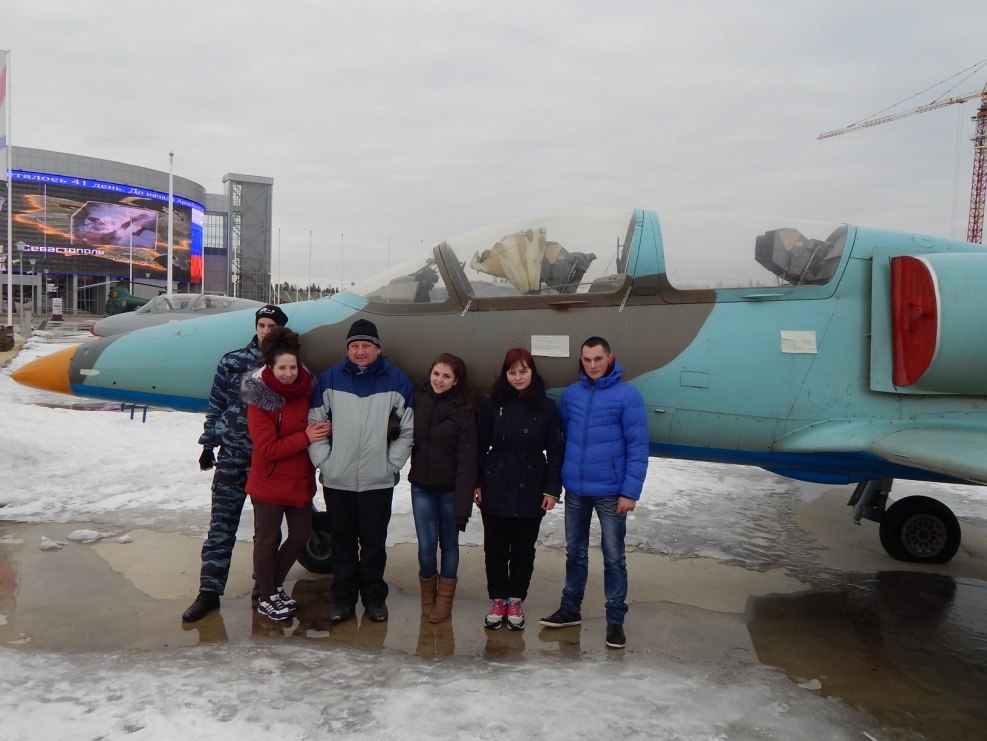 Открытие профильной смены в лагере «Патриот»
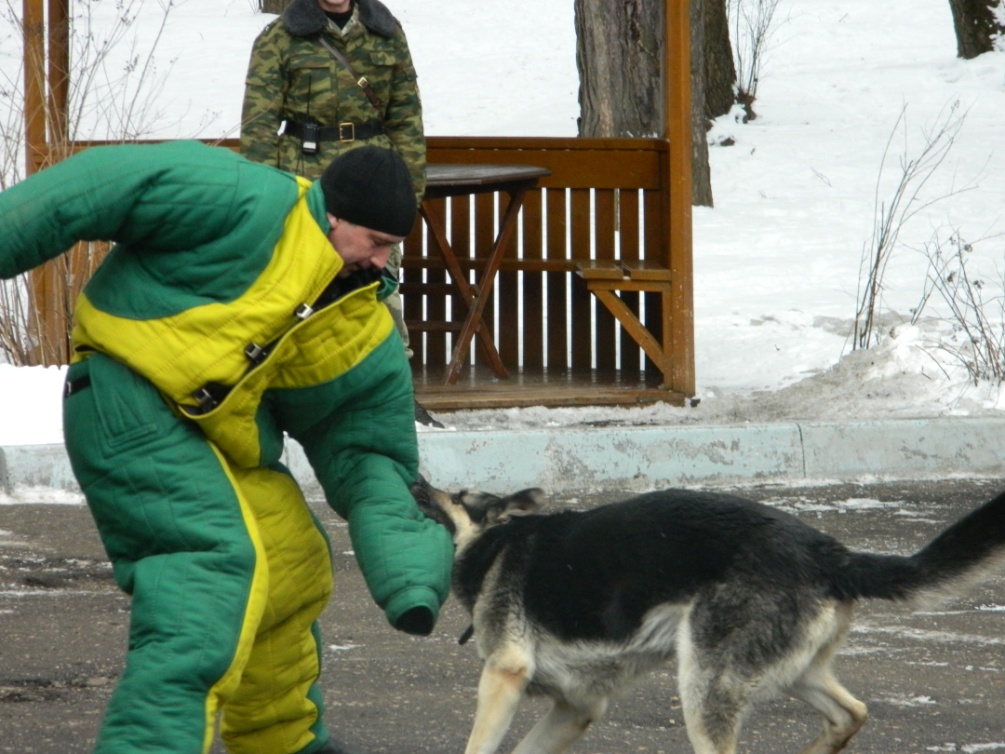 Показательные выступления СОБР УВД Тульской области
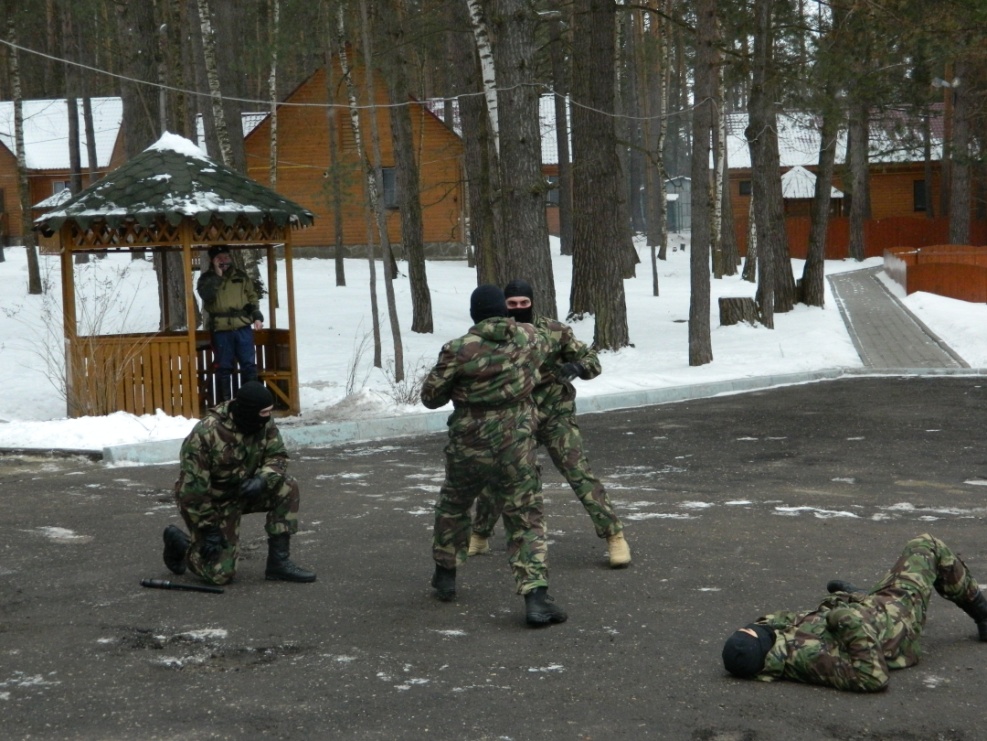 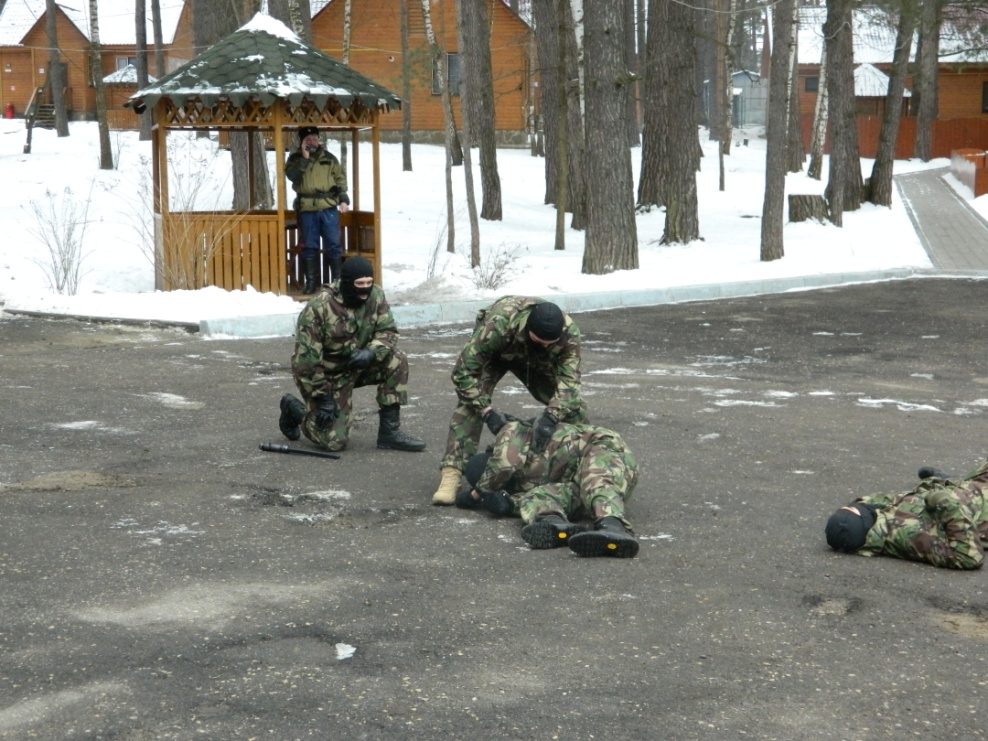 Музей бронетанковой техники
г. Кубинка
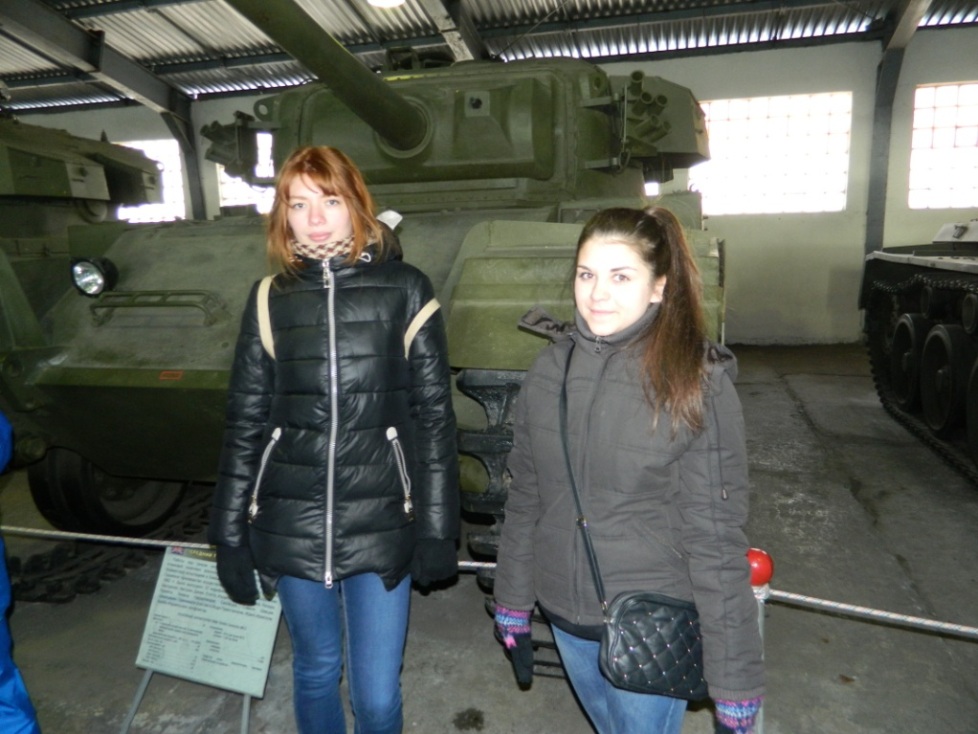 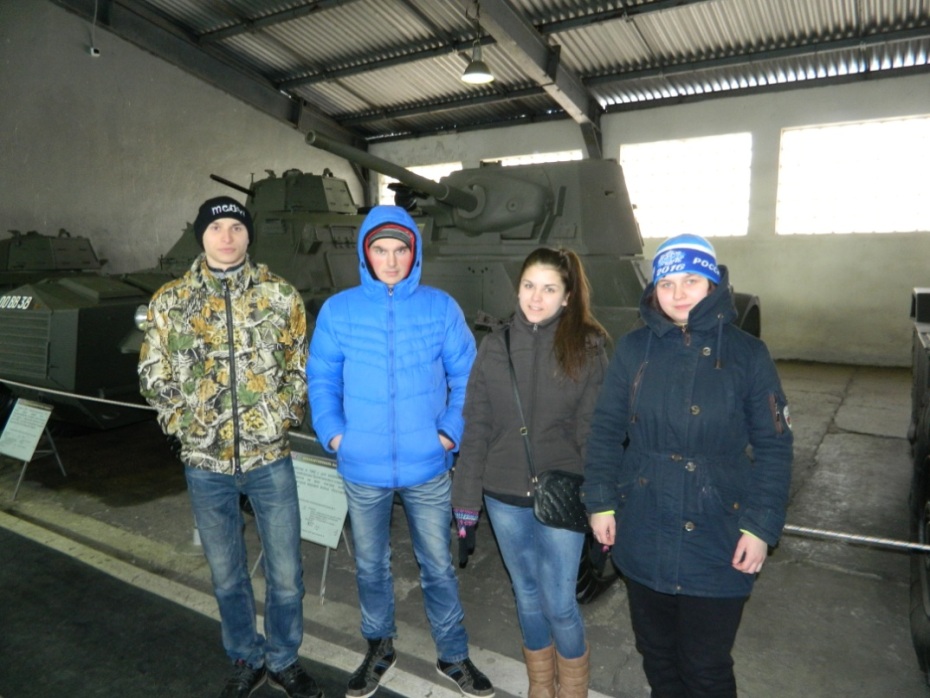 Военные сборы в ГУДО ТО «Региональный центр подготовки граждан РФ к военной службе и военно-патриотического воспитания ТО»
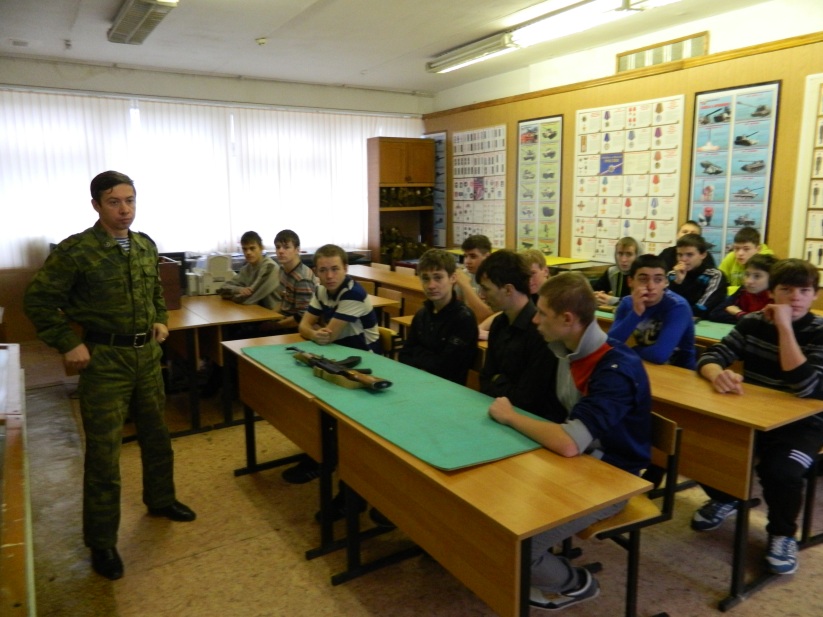 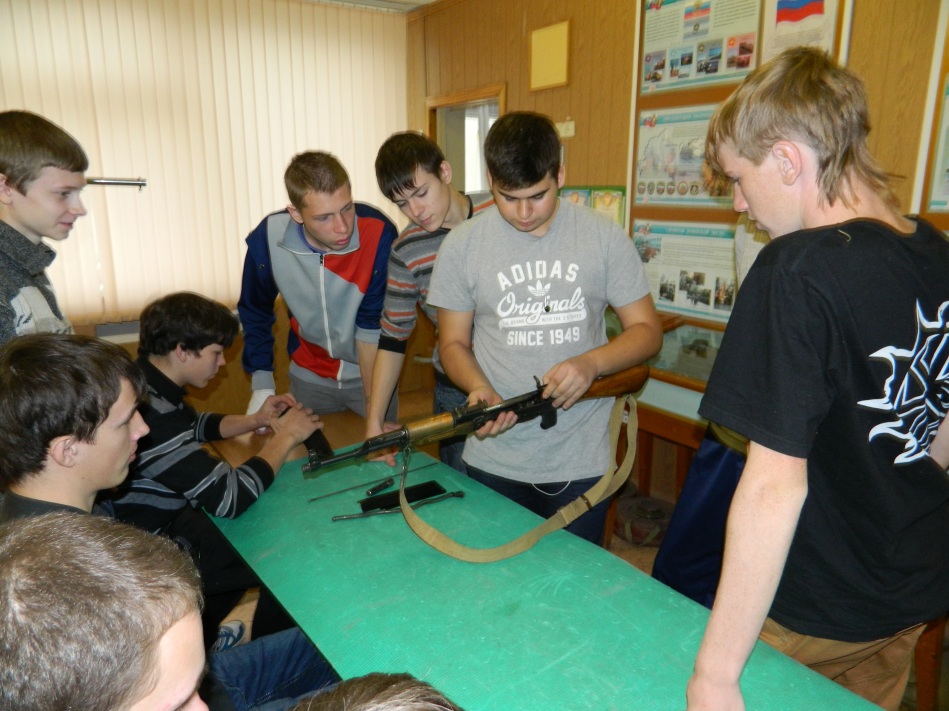 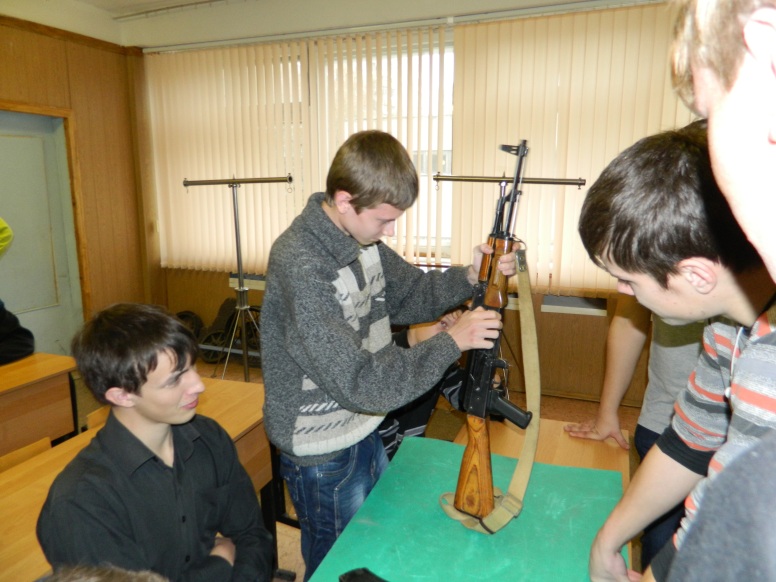 Огневая подготовка и стрельба из пневматической винтовки
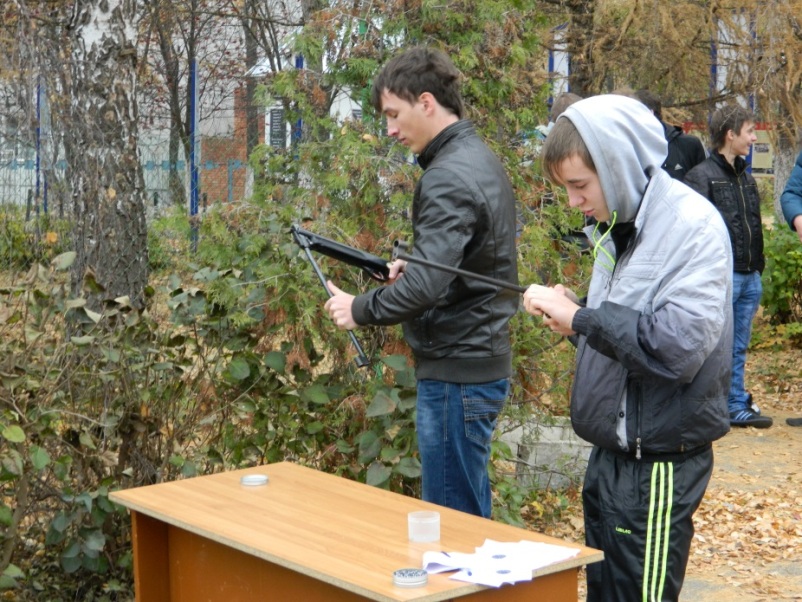 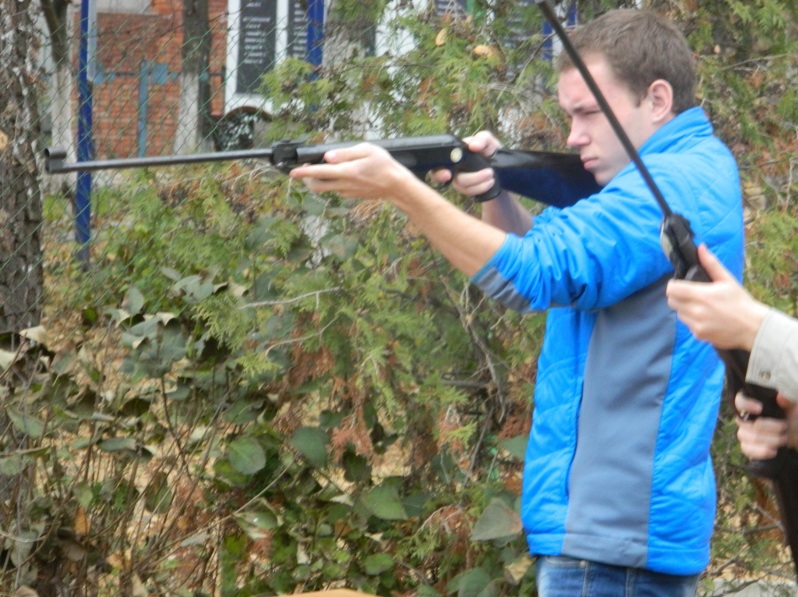 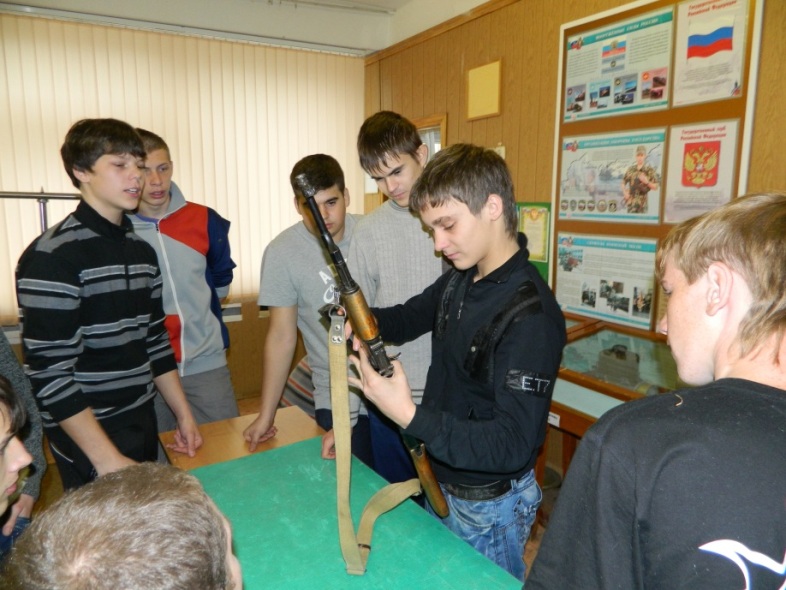 Зам. начальника центра  Невзоров Б.М. вручает свидетельства о прохождении военных сборов.
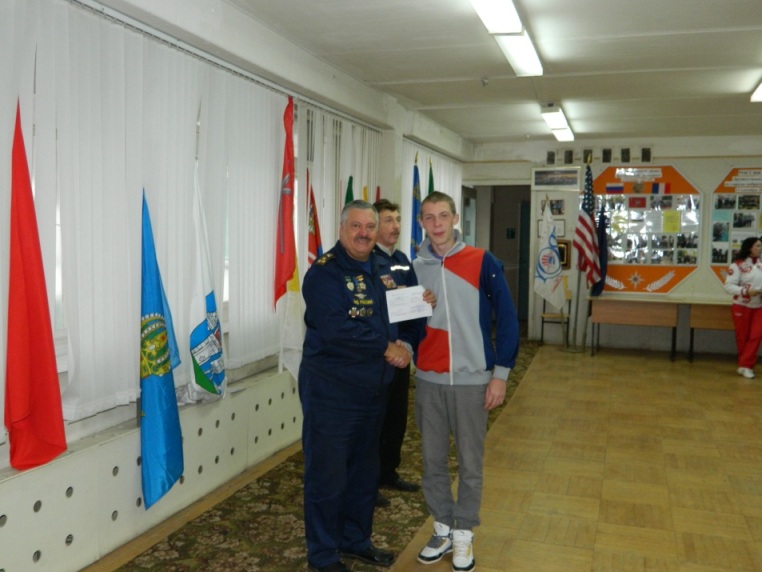 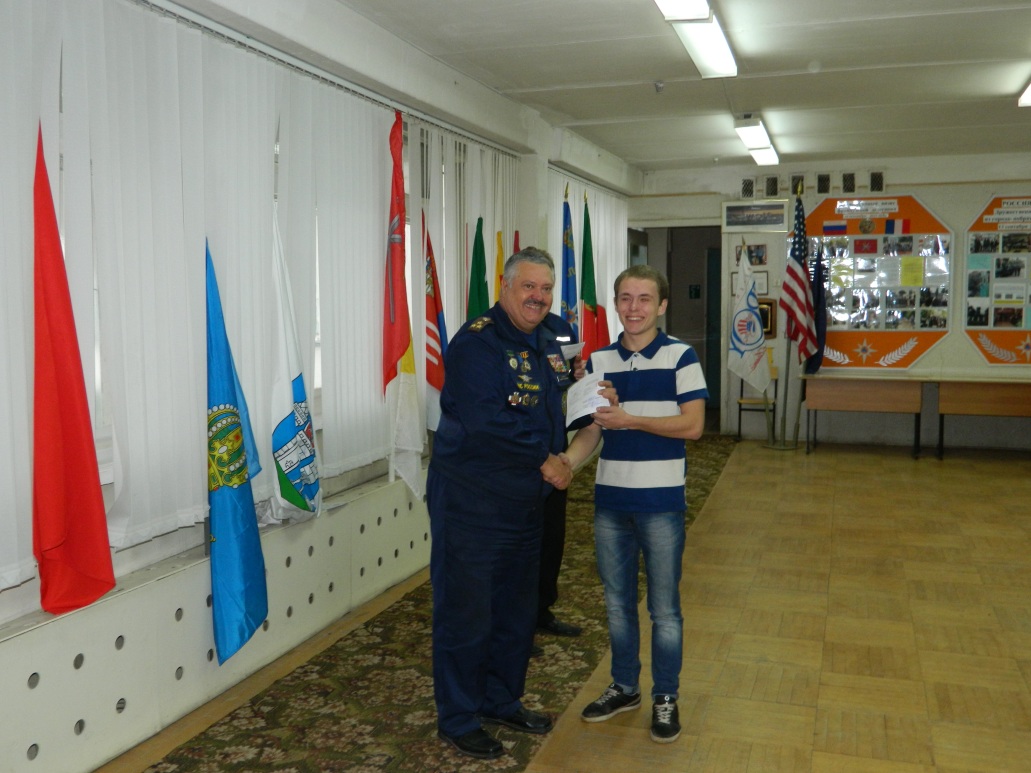 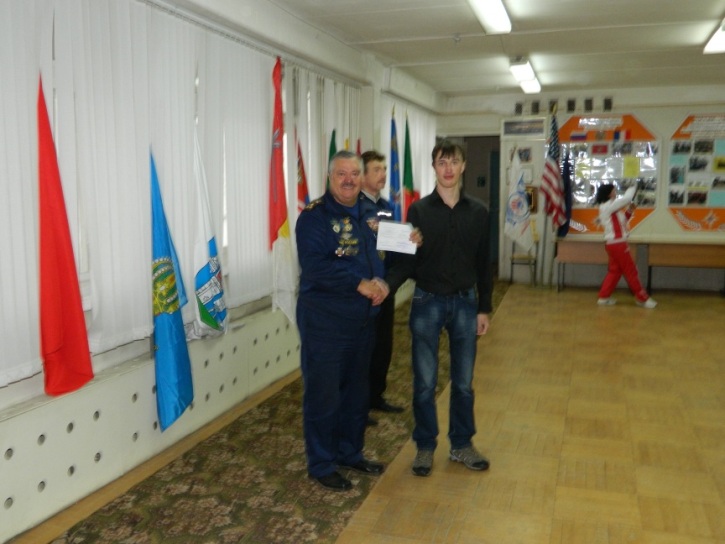 Занятия по тактической подготовке в центре.
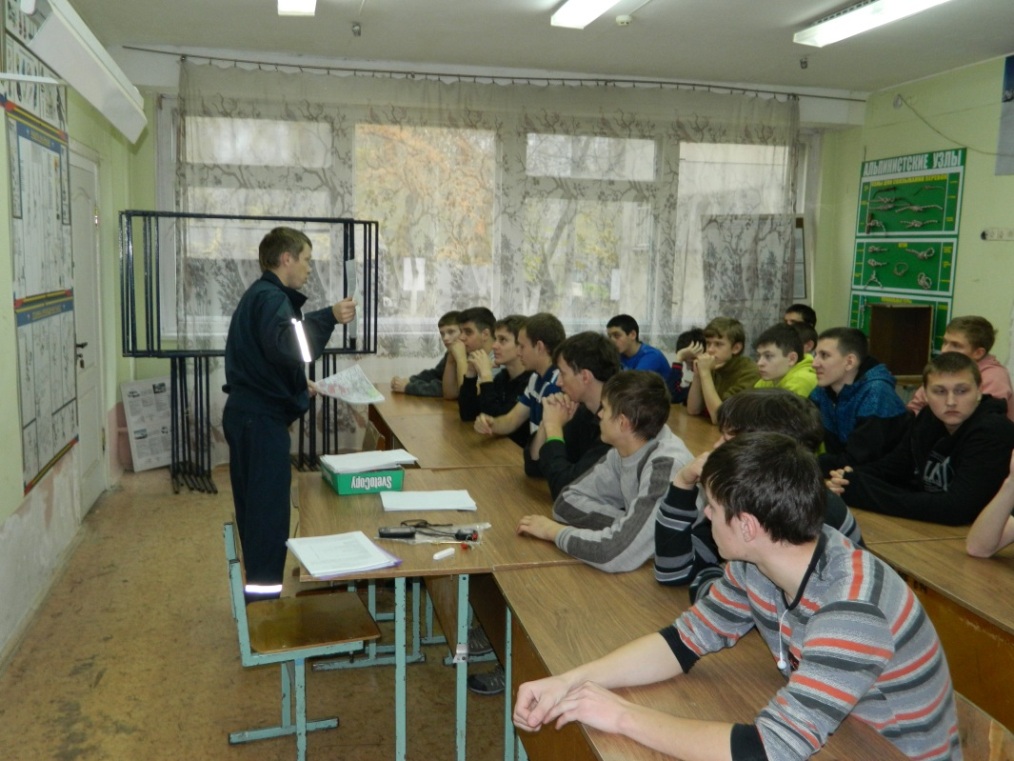 Тактическая подготовка в лагере «Патриот»
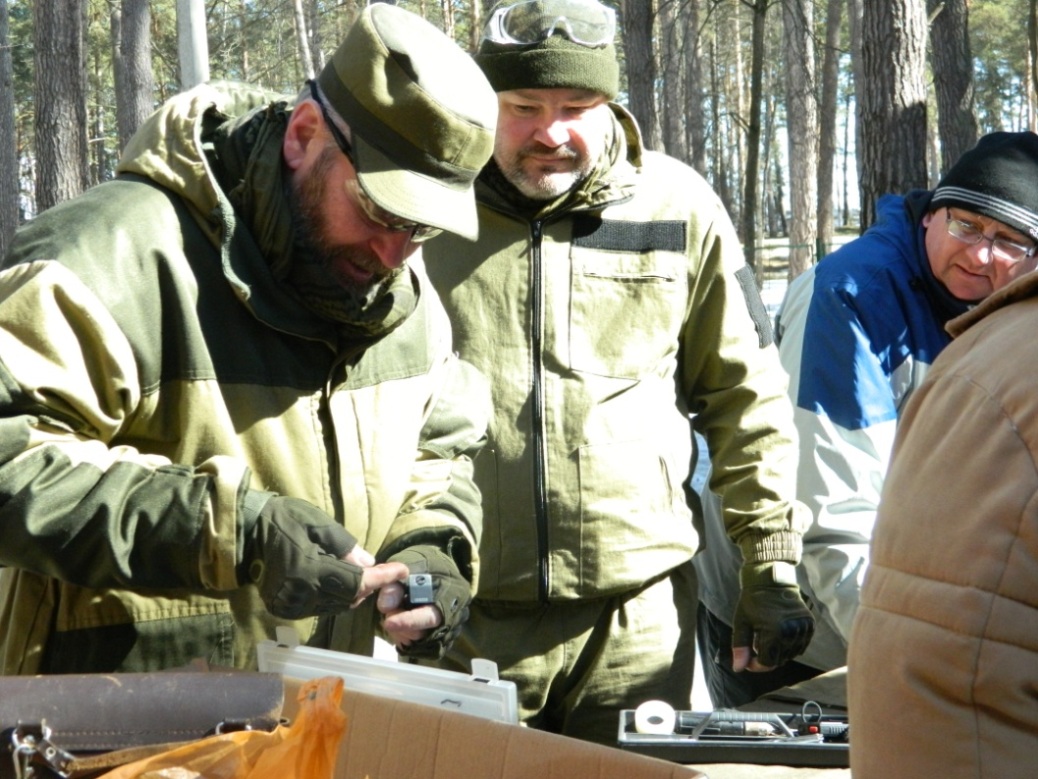 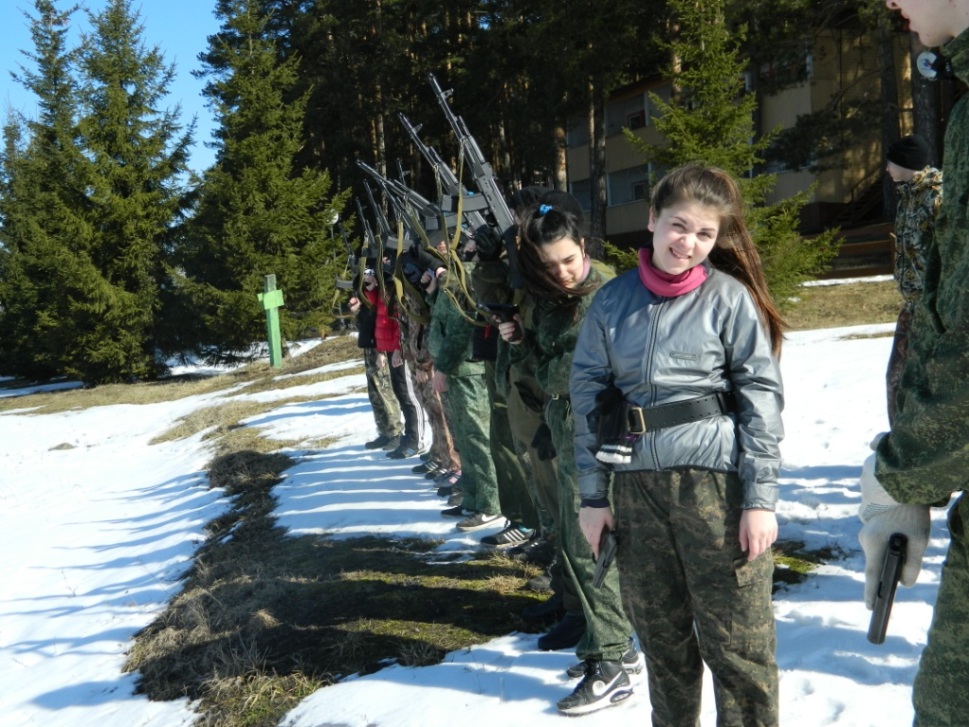 Практические занятия по стрельбе из пистолета пм
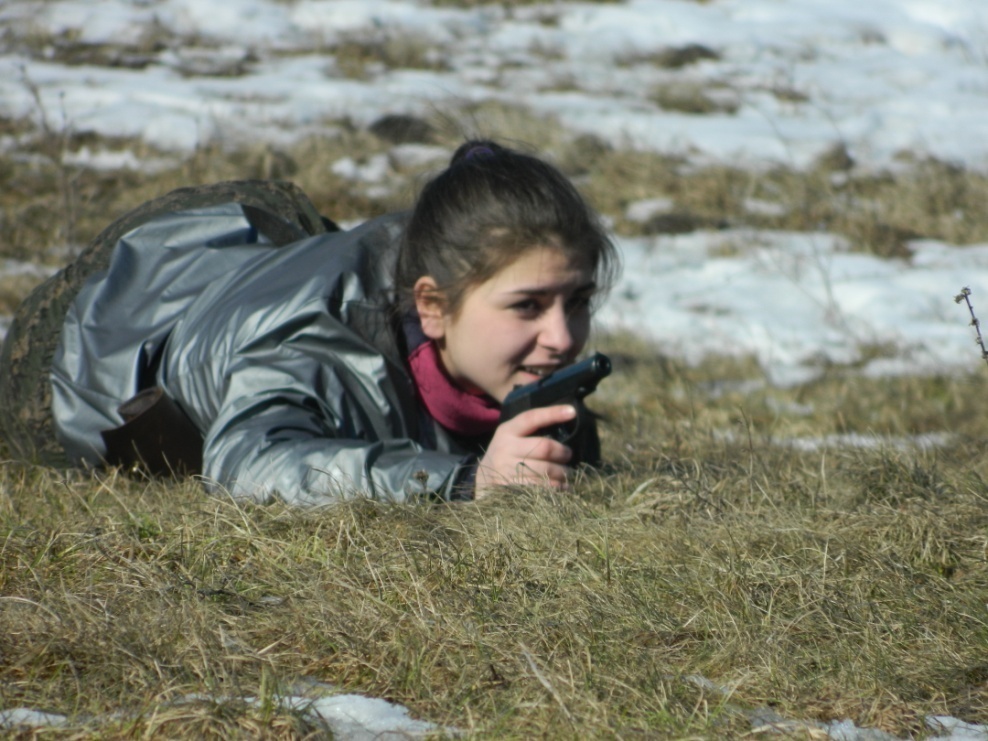 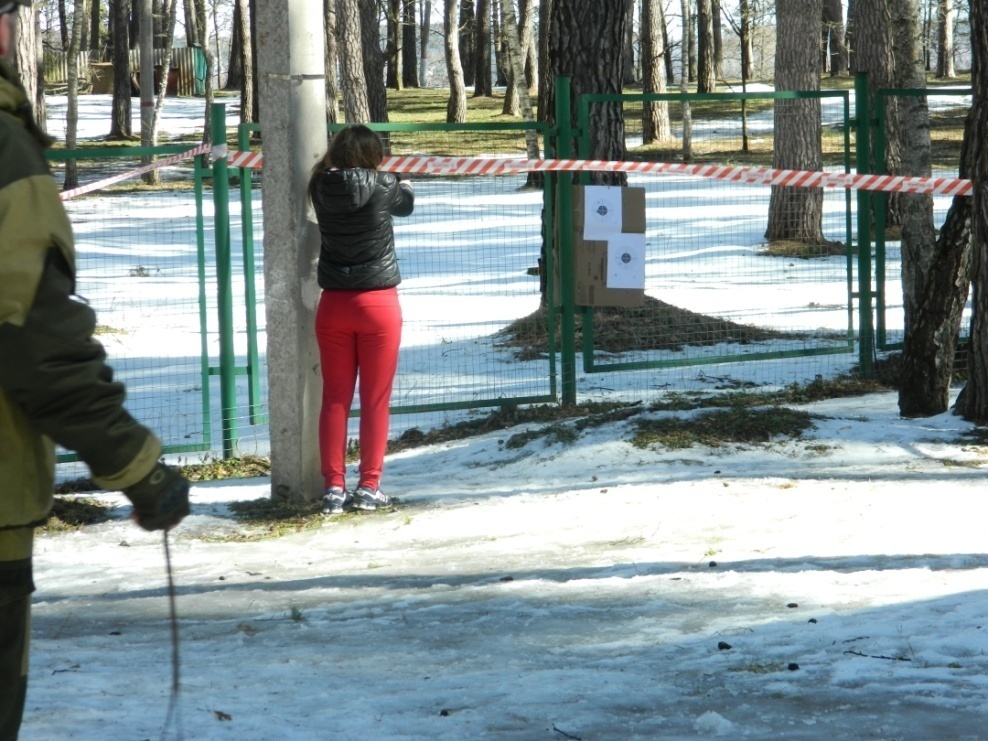 Знакомство участников лагеря с вооружением СОБР
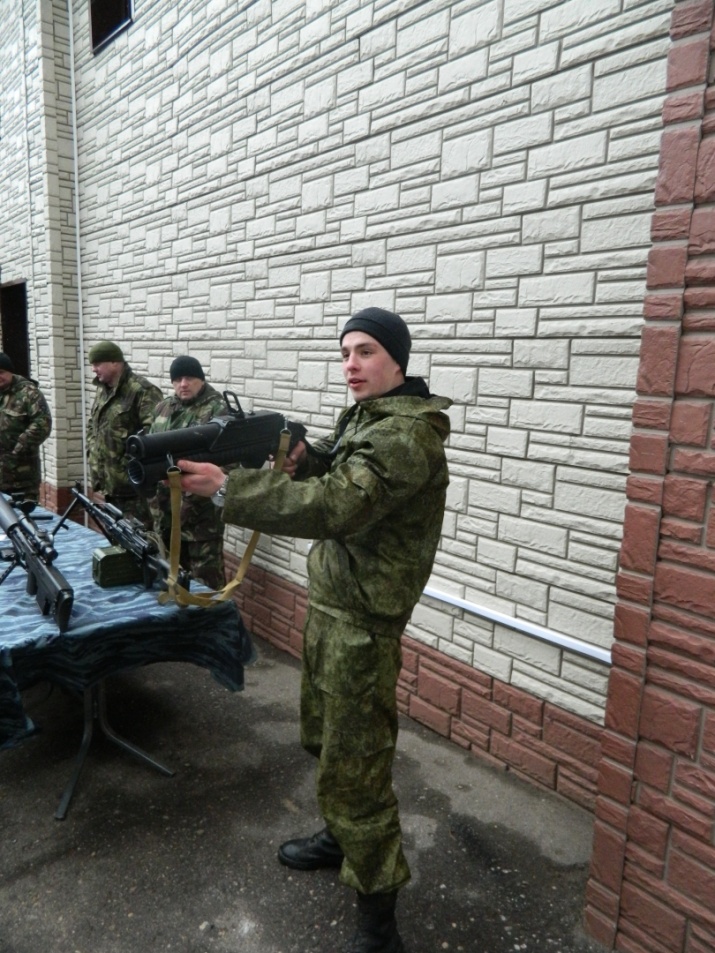 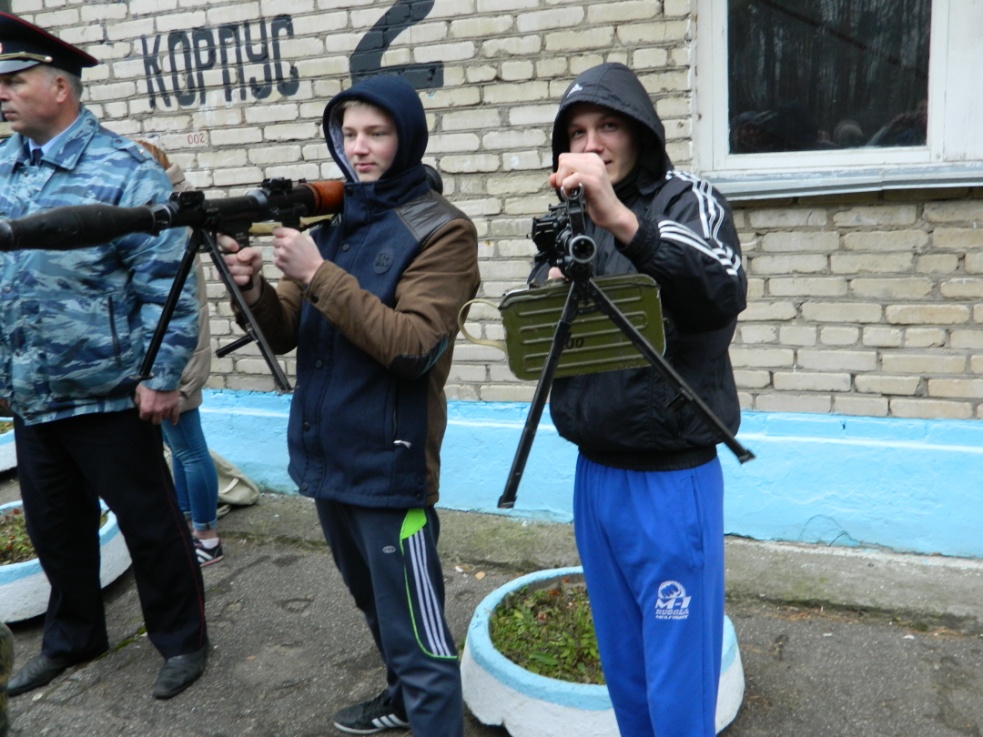 Знакомство участников лагеря с работой гидравлического инструмента спасателей
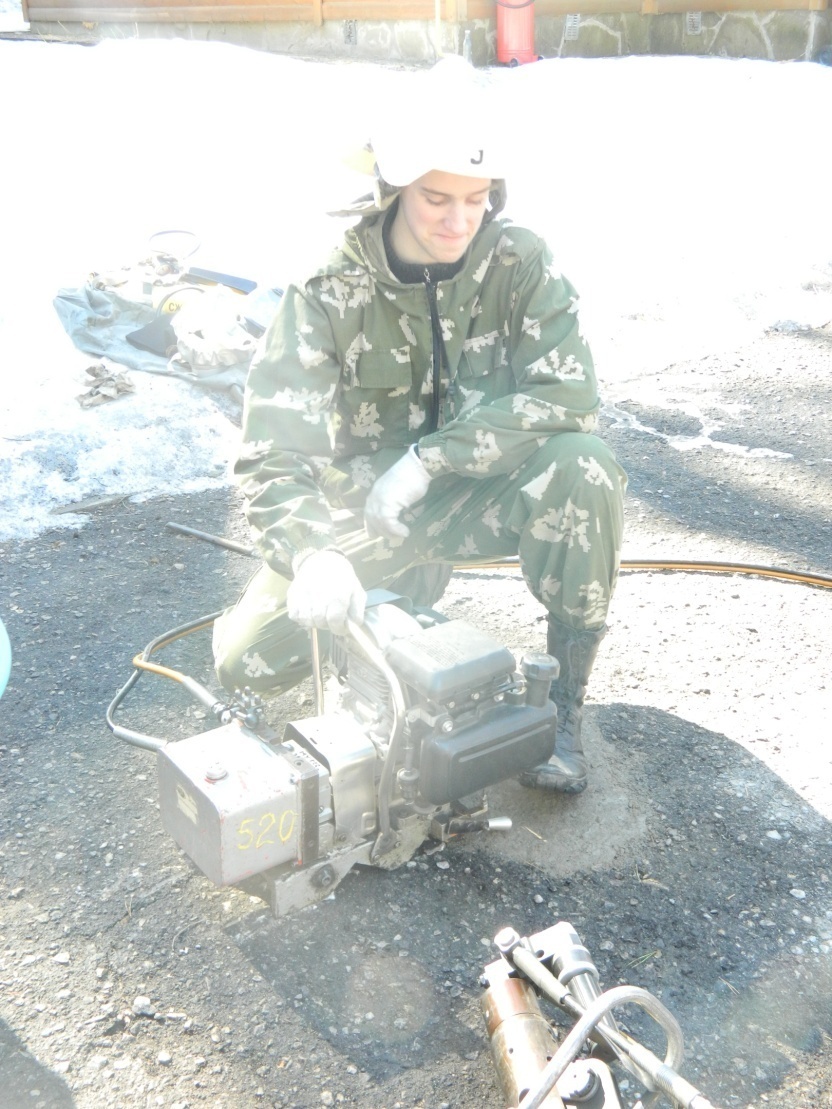 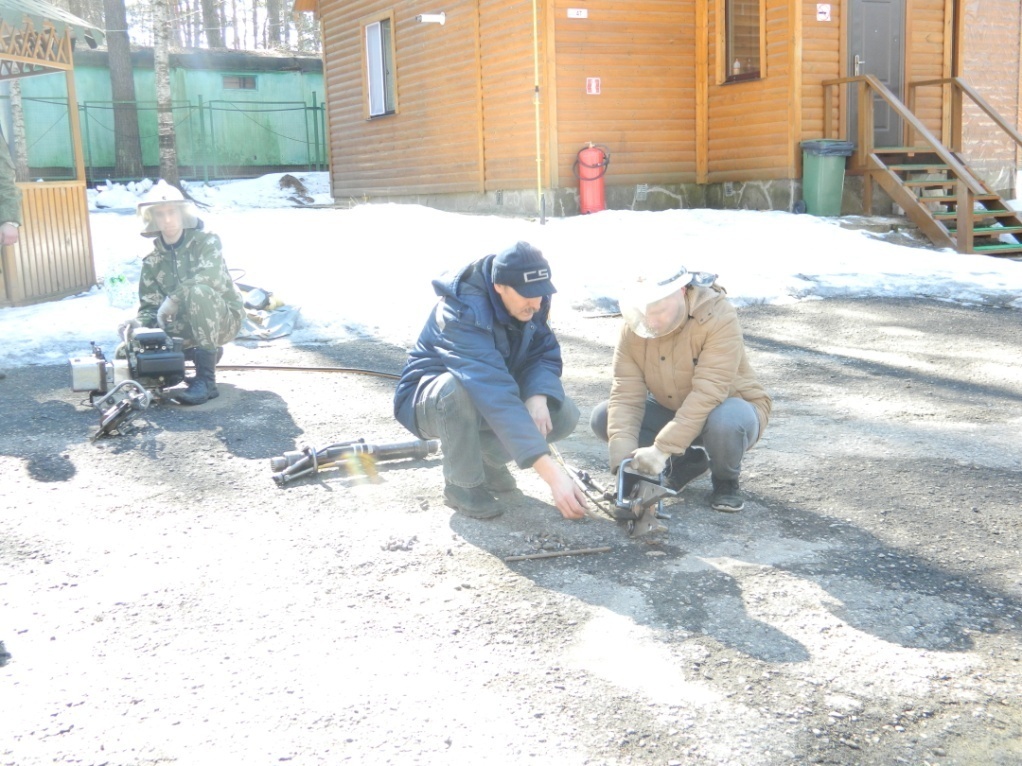 Награждение победителей профильной смены лагеря Патриот
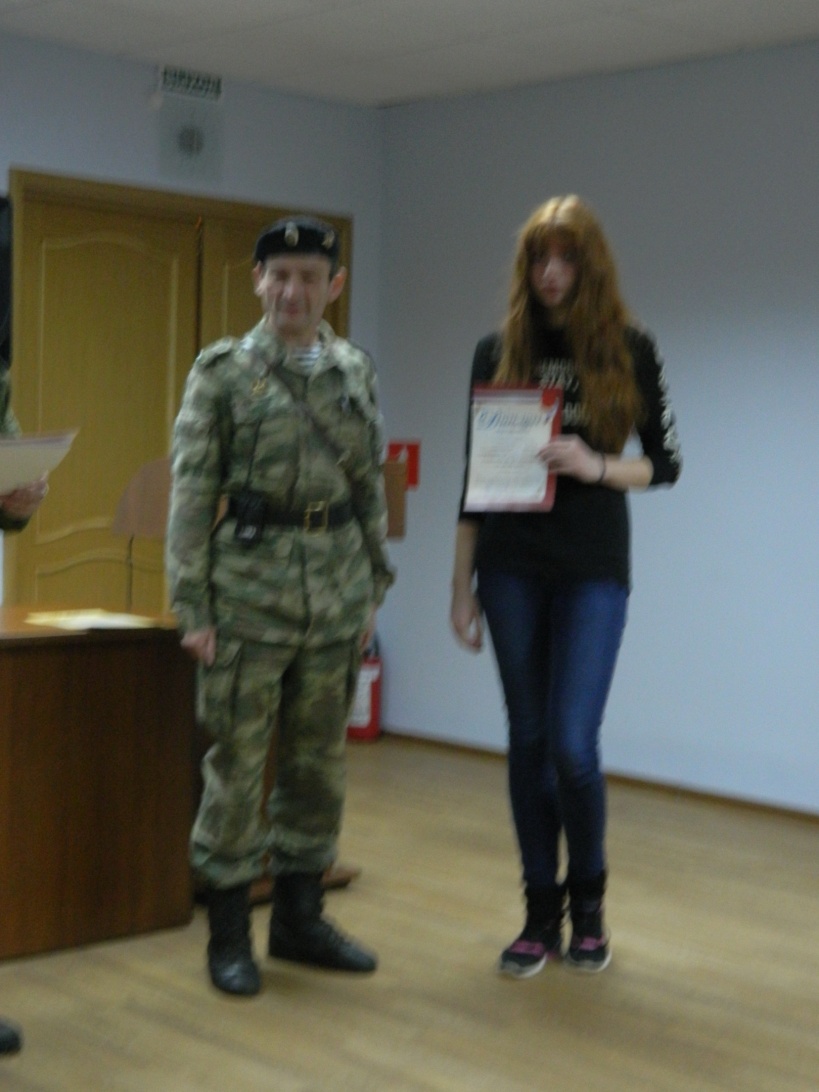 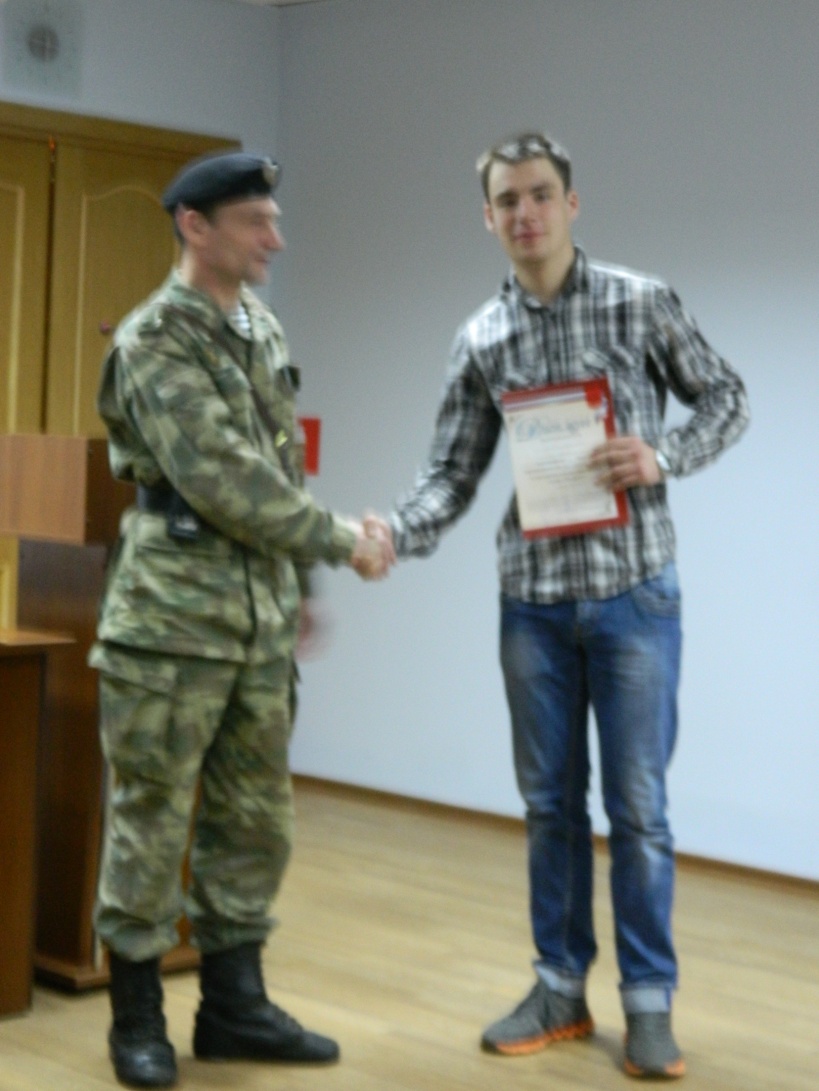 Награждение победителей профильной смены лагеря Патриот
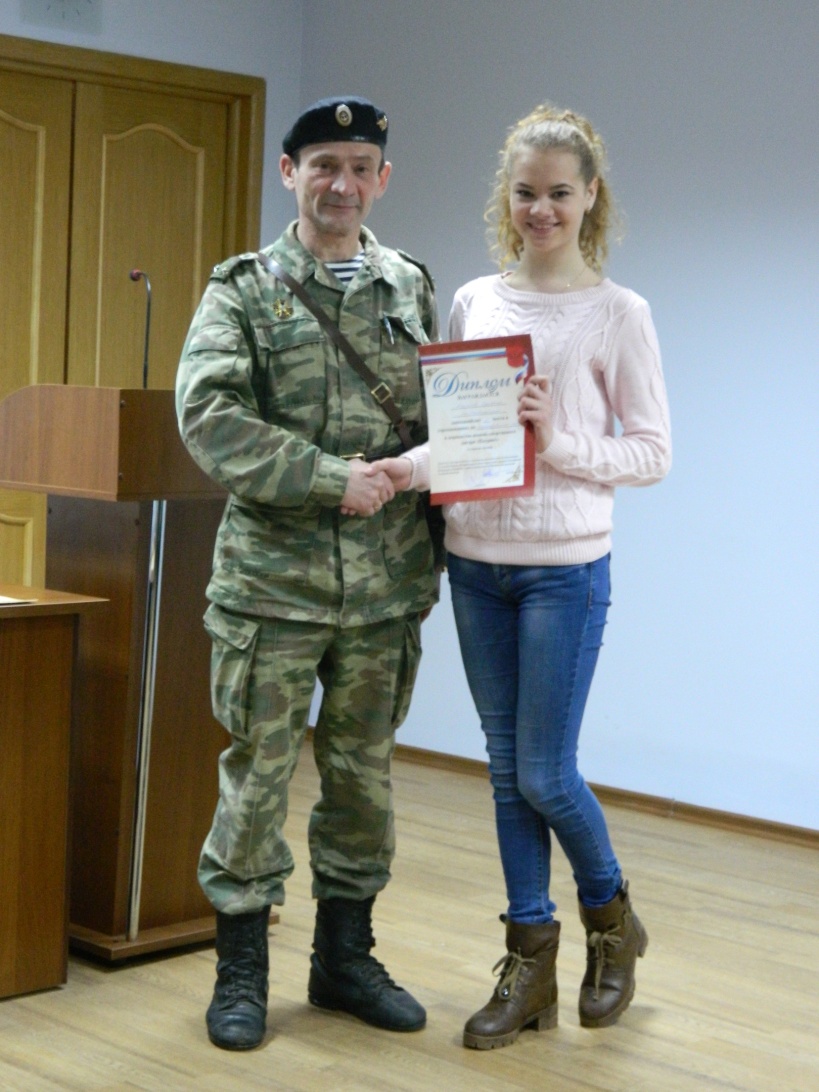 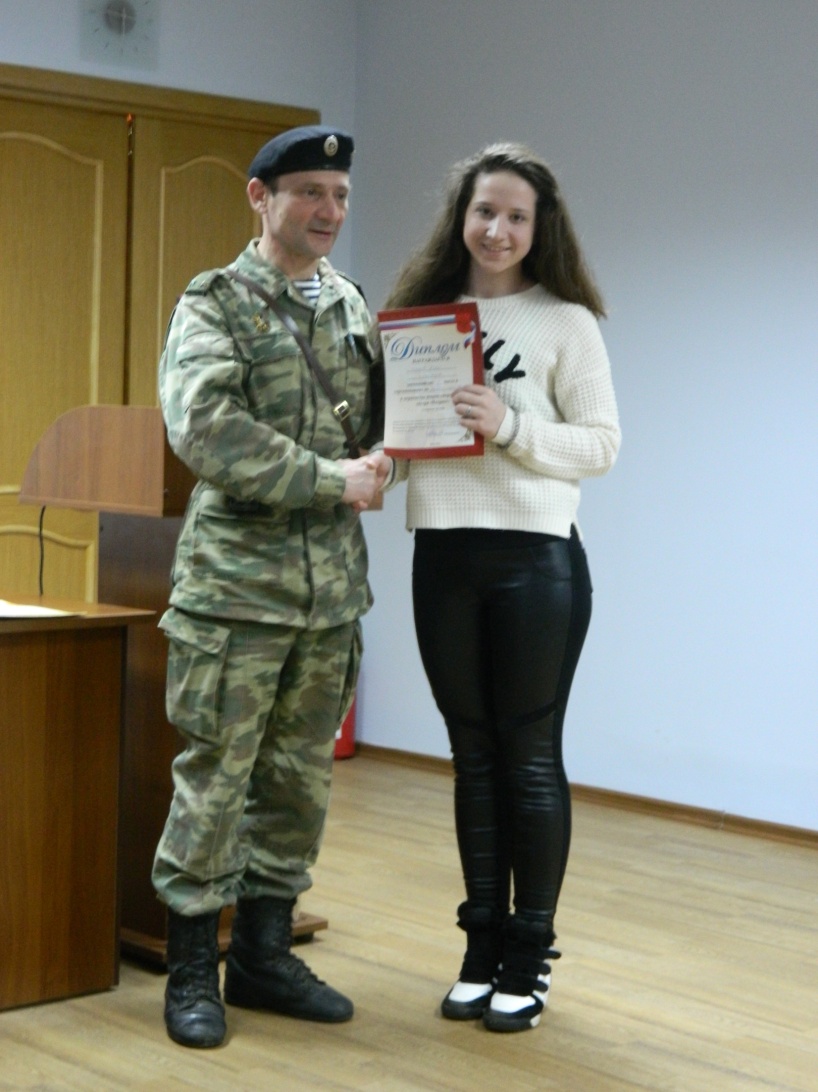 Торжественное открытие соревнований по стрельбе посвященных 2-ой годовщине воссоединения Крыма с Россией
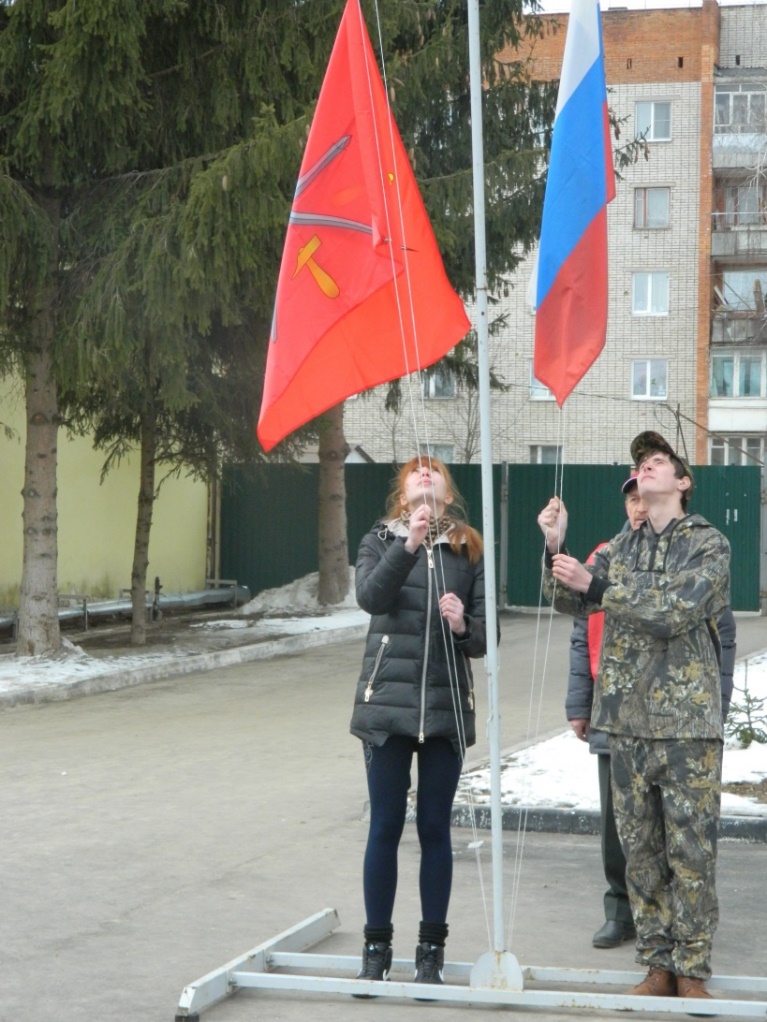 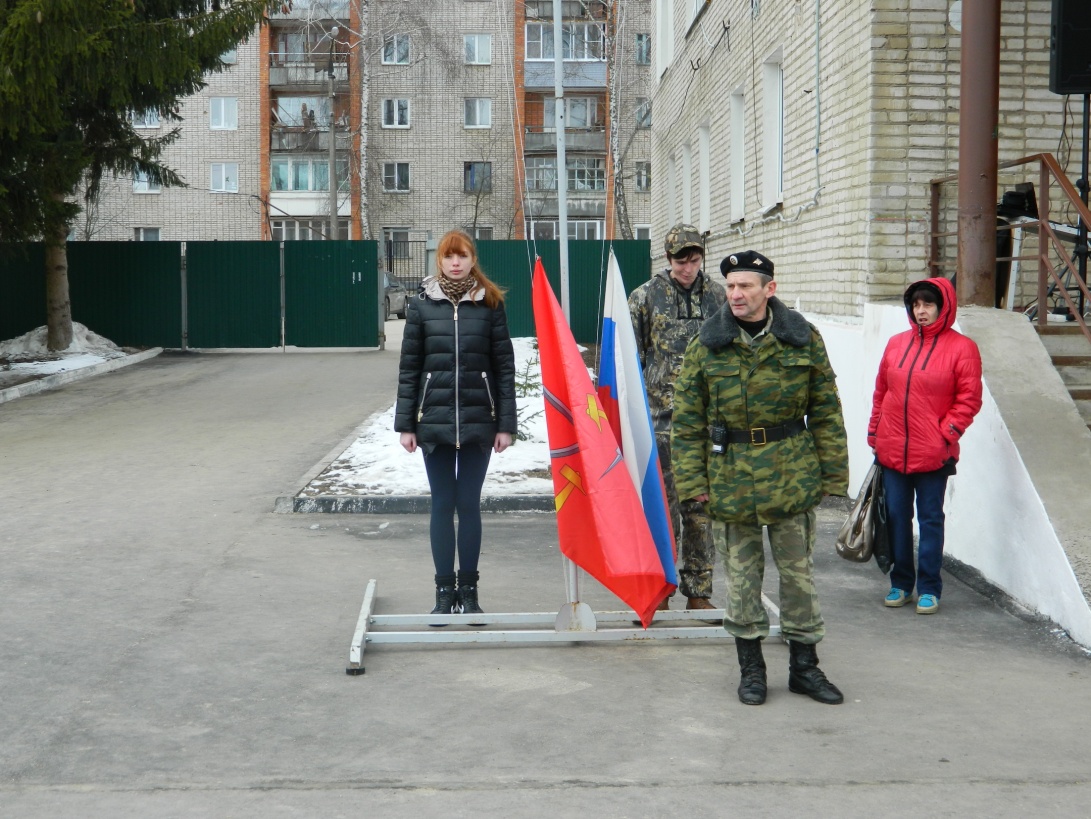 Выступление председателя областной организации ДОСААФ Левченко Ю.Г.
Судьи готовятся к награждению победителей
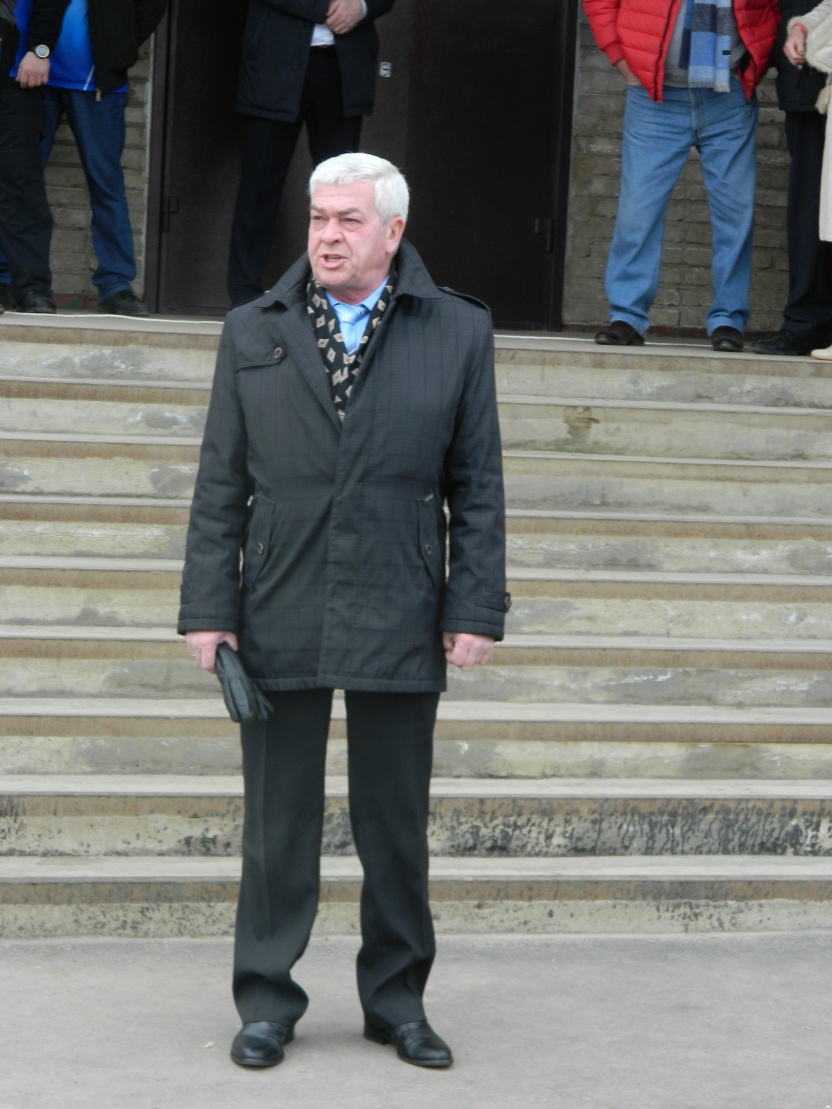 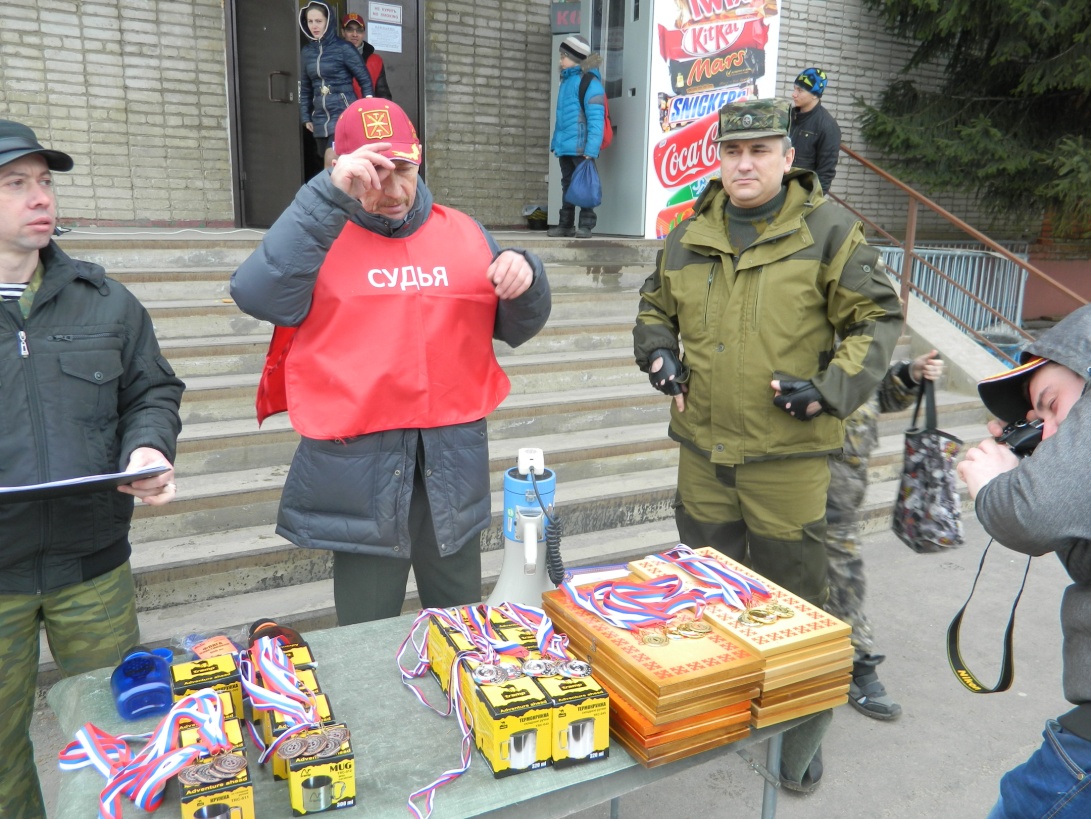 Внутритехникумовские соревнования  «А, ну-ка парни» посвященные Дню защитника Отечества
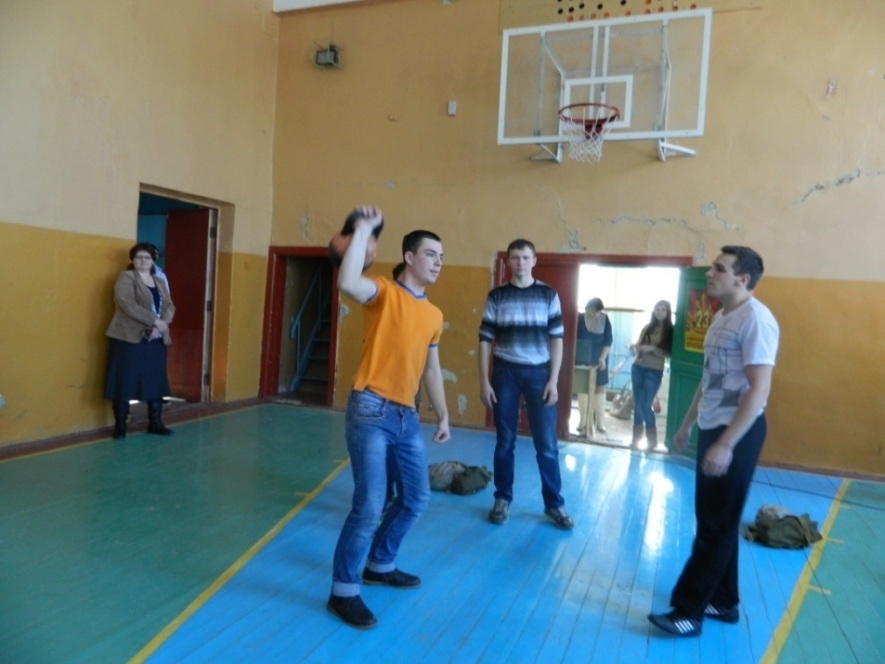 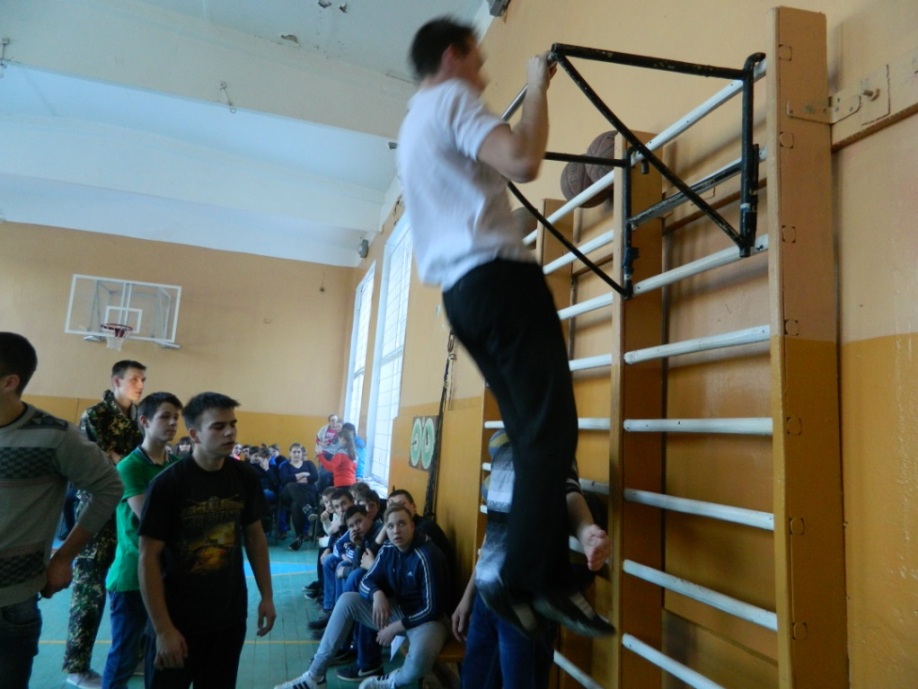 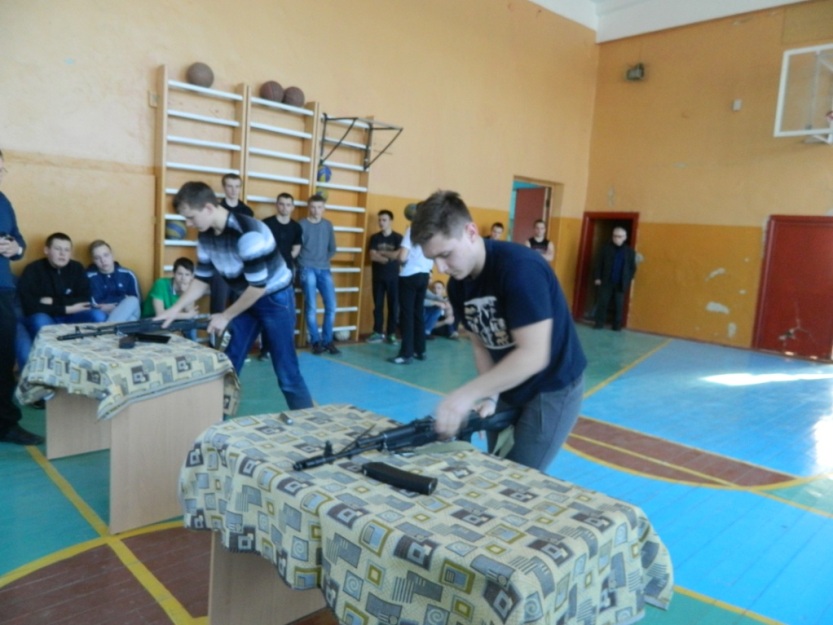 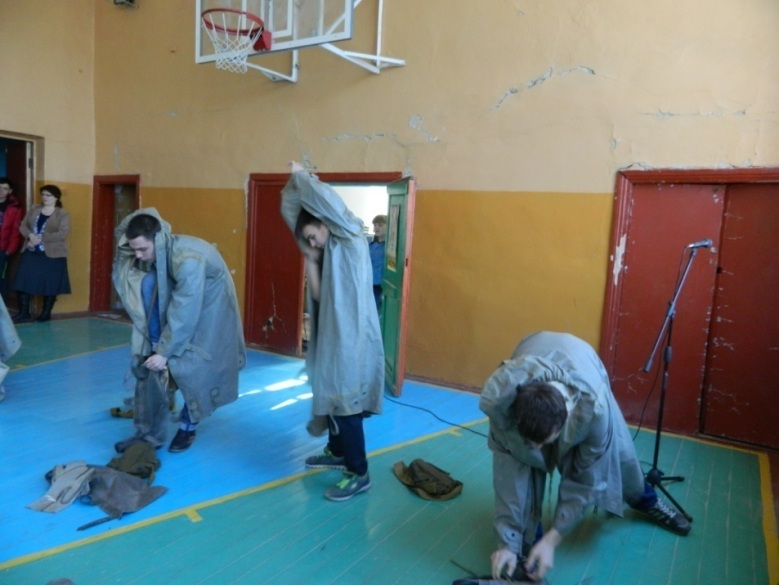 Открытый урок посвященный дню основания пожарной охраны России
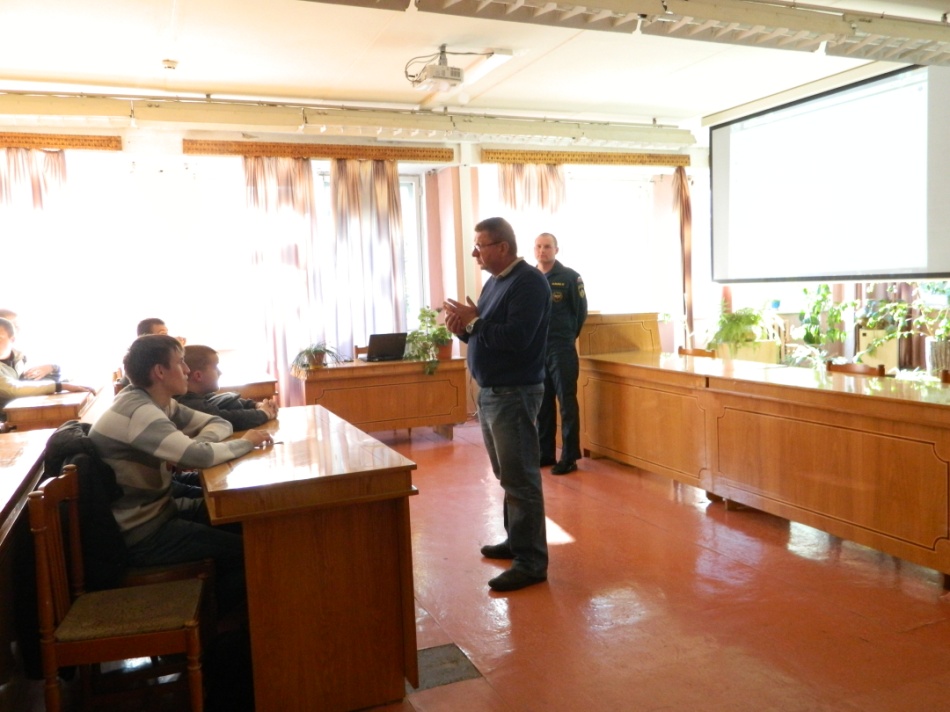 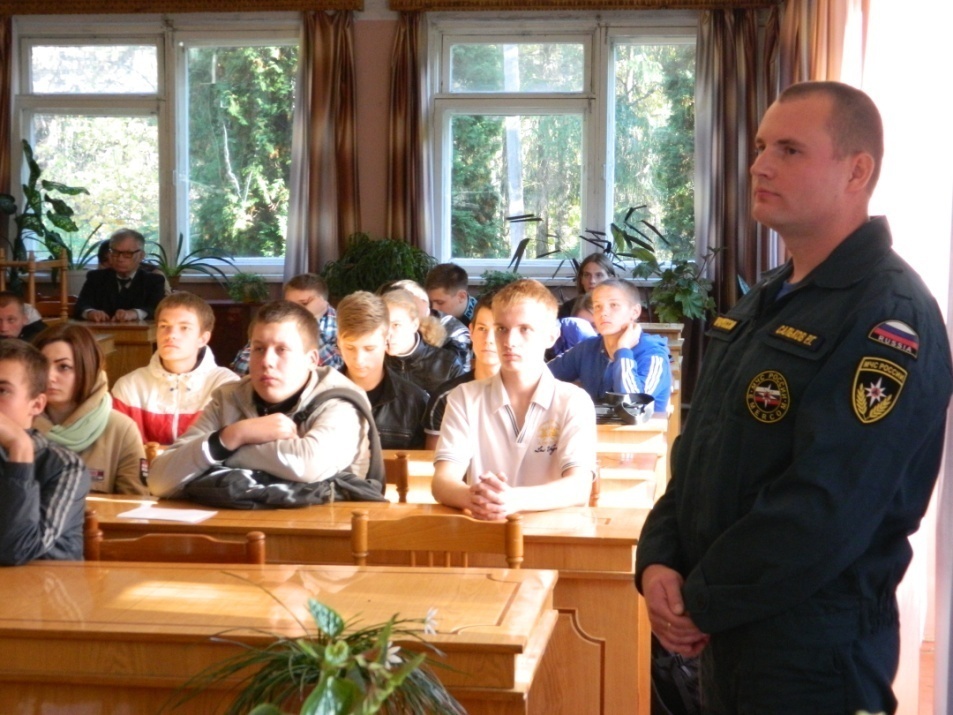 Посещение музея пожарной охраны г. Тулы
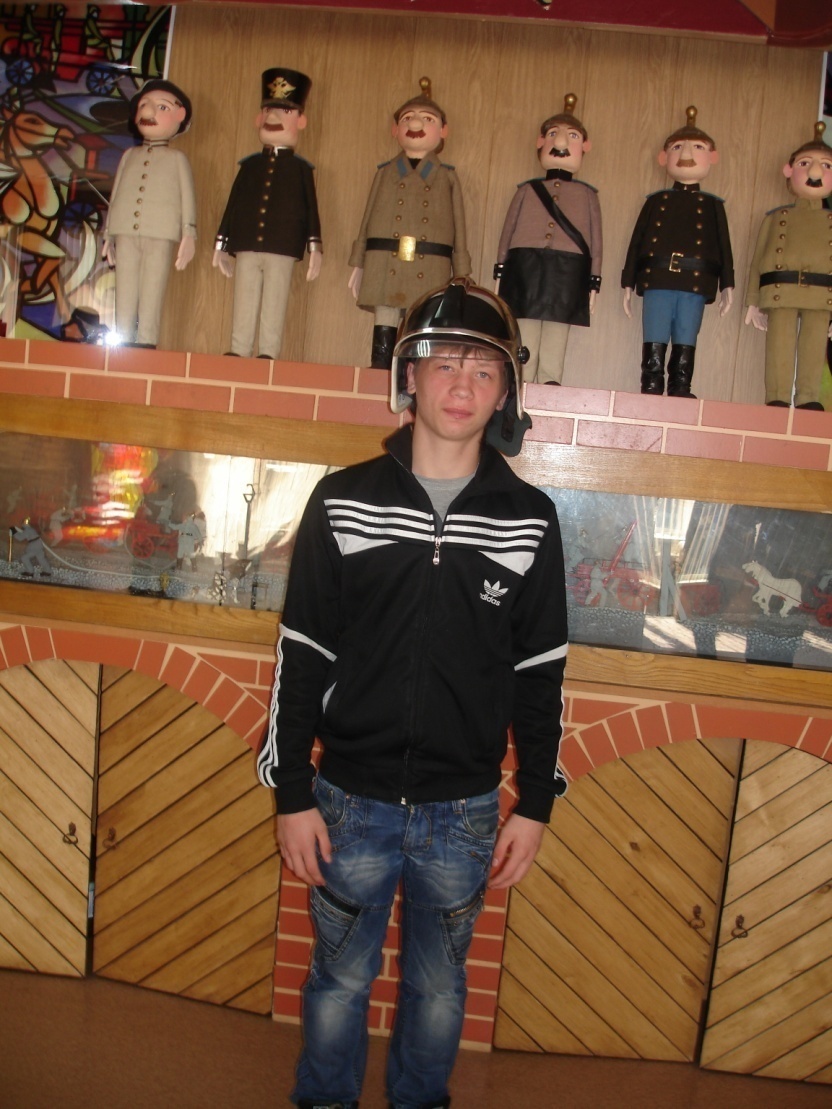 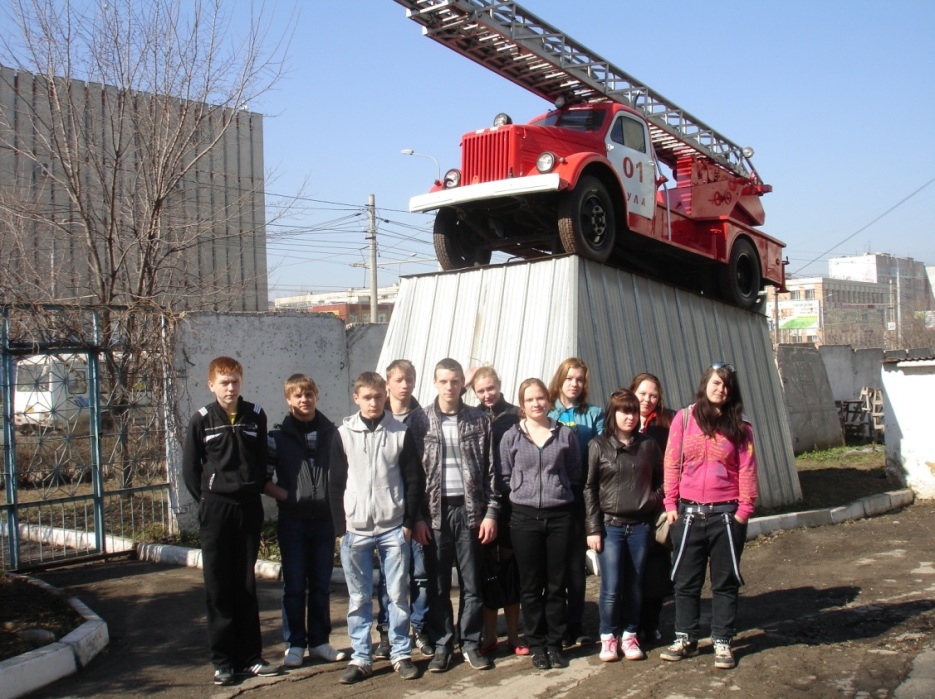 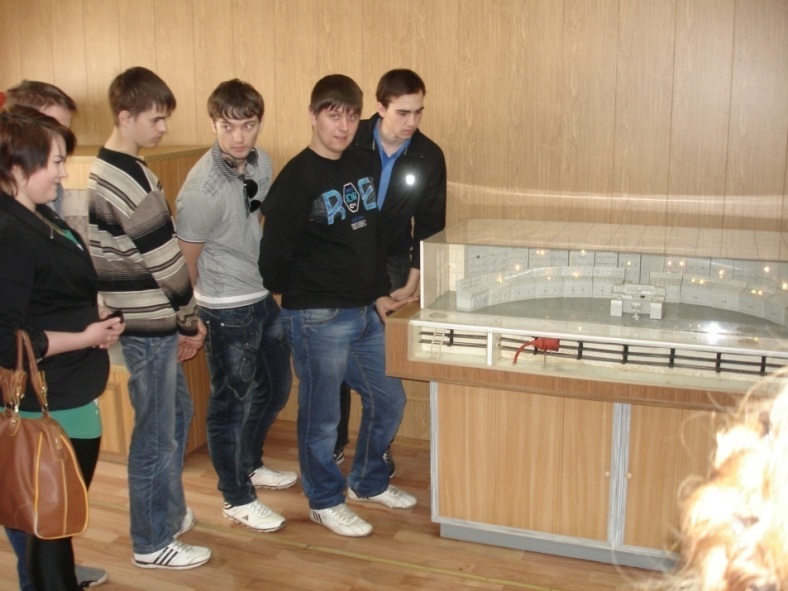 Занятия по стрельбе в лагере «Патриот»
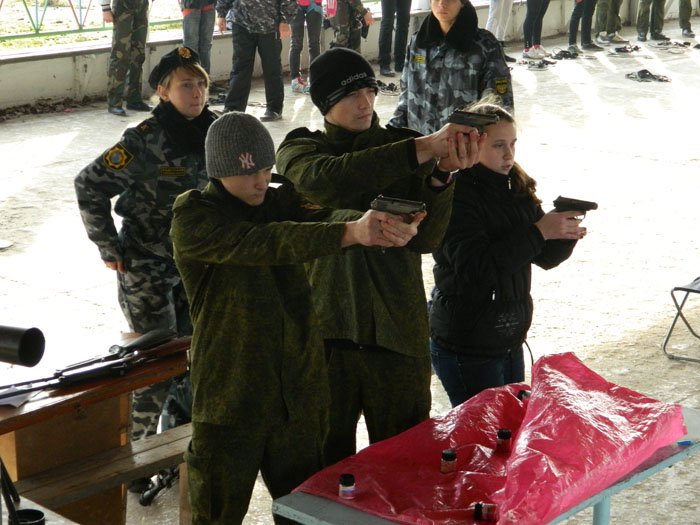 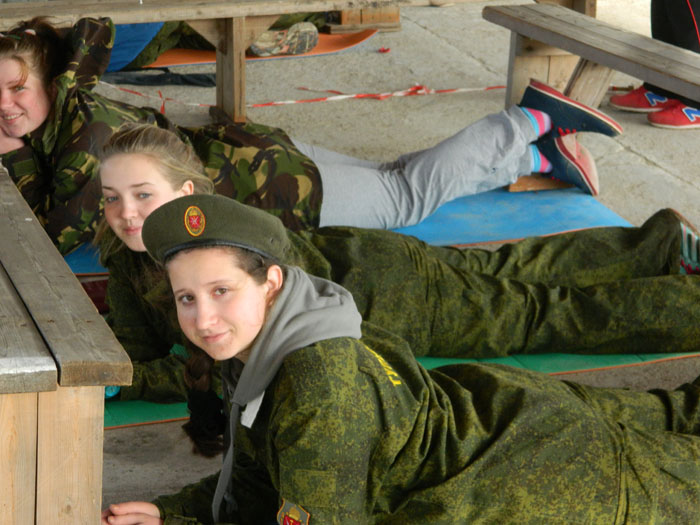 Прохождение полосы препятствий в лагере «Патриот»
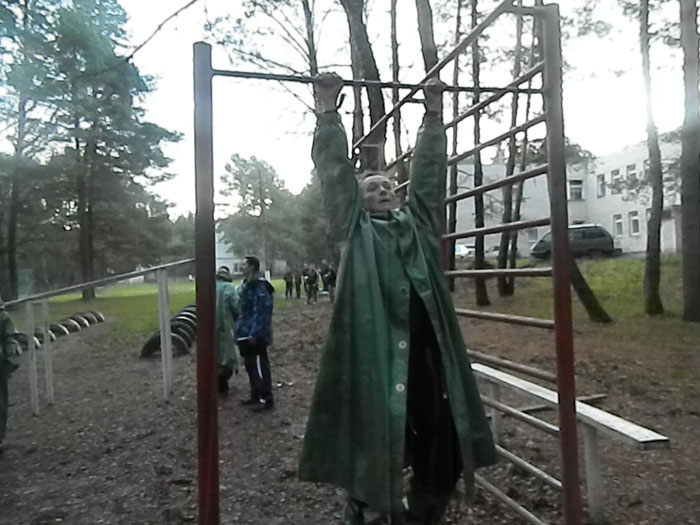 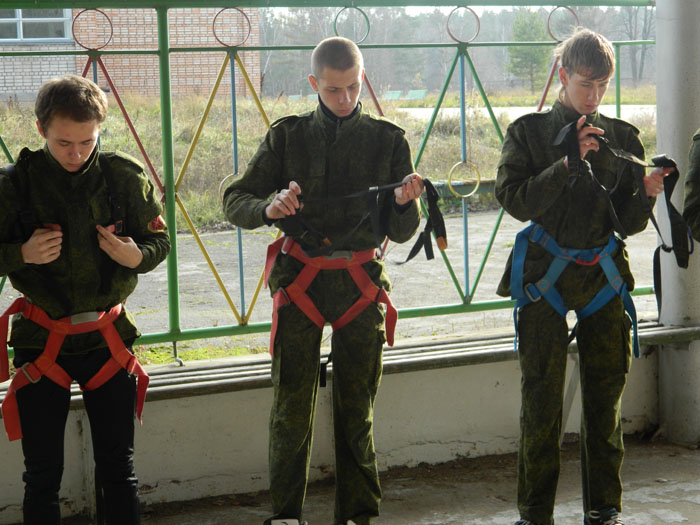 Полоса препятствий
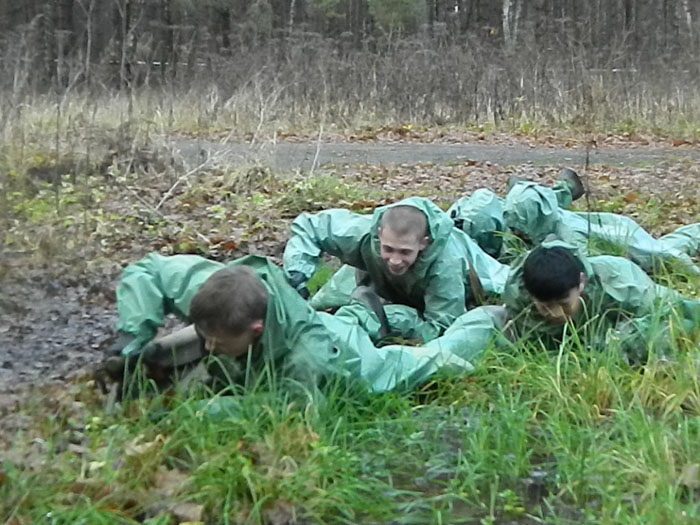 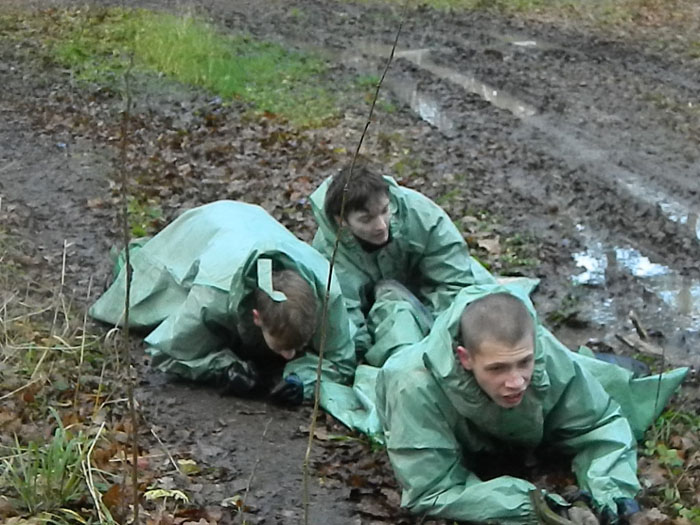 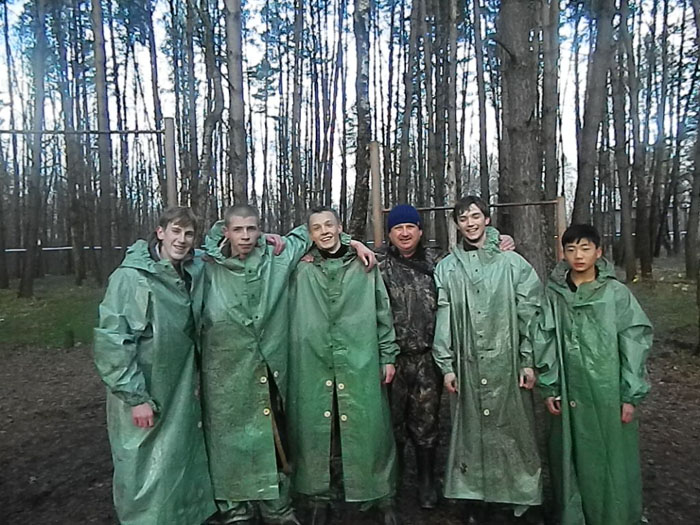 Профильная смена лагеря «Патриот» прохождение полосы препятствий
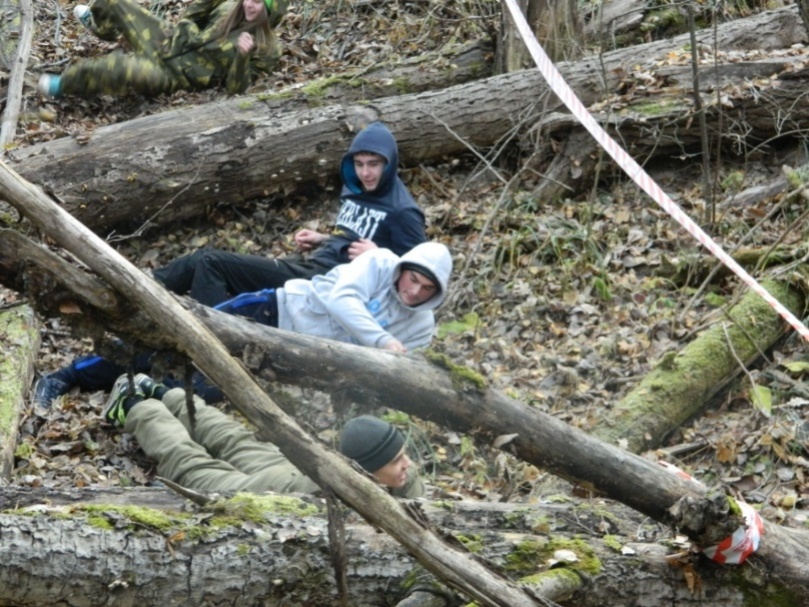 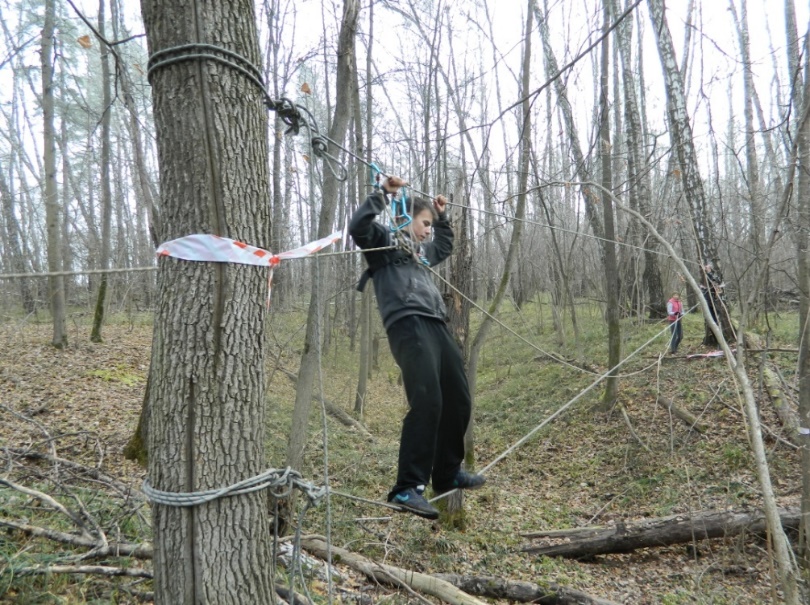 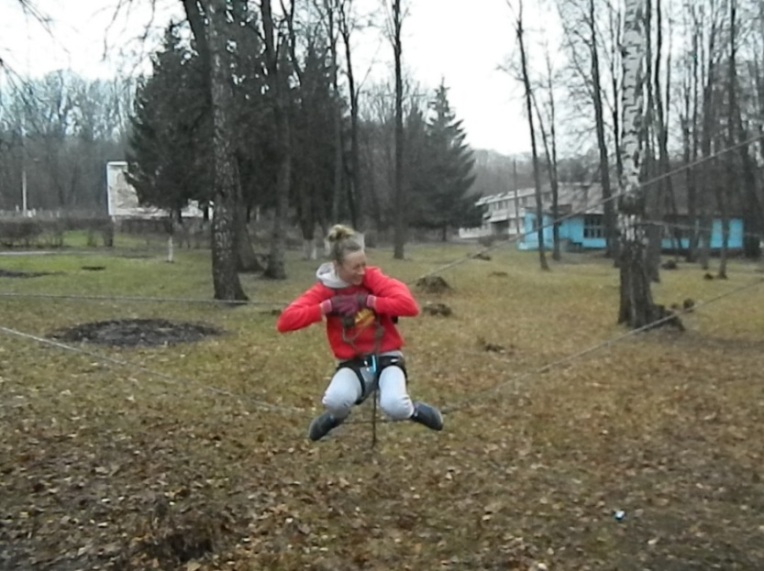 Туристическая подготовка
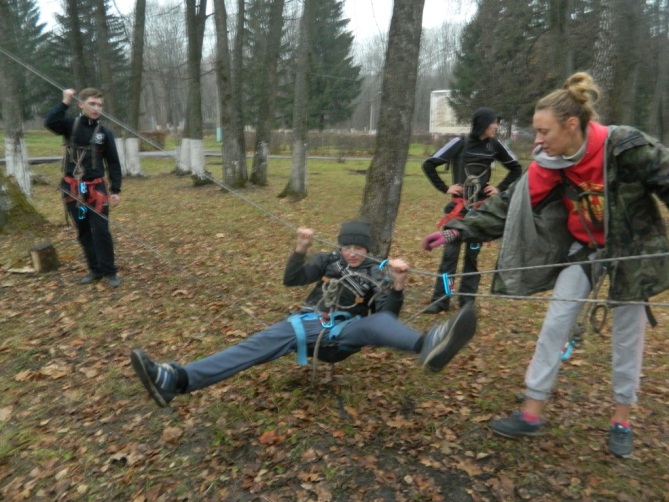 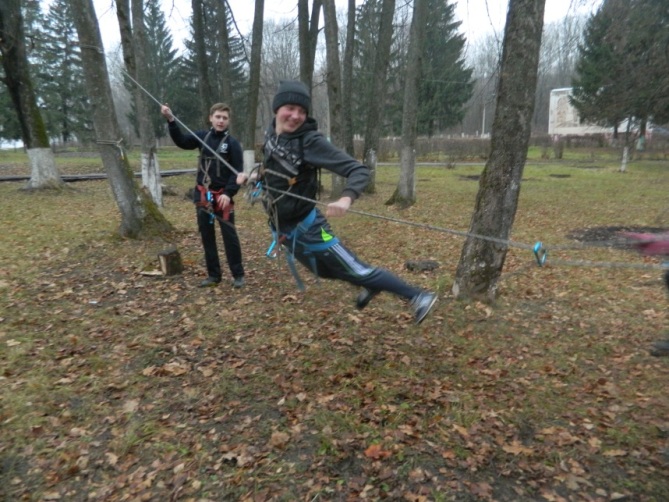 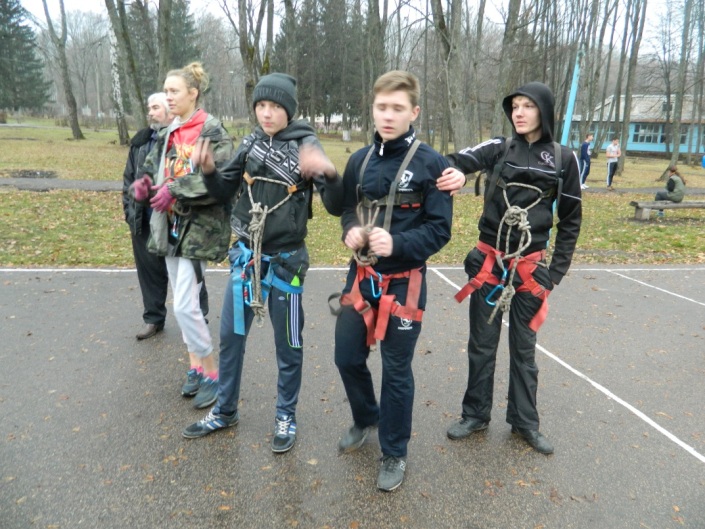 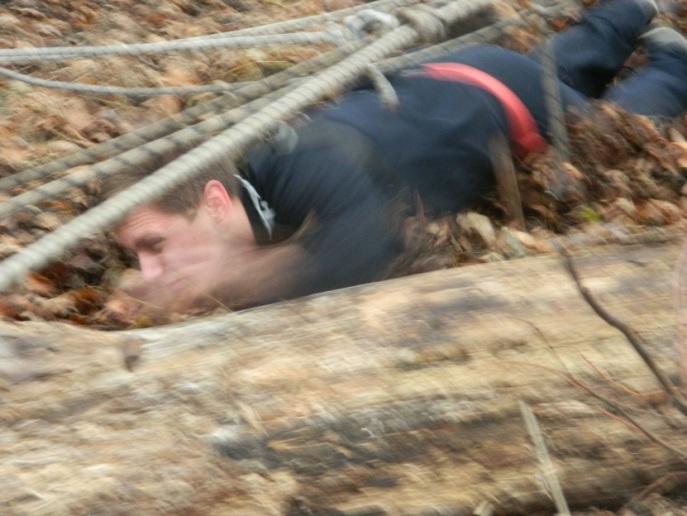 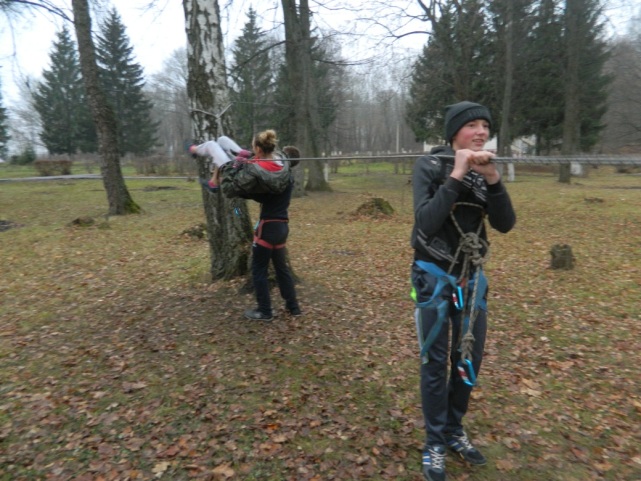 Закрытие лагерной смены
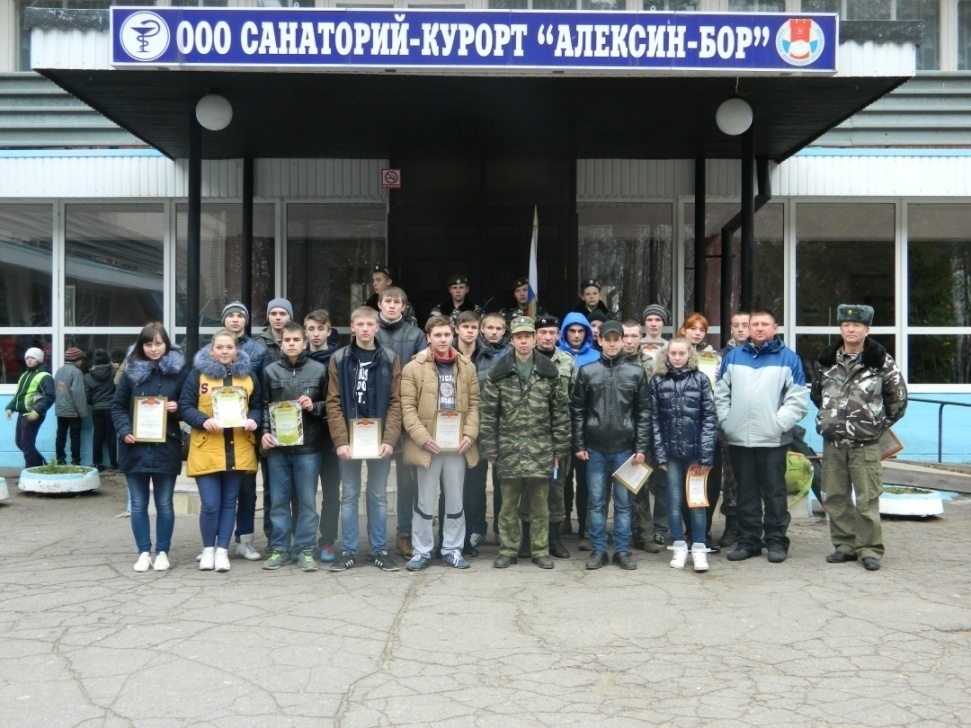 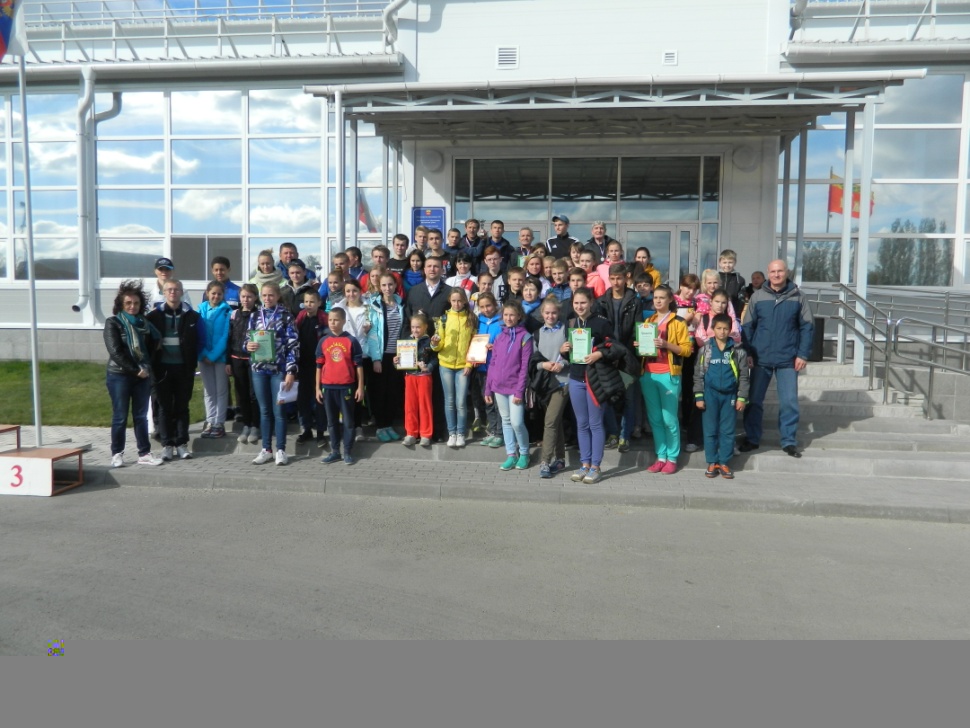 Экскурсия в музеи космонавтики г. Калуга
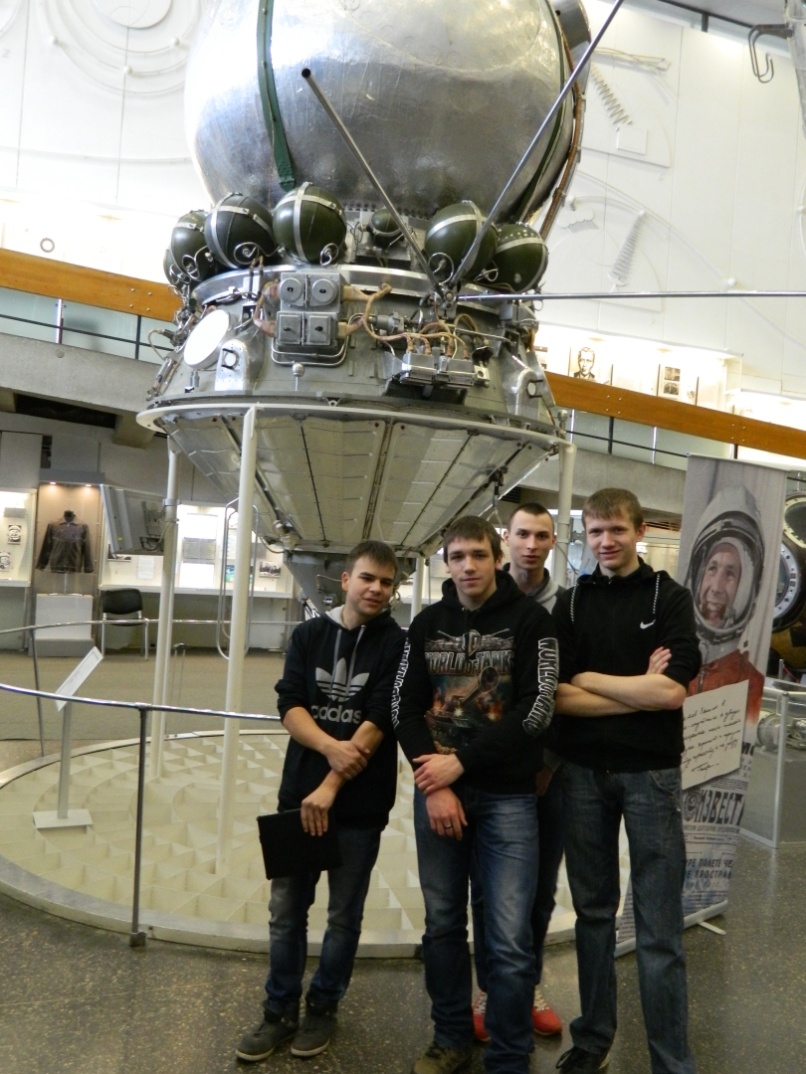 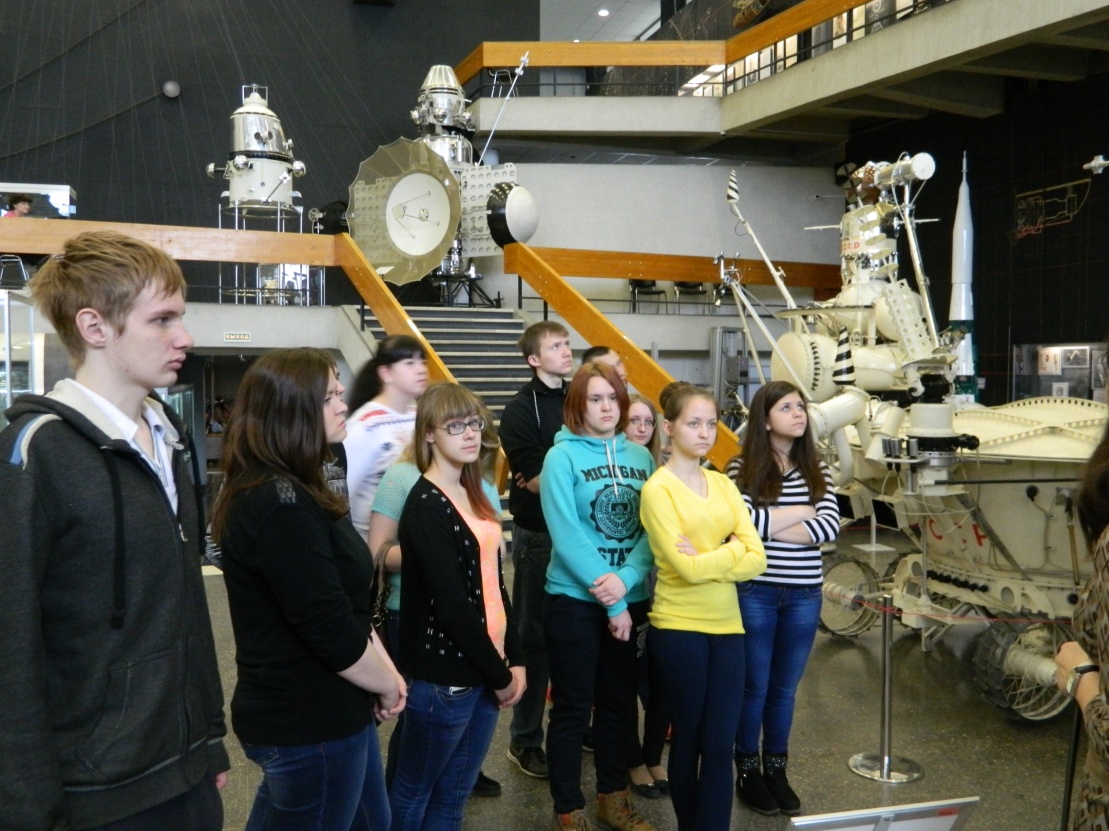 Экскурсия в музей космонавтики 
г. Калуга
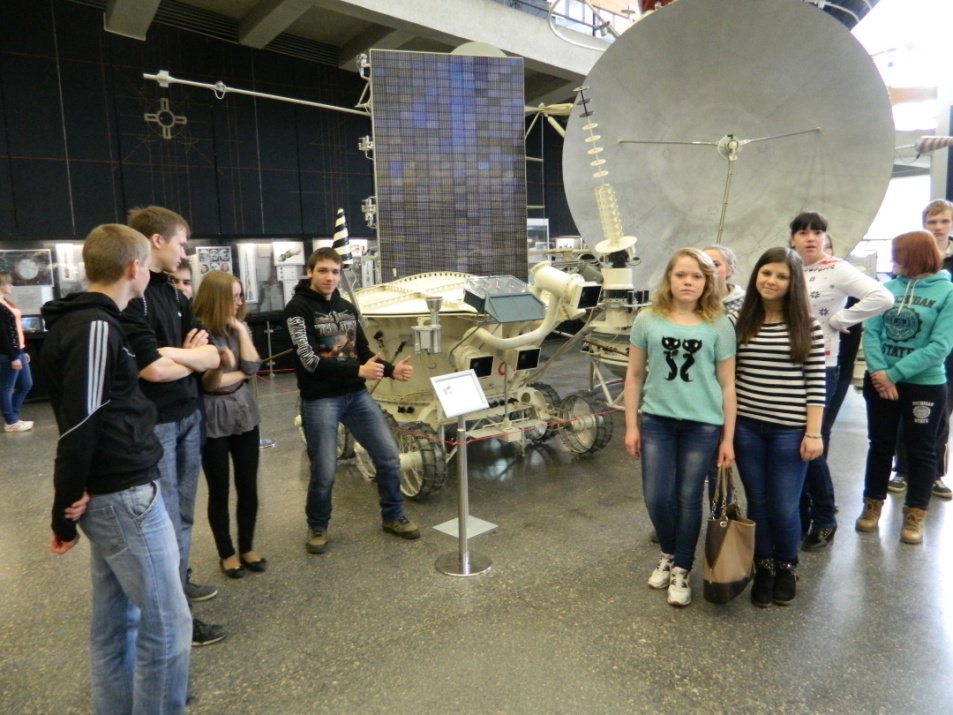 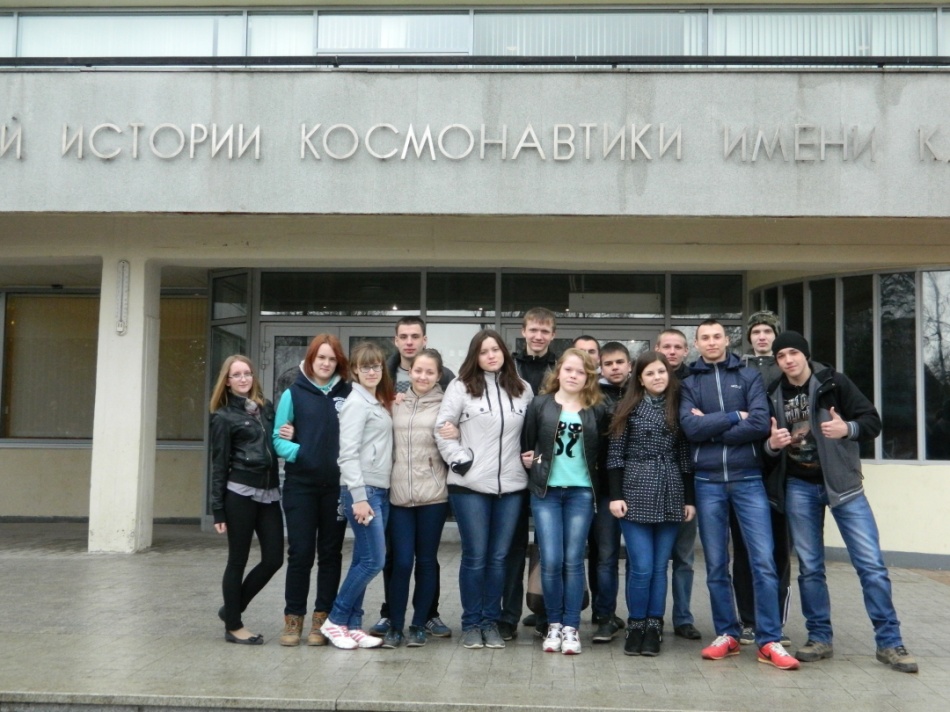 Урок ОБЖ огневая подготовка
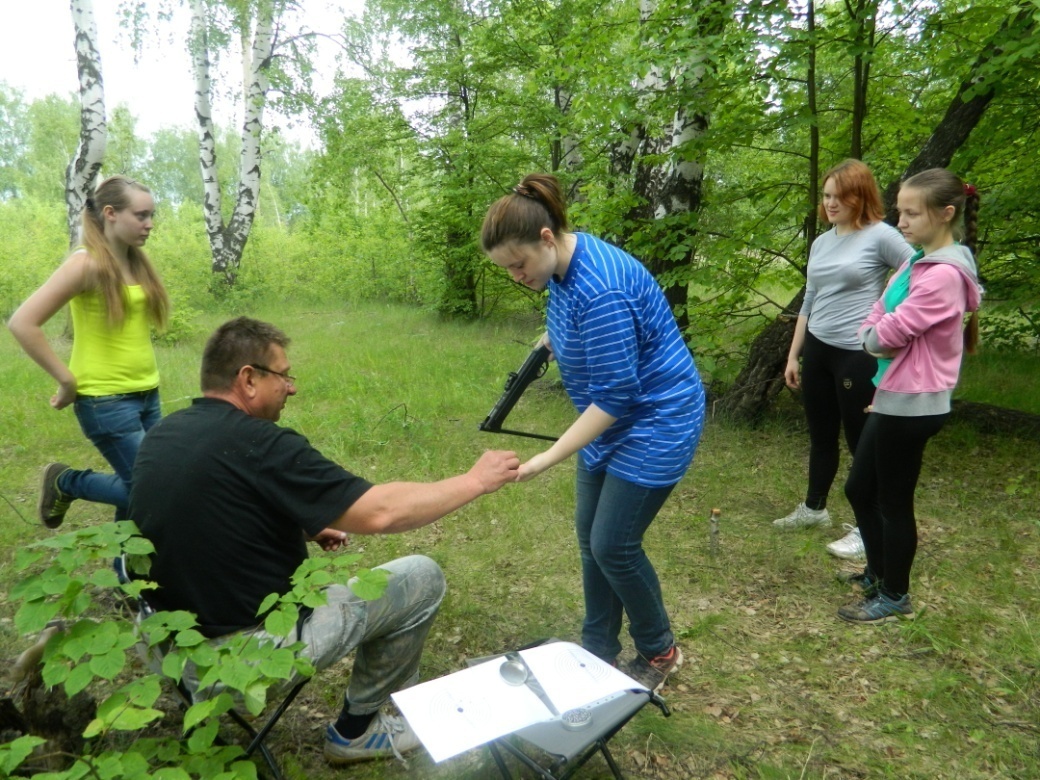 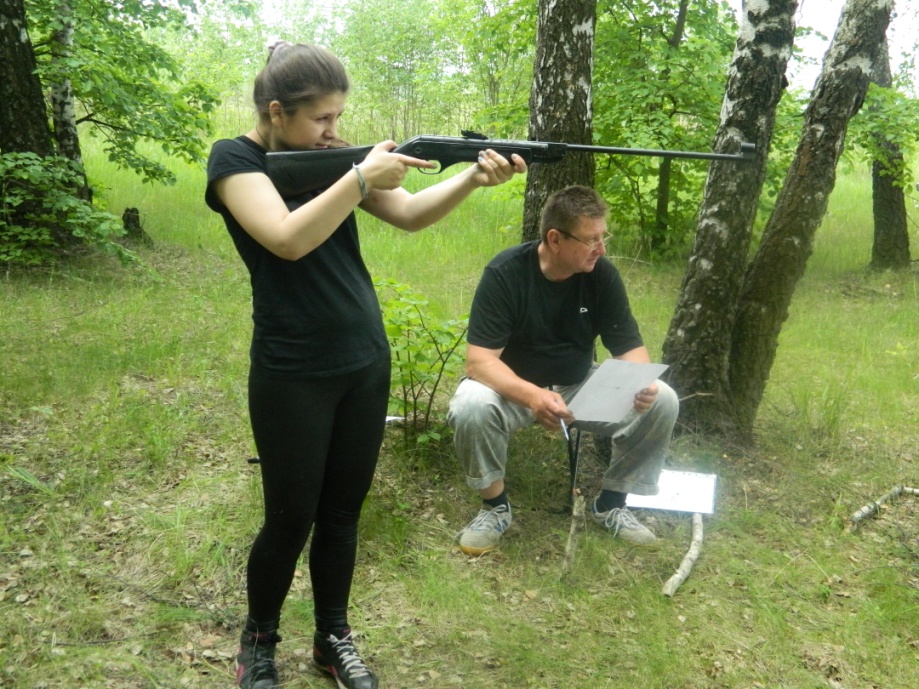 Руководители области и ветераны локальных войн у памятника воинам погибшим в локальных войнах
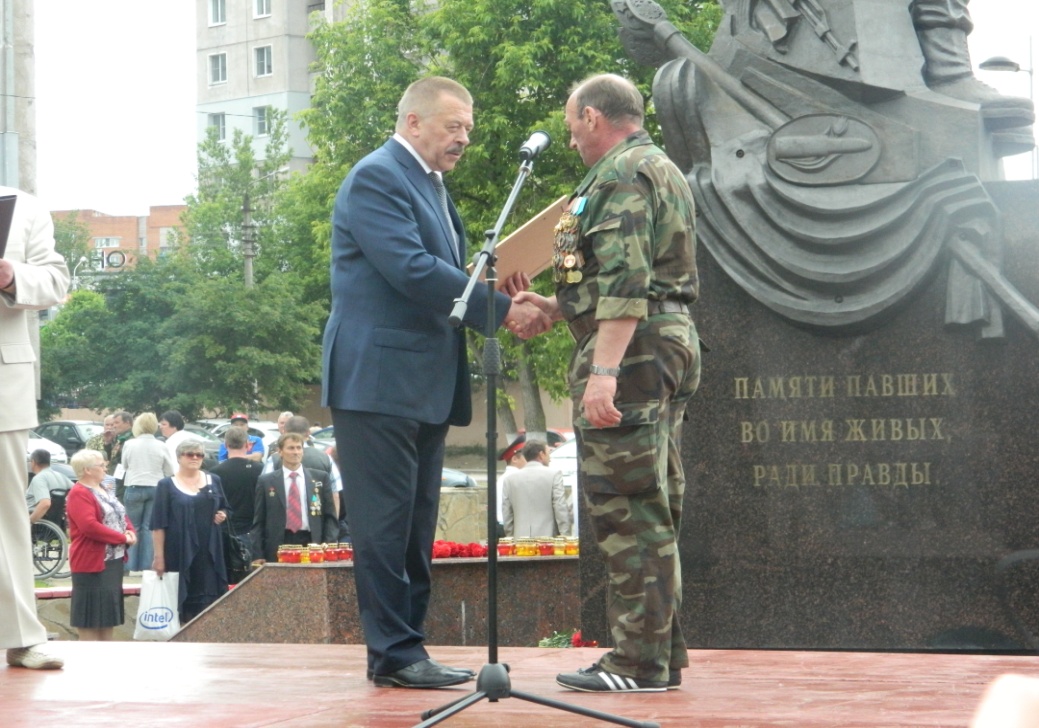 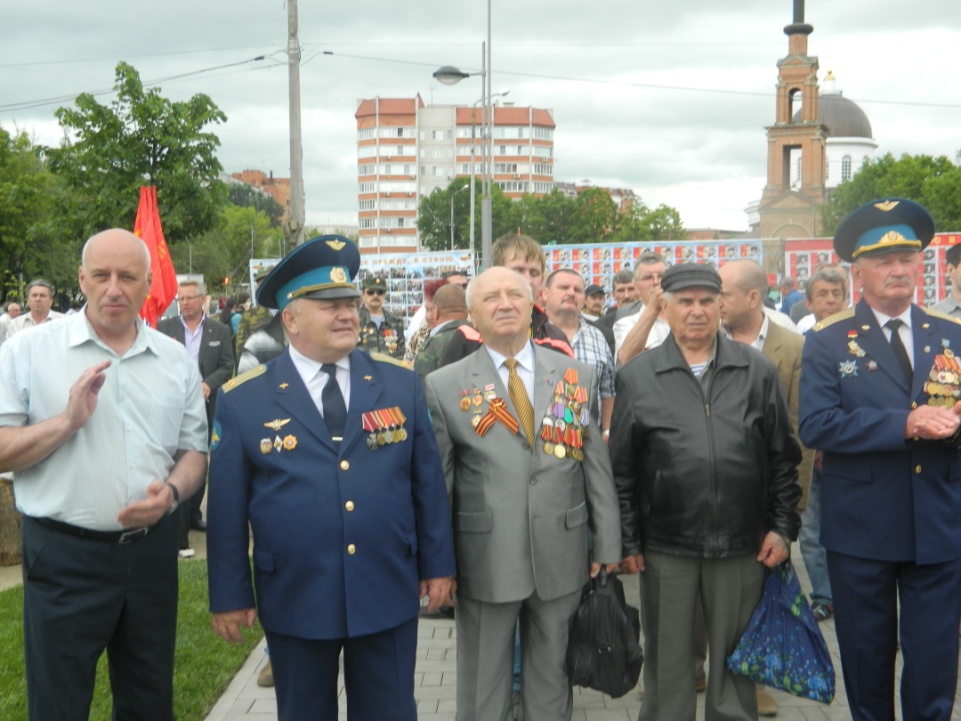 Участнице конкурса «Наследники великой Победы» Турцевой Виолете вручает награду Герой России Кокшин Руслан
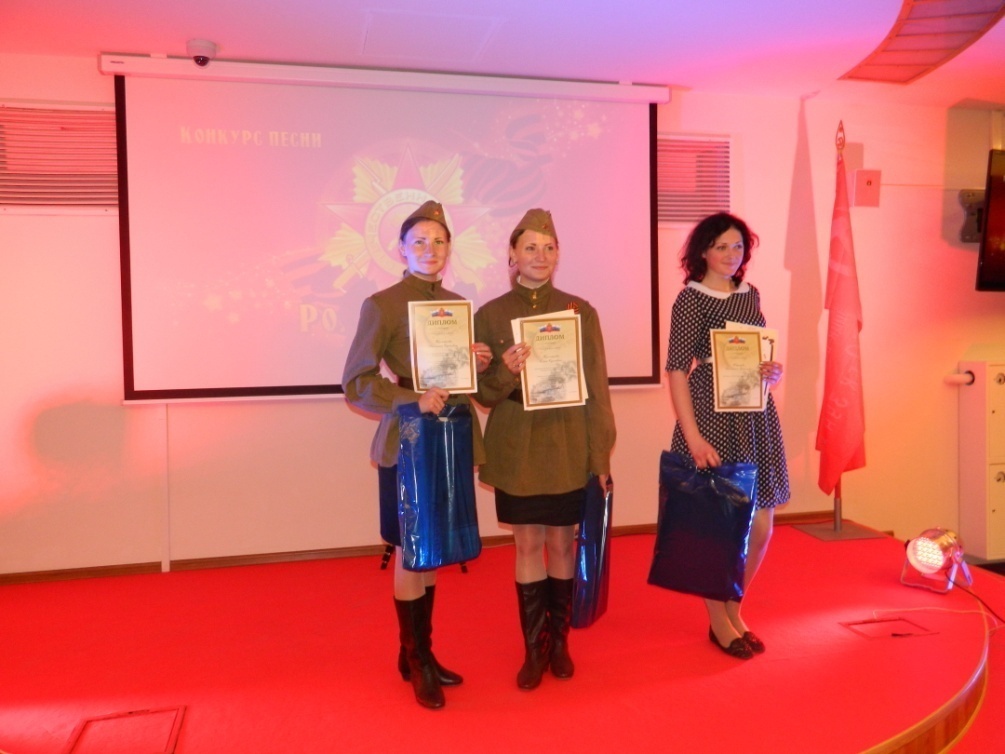 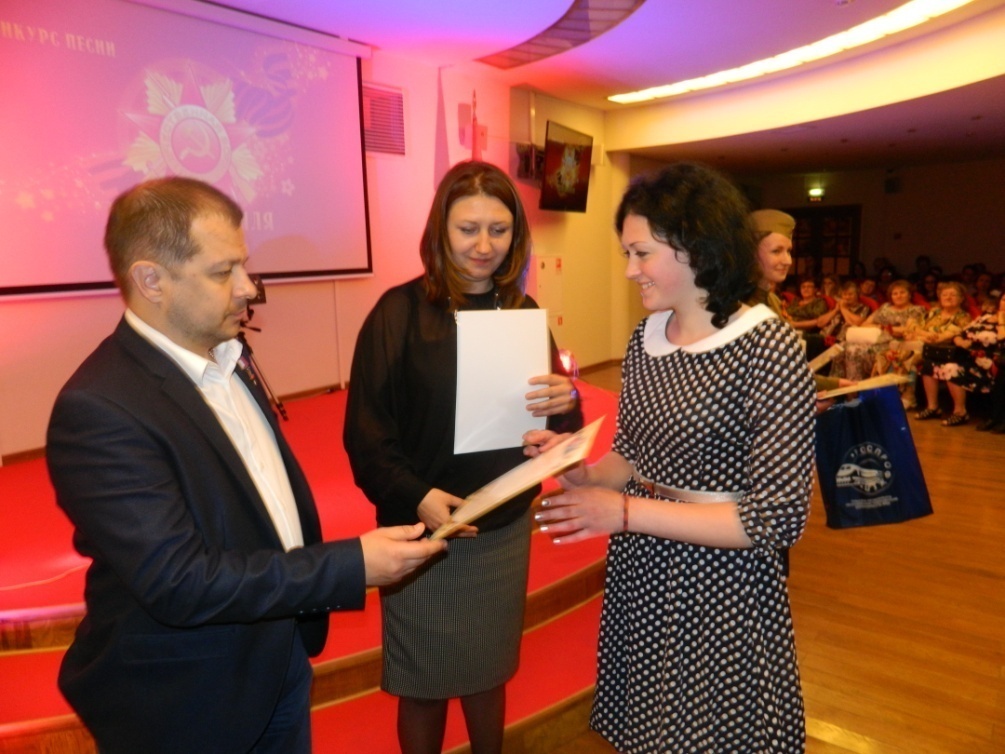 Студенты КЛТ у памятника погибшим воинам в ВОВ г.Мценск Орловская обл.
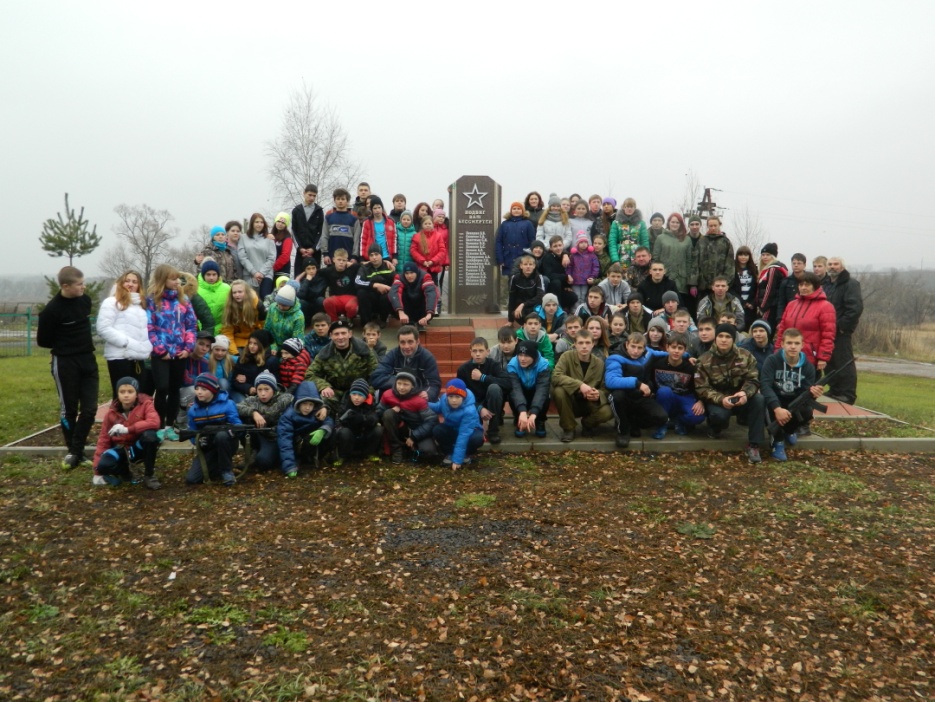 Команда КЛТ после прохождения полосы препятствий
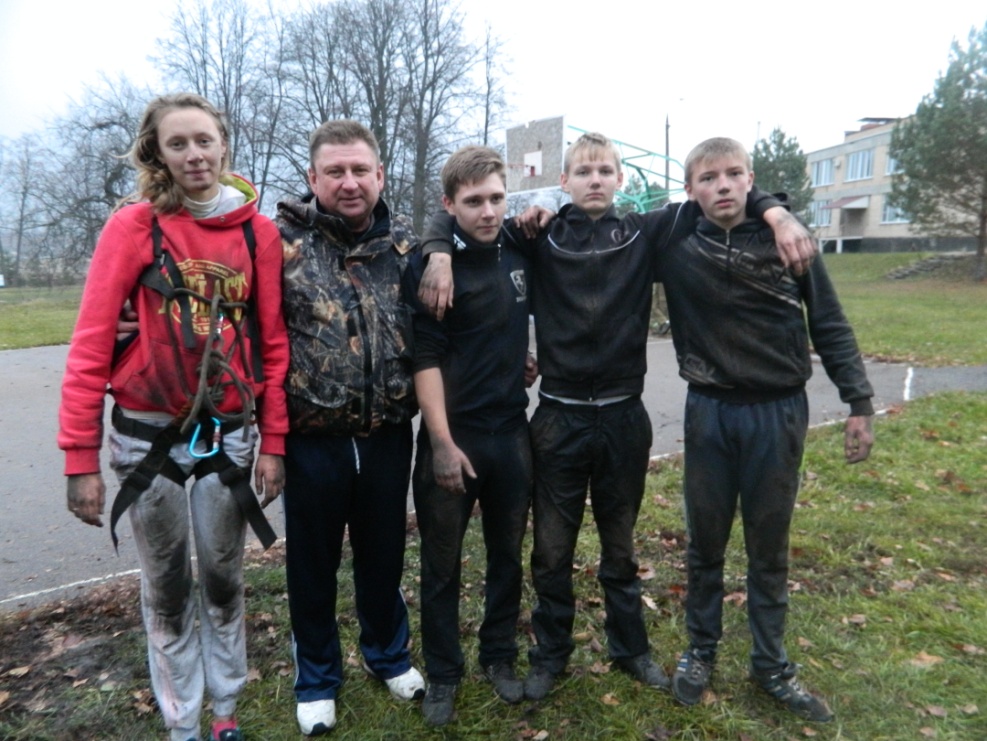 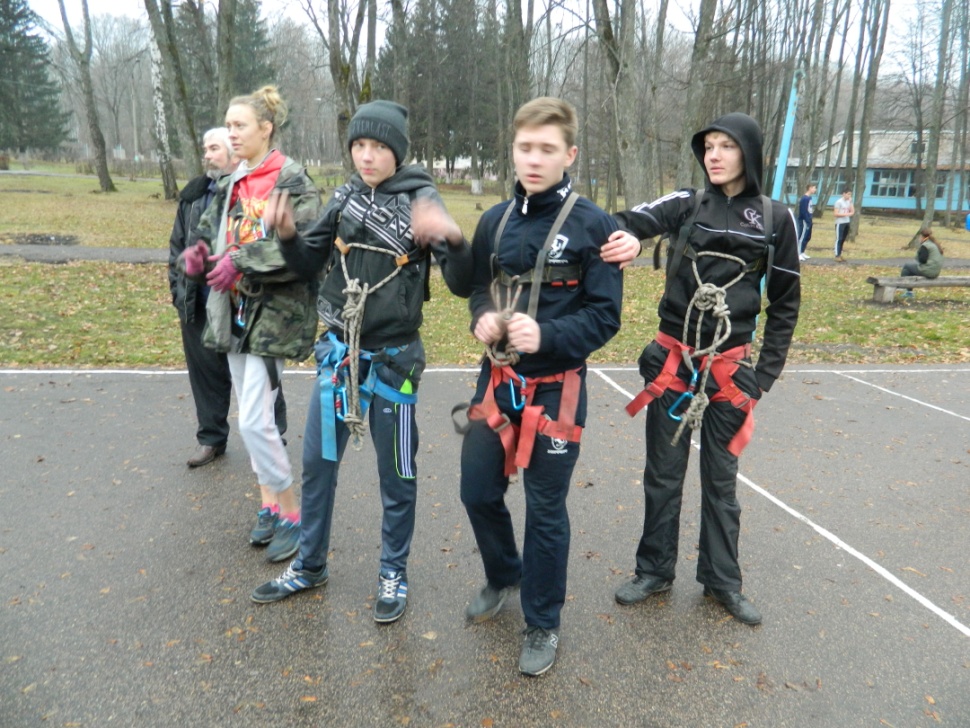 Новоанинский р-он. Волгоградской обл.Памятник советским летчикам
Волгоград
Речной вокзал
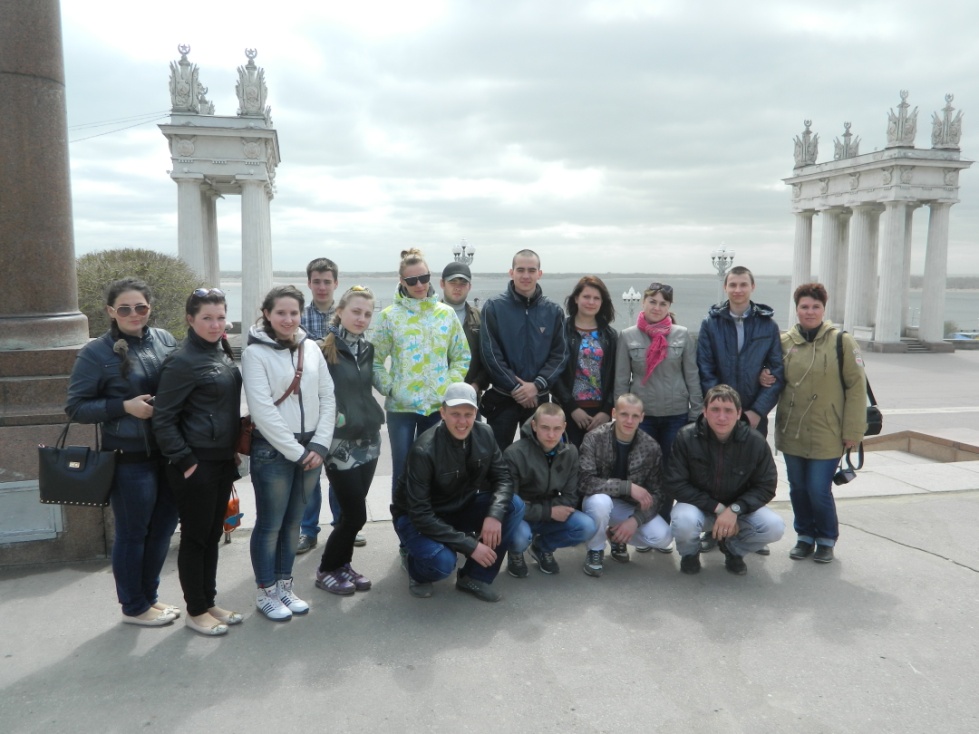 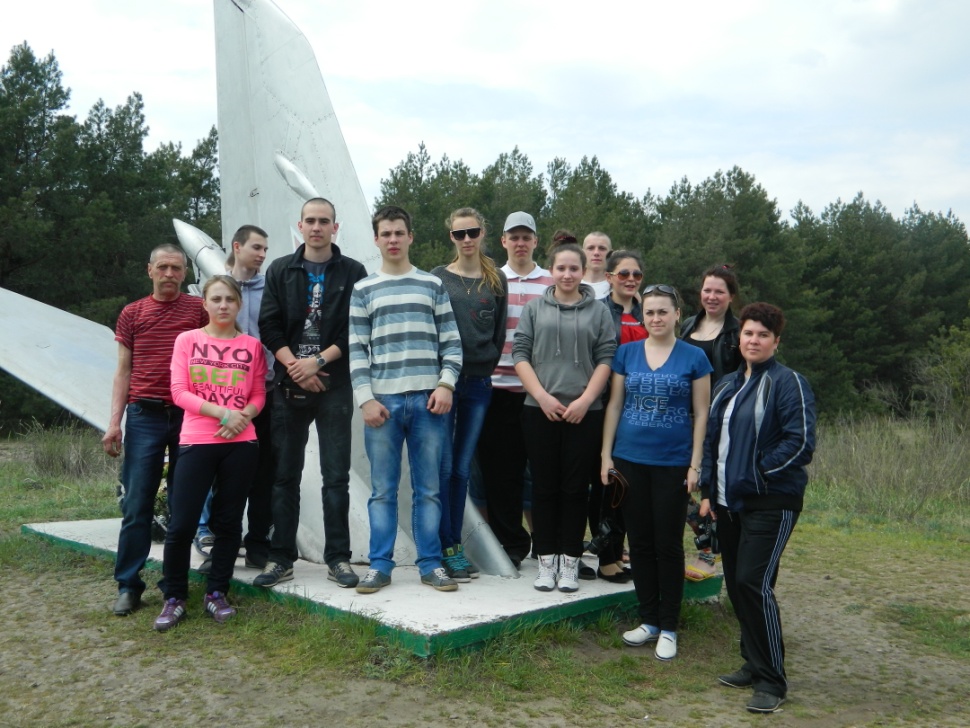 Студенты КЛТ на Мамаевом Кургане
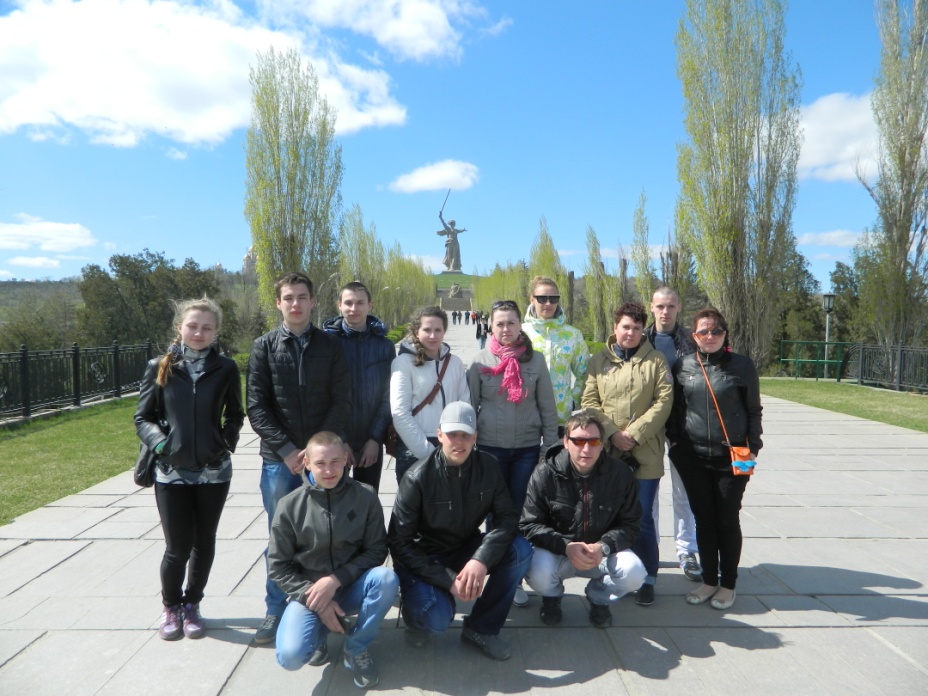 Смена караула на Мамаевом Кургане
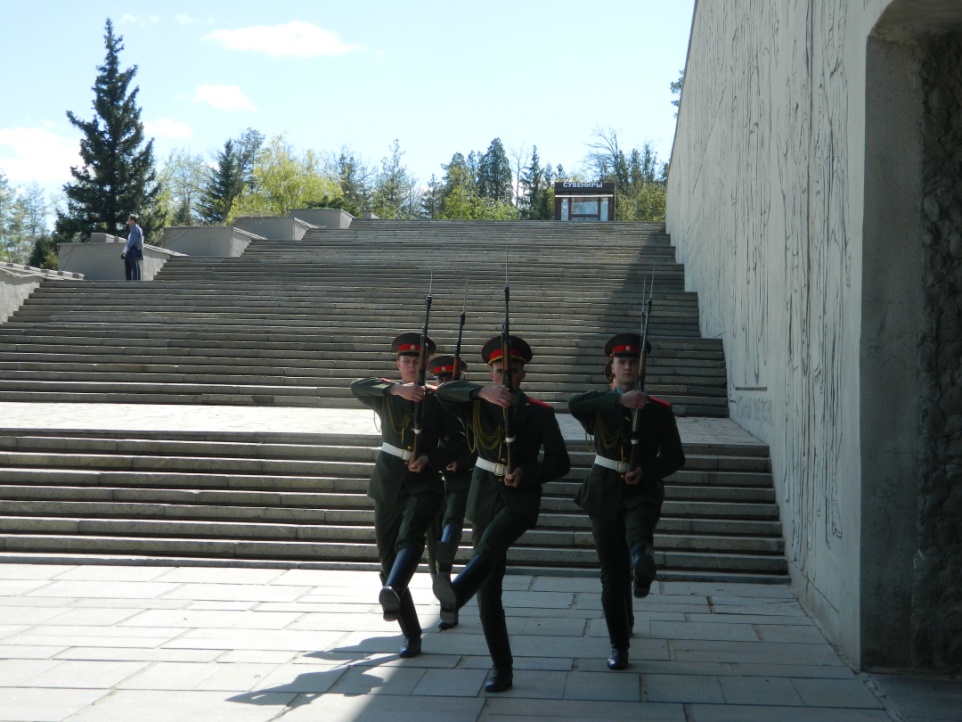 Волгоград
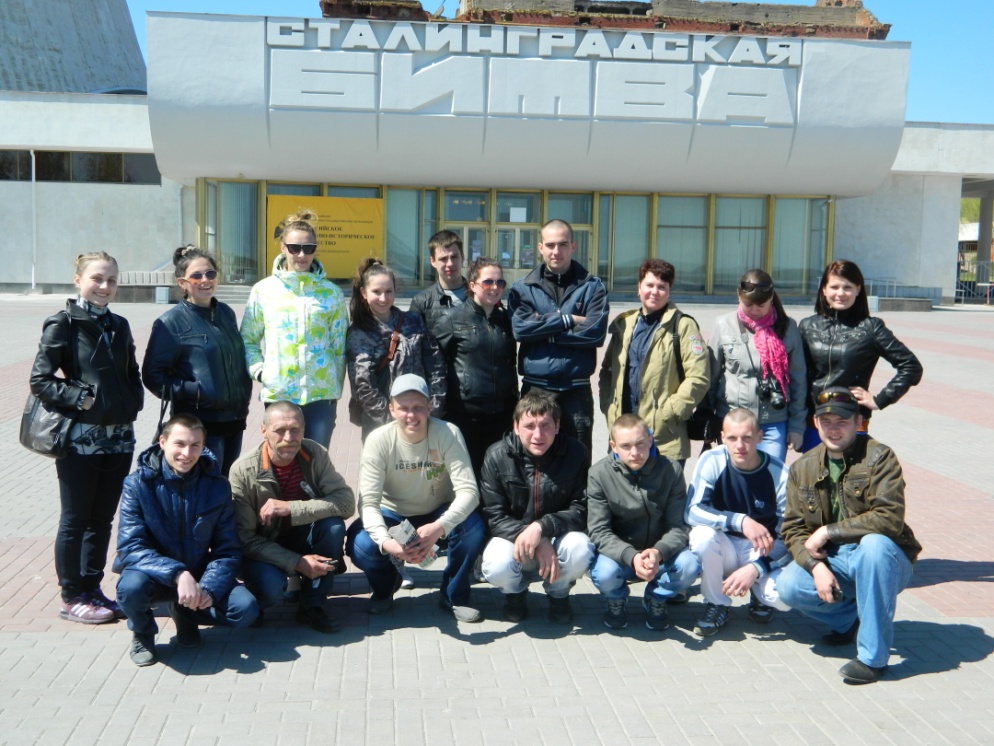 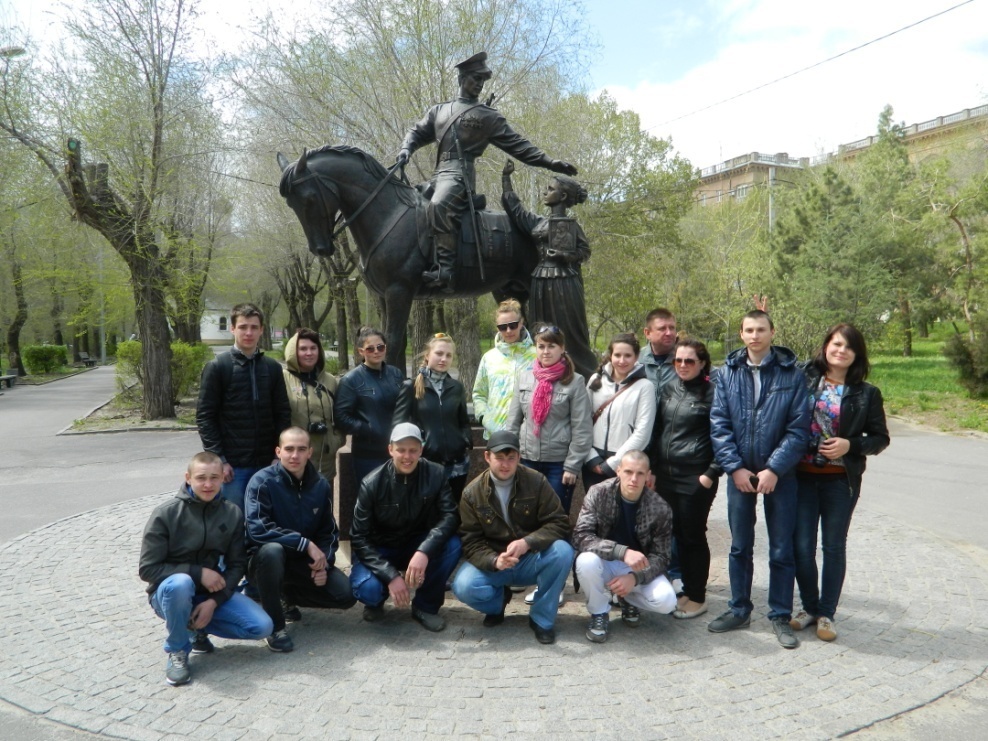 Группа студентов КЛТ в Берлине
У памятника войнам-освободителям
У Бранденбургских ворот
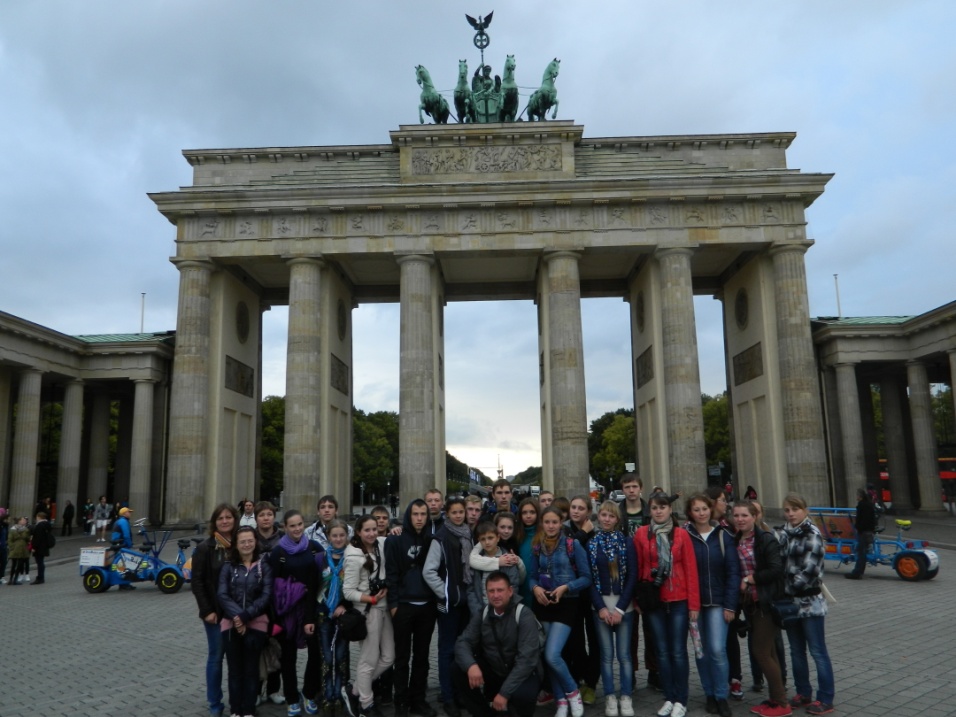 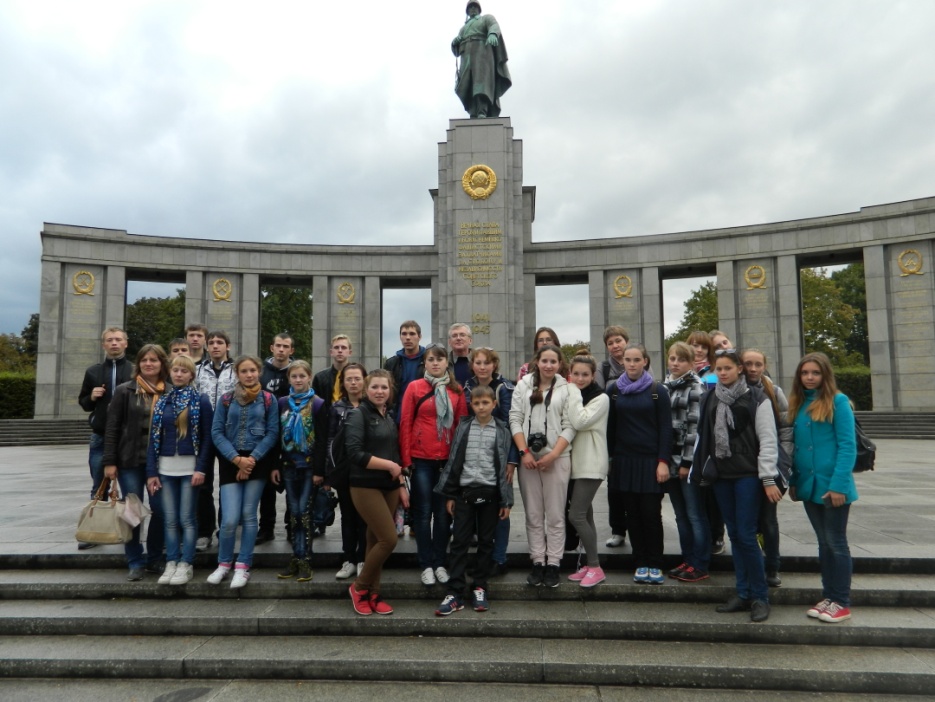 Студенты КЛТ с участниками боевых действий в Афганистане С.Ашихминым и Л.Мазаевым на митинге посвященном        выводу войск
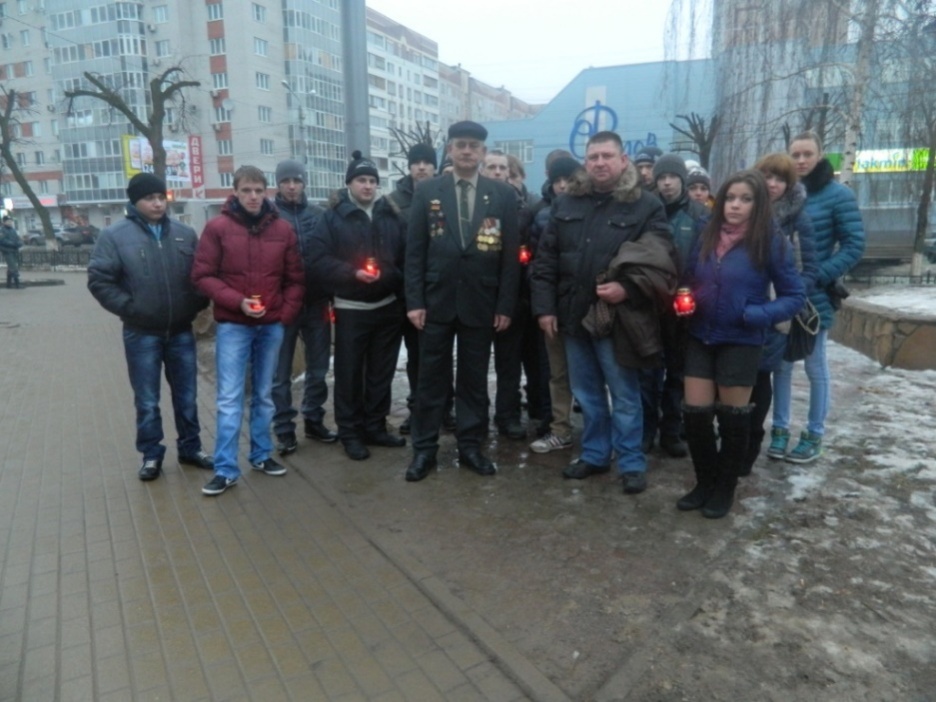 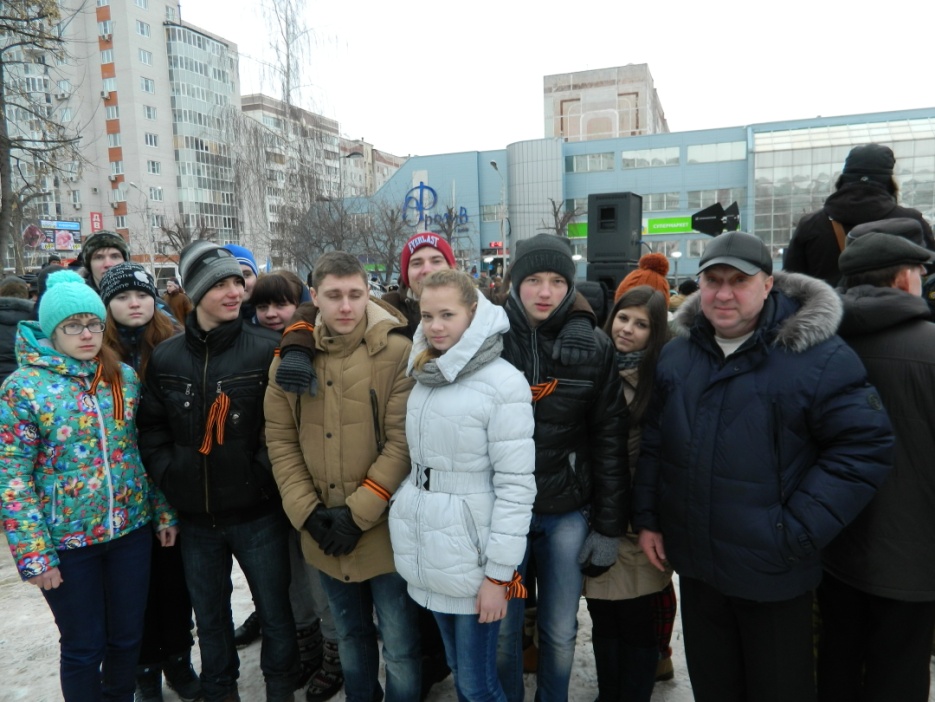 Урок посвященный 25-ой годовщине выводу войск из Афганистана
День призывника. Студенты КЛТ и группа «Крылатая гвардия»
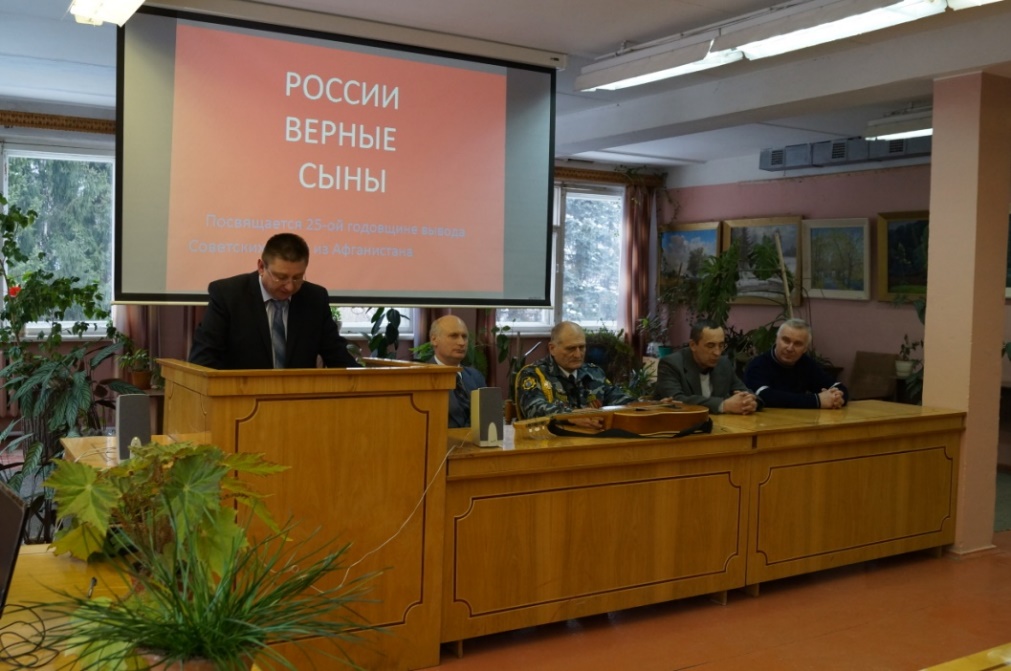 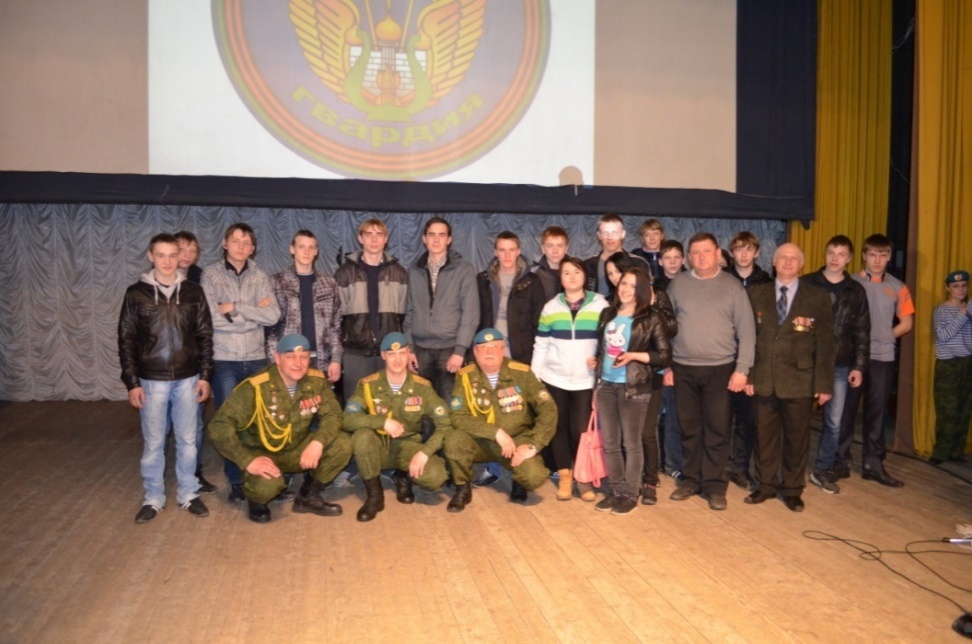 Студенты КЛТ у памятника воинам погибшим в локальных войнах
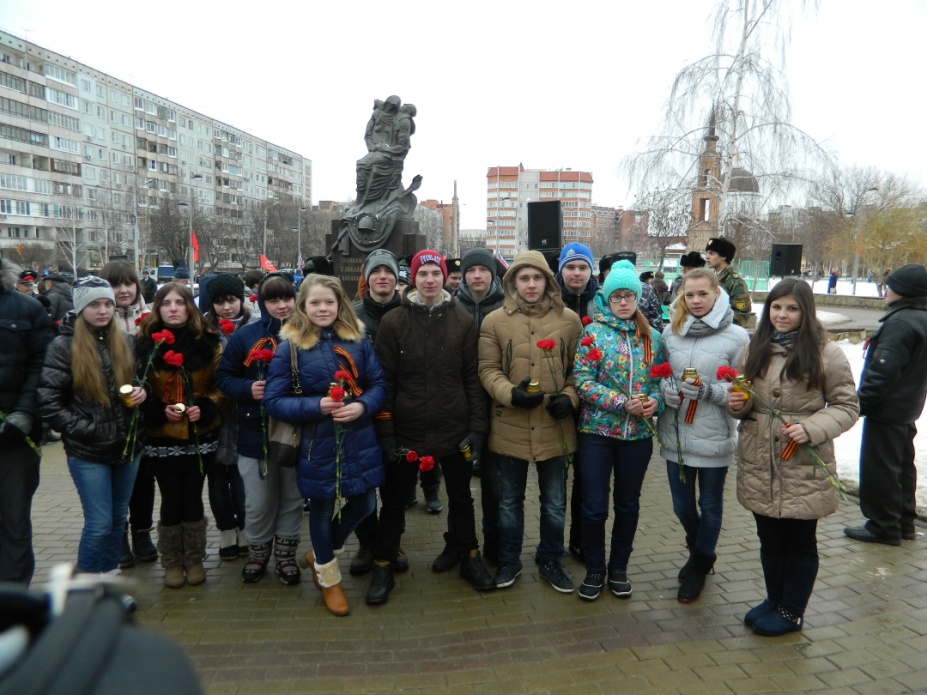 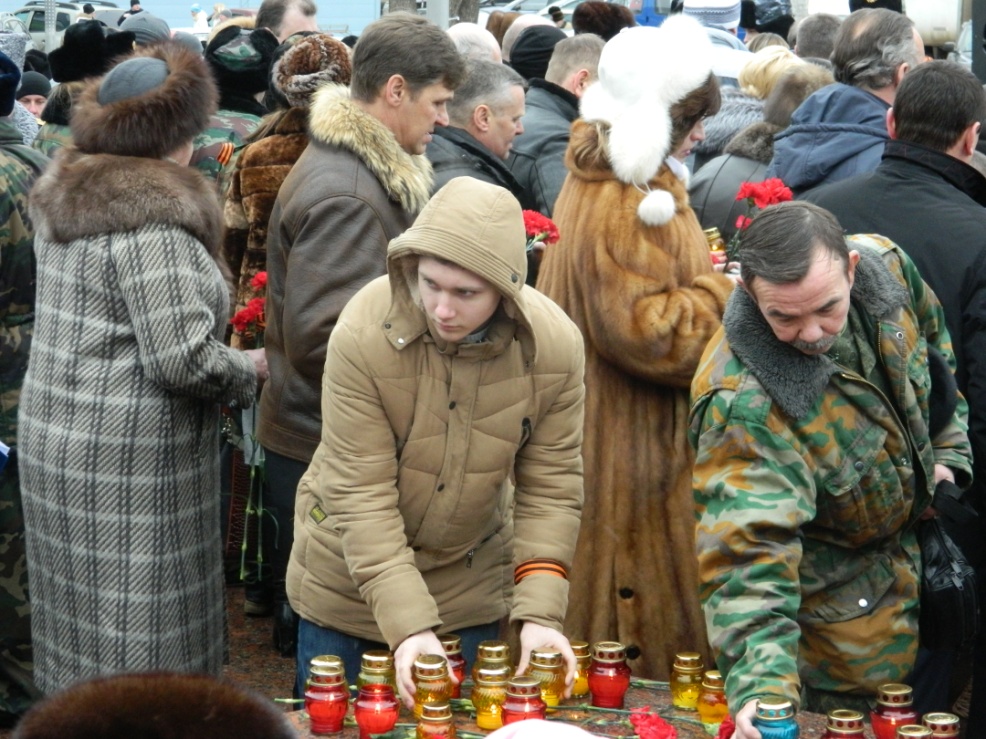 Урок мужества посвященный Дню защитника Отечества.Гостем нашего техникума является гв.полковник ВДВ, участник боевых действий в Афганистане Левченко Ю.Г.
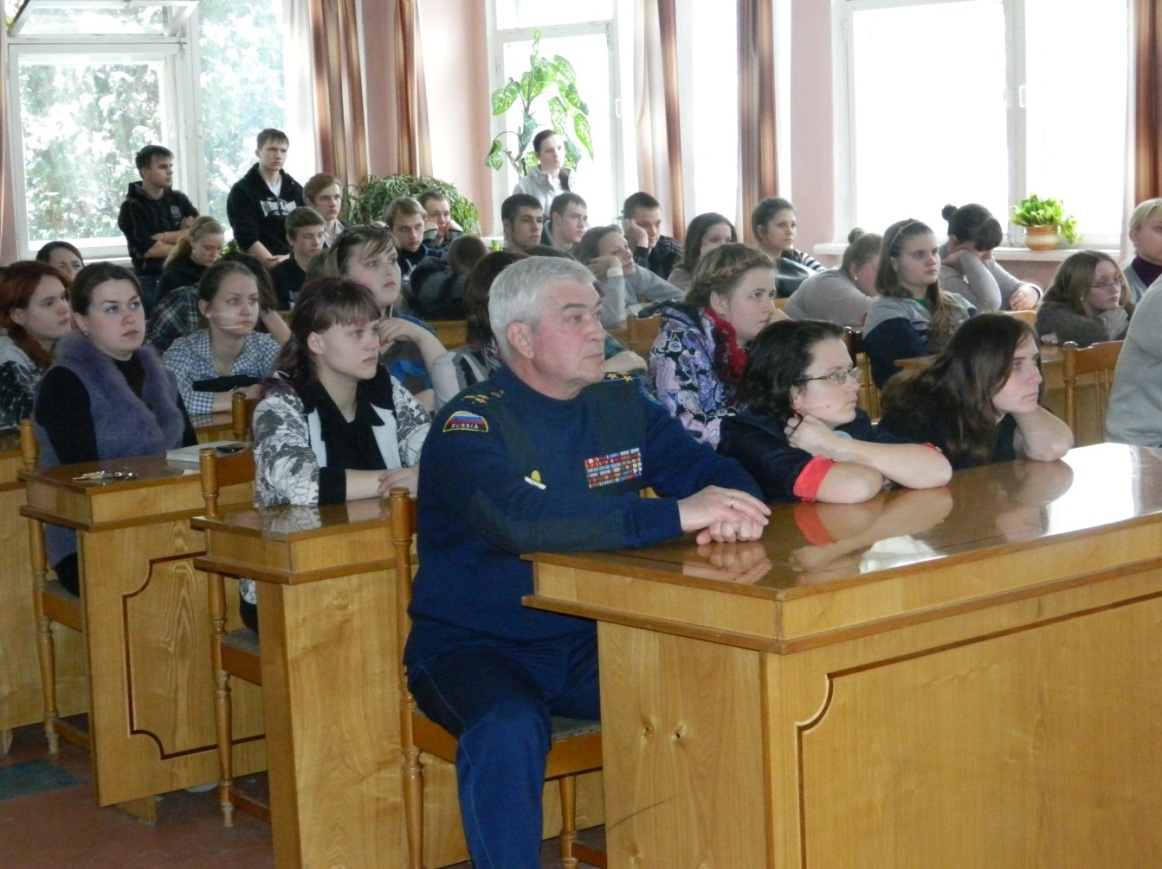 Экскурсия в музеи локальных войн. Встреча с директором музея, участником боевых действий в Афганистане Синициным В.В.
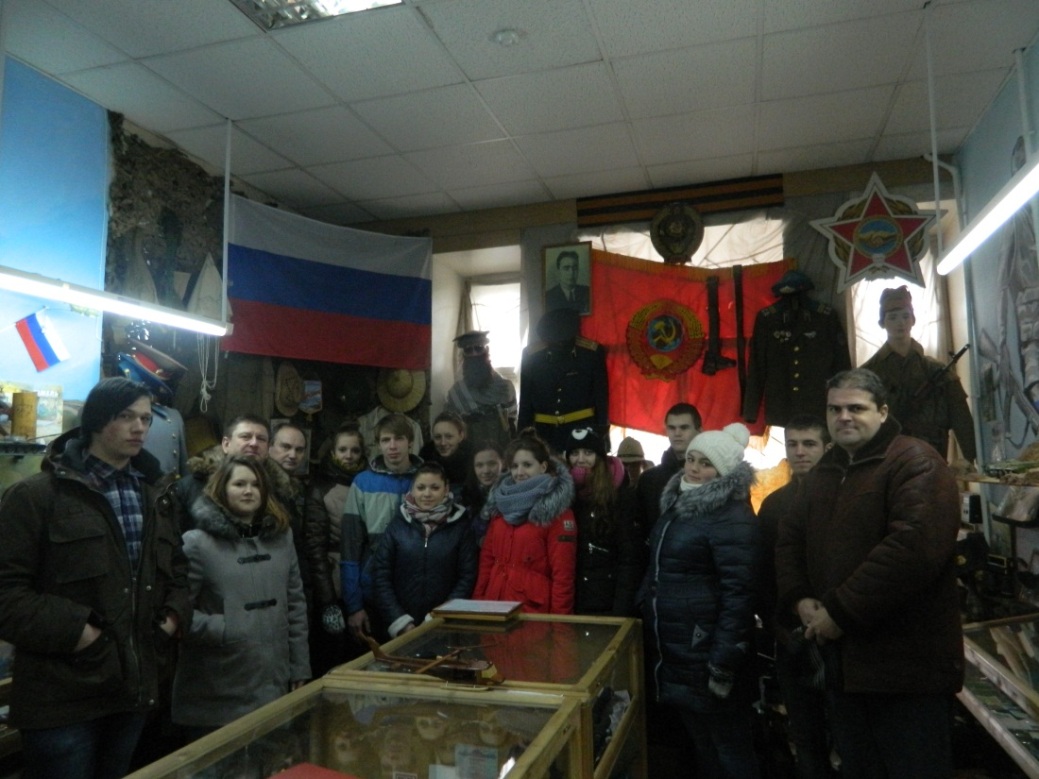 Студентка 4-го курса Колотилина Е. пишет отзыв о по посещении музея
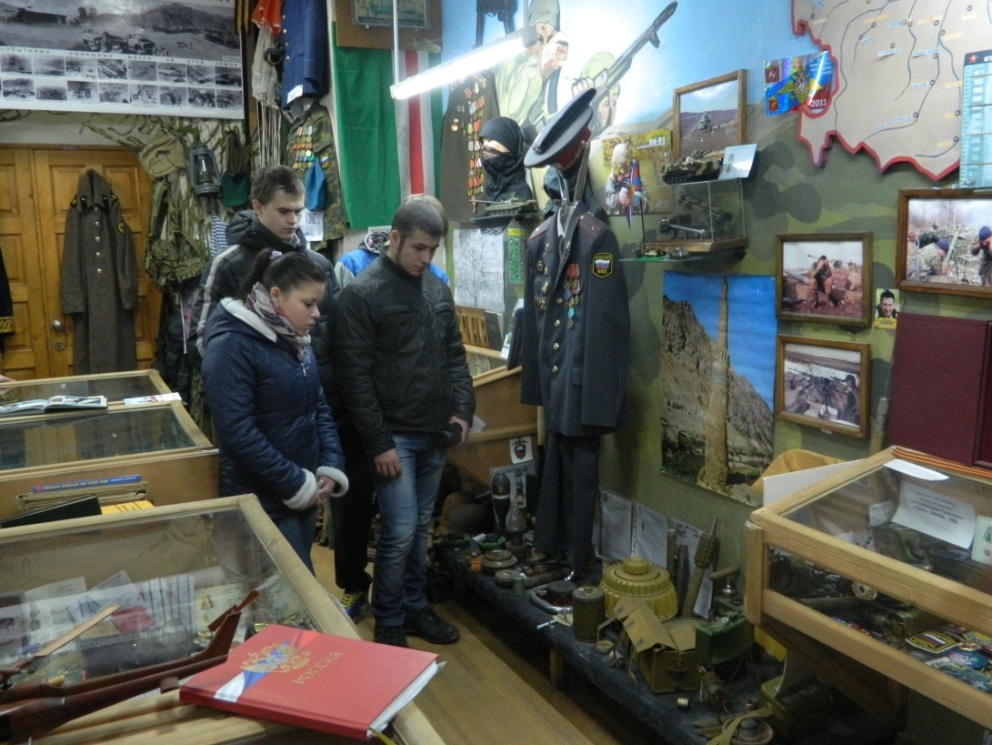 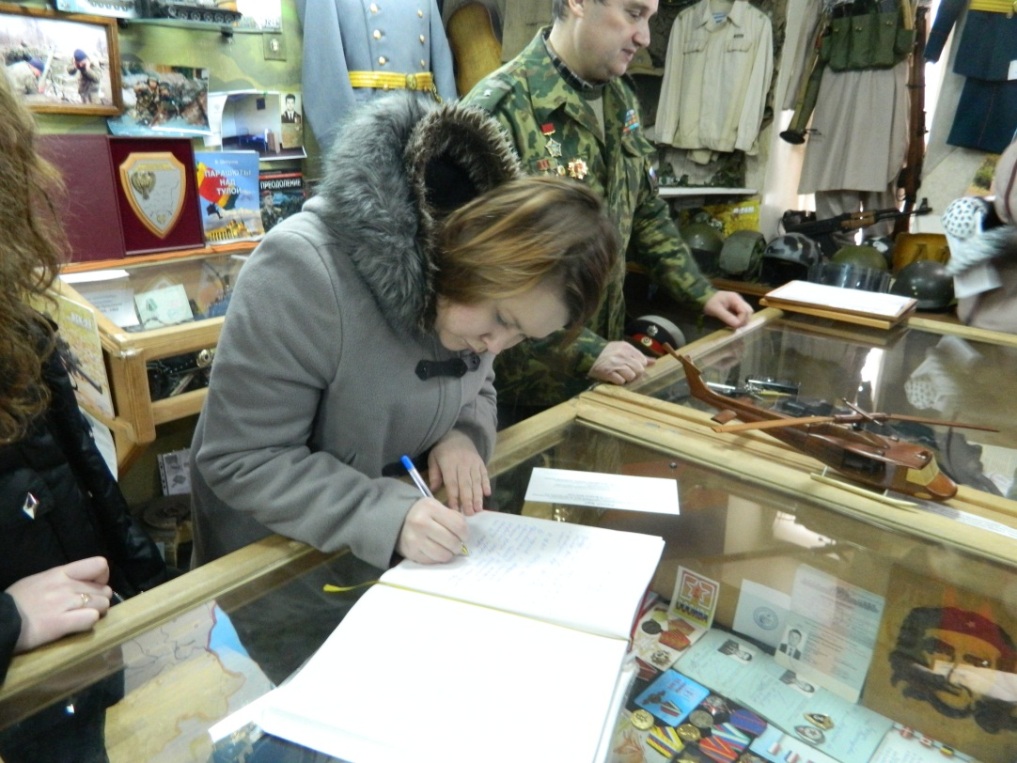 Студенты техникума на Красной Площади
Экскурсия в музей ВС РФ
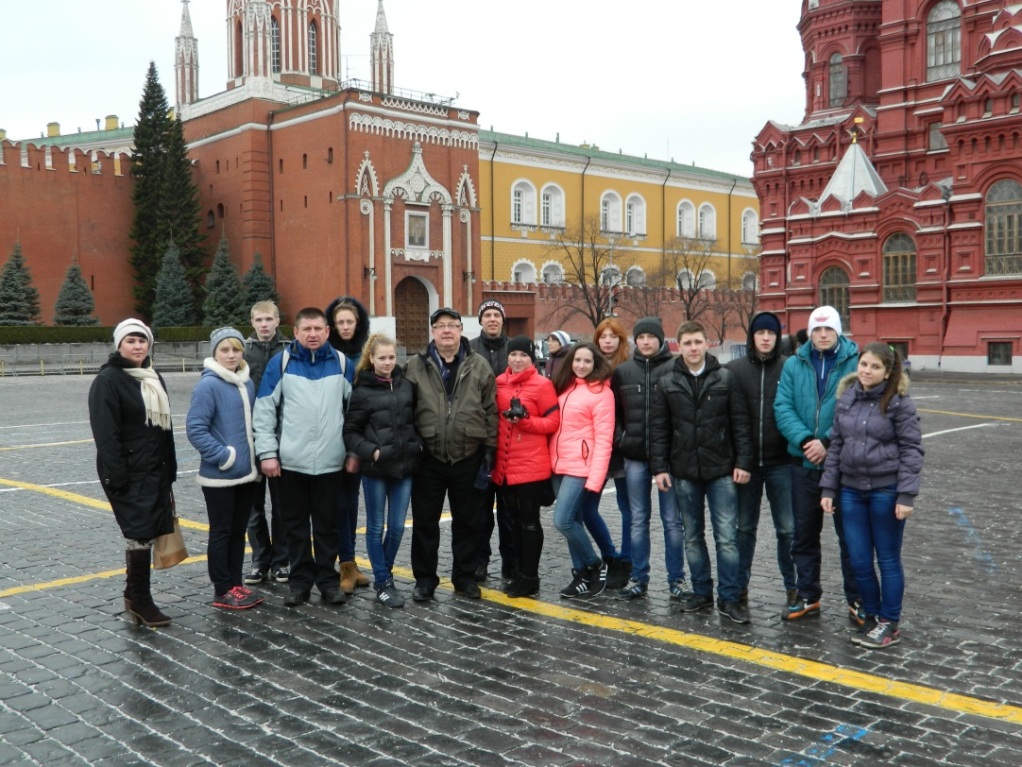 Памяти павших будьте достойны Александровский сад. Могила неизвестному солдату у Кремлевской стены
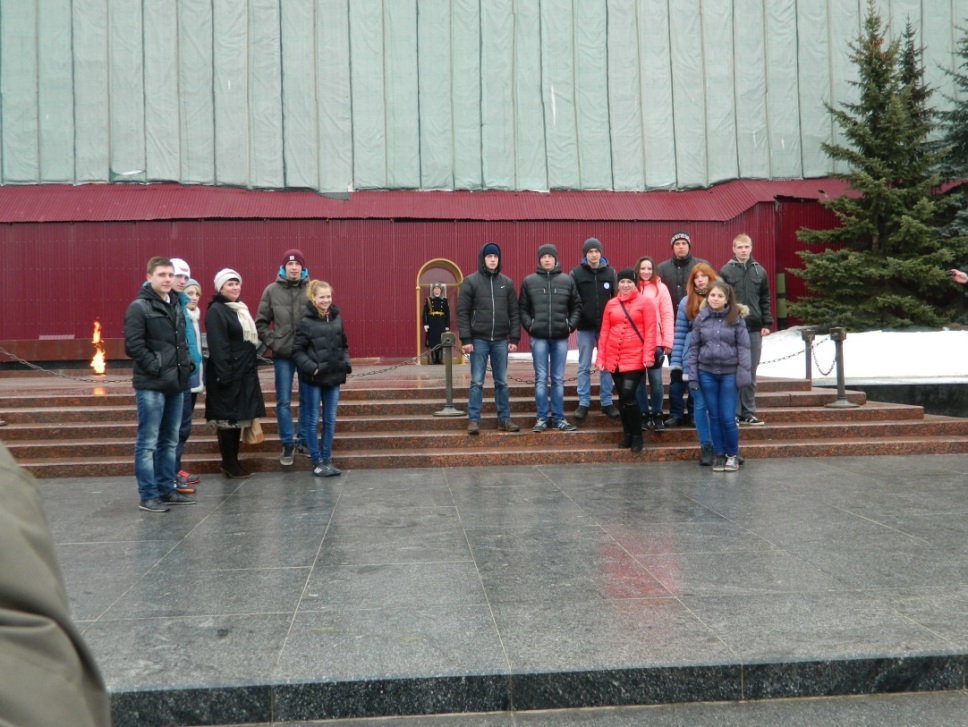 Участие в профильном лагере «Патриот» - 2016 г.
Встреча с депутатом областной думы, участником боевых действий в Афганистане – Альховиком Алексеем Ивановичем
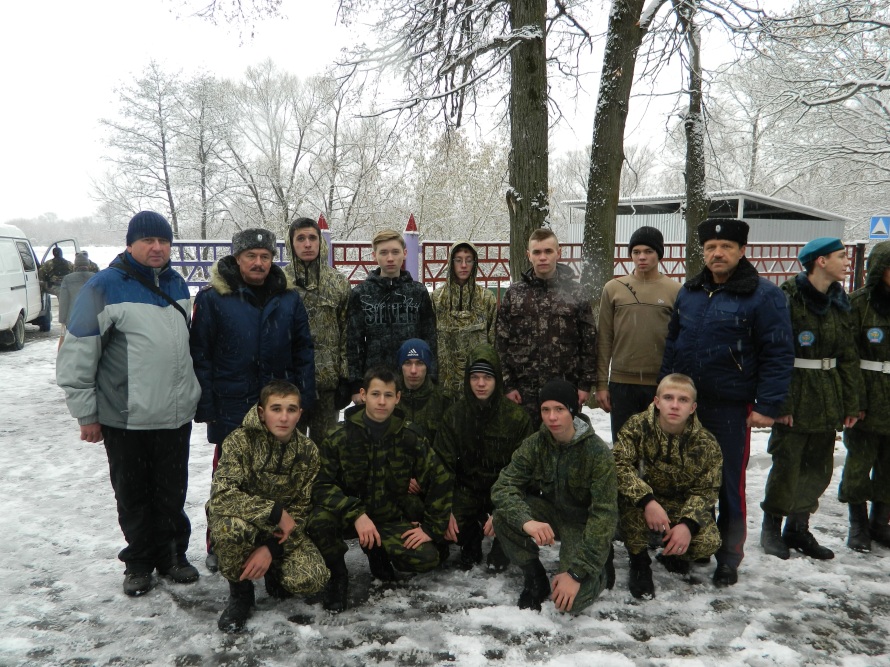 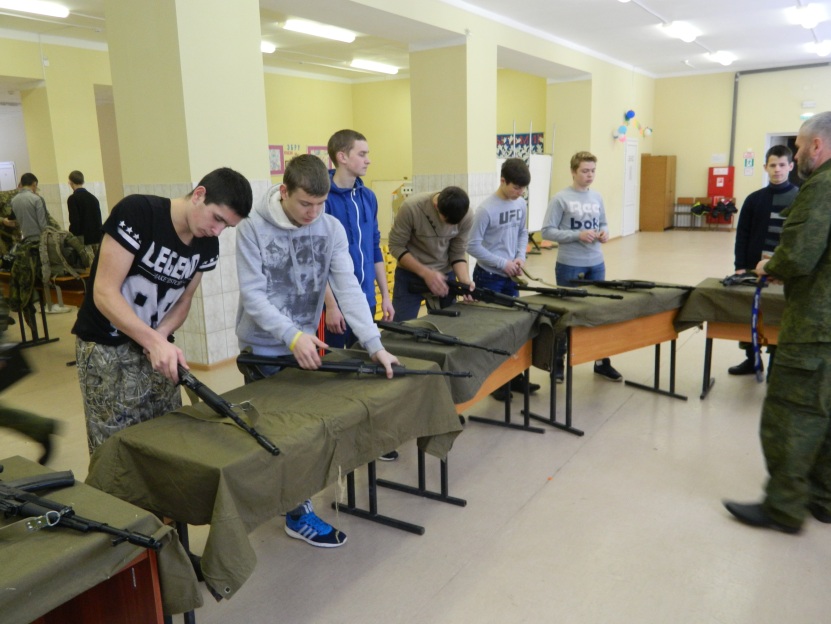 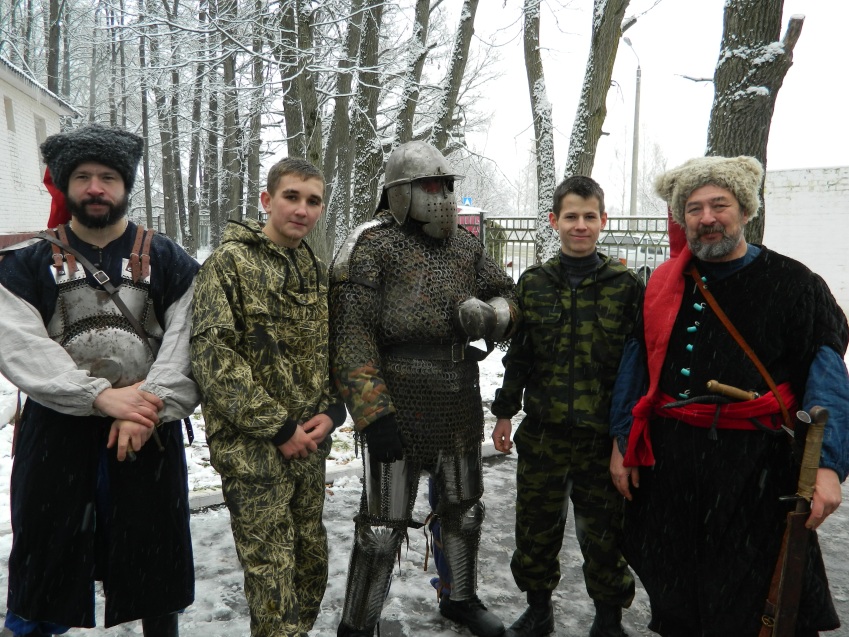 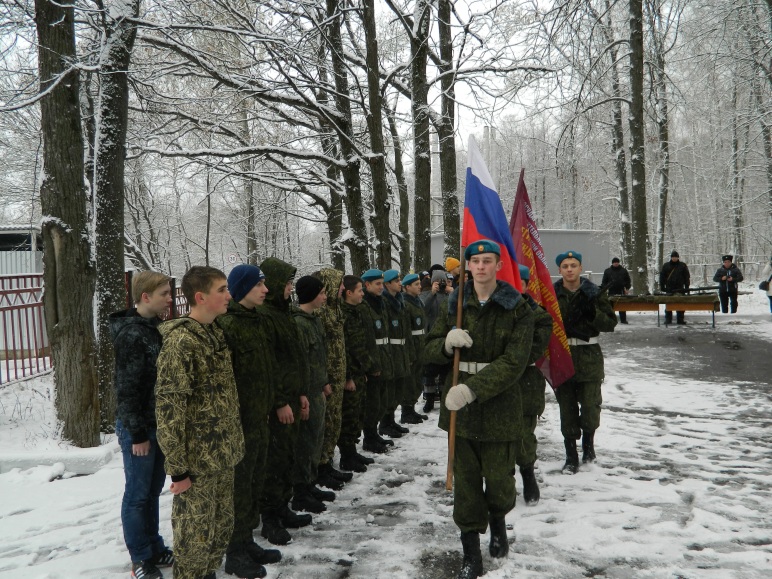 ГПОУ ТО «ТУЛЬСКИЙ КОЛЛЕДЖ СТРОИТЕЛЬСТВА И ОТРАСЛЕВЫХ ТЕХНОЛОГИЙ»
Военные сборы в региональном центре Подготовки граждан к военной службе
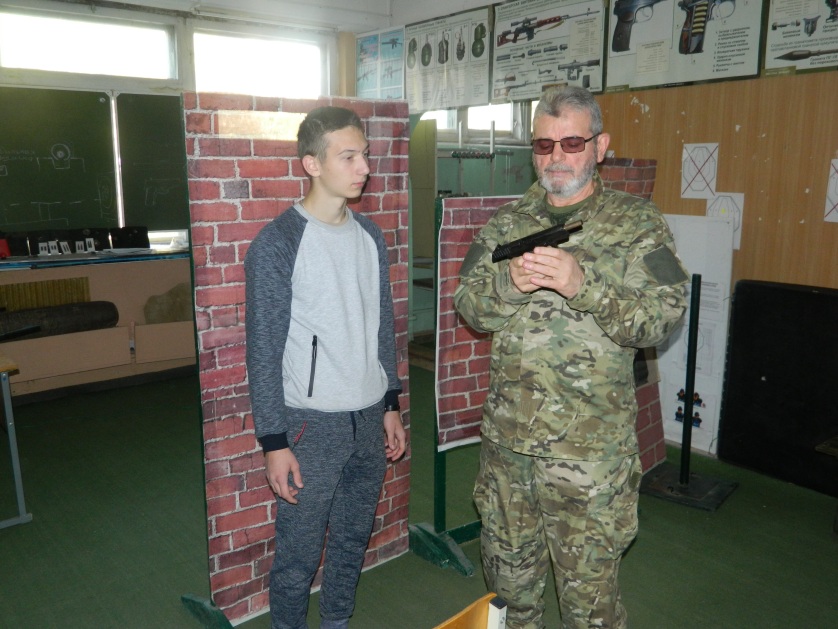 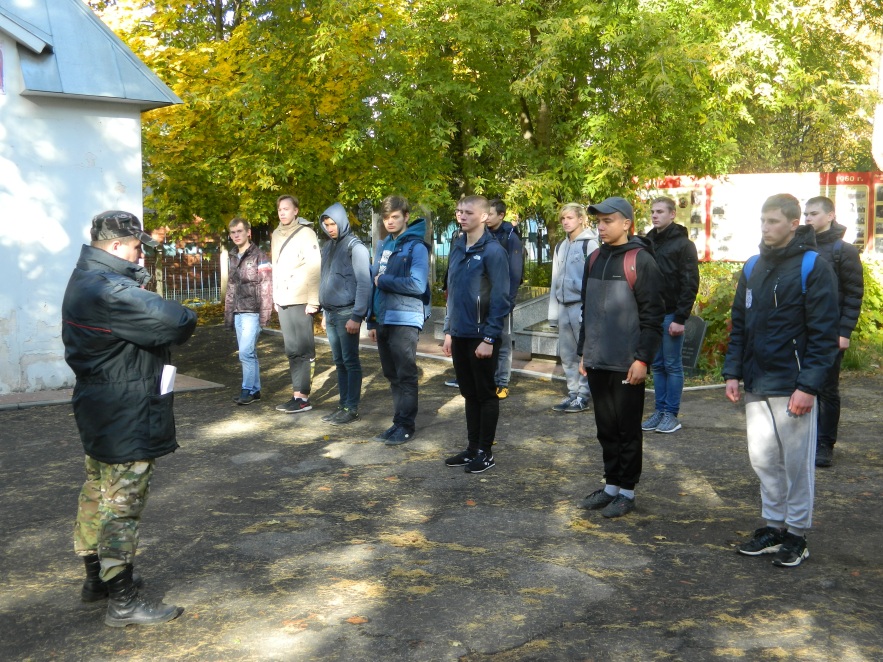 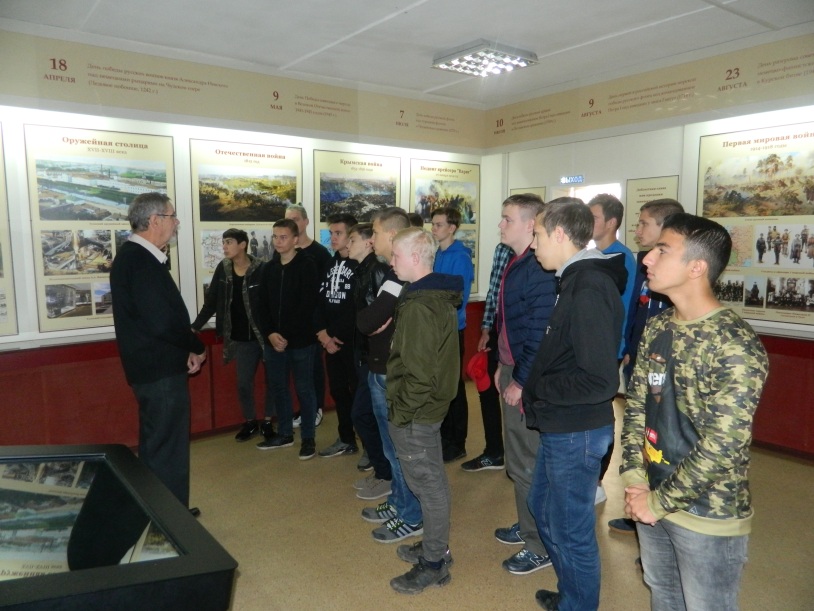 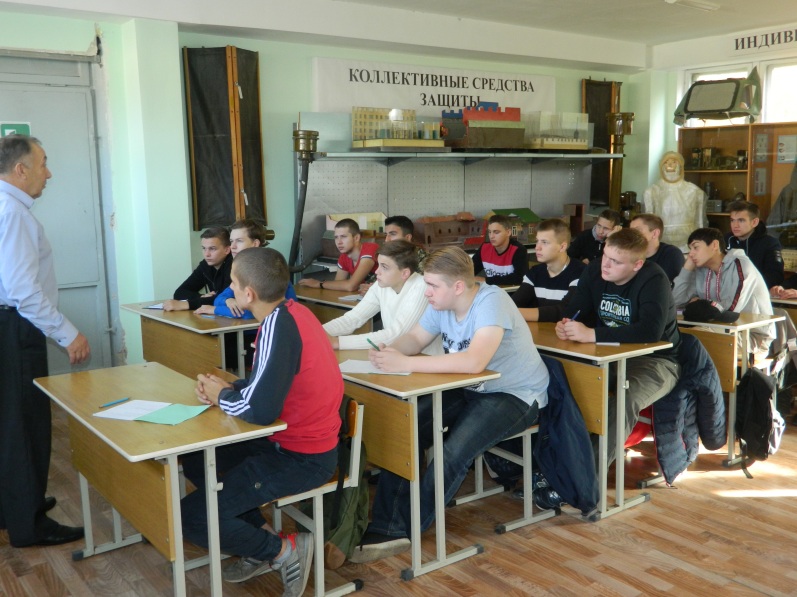 Встреча с героем России, Гвардии полковником морской пехоты Шейко Сергеем Сергеевичем
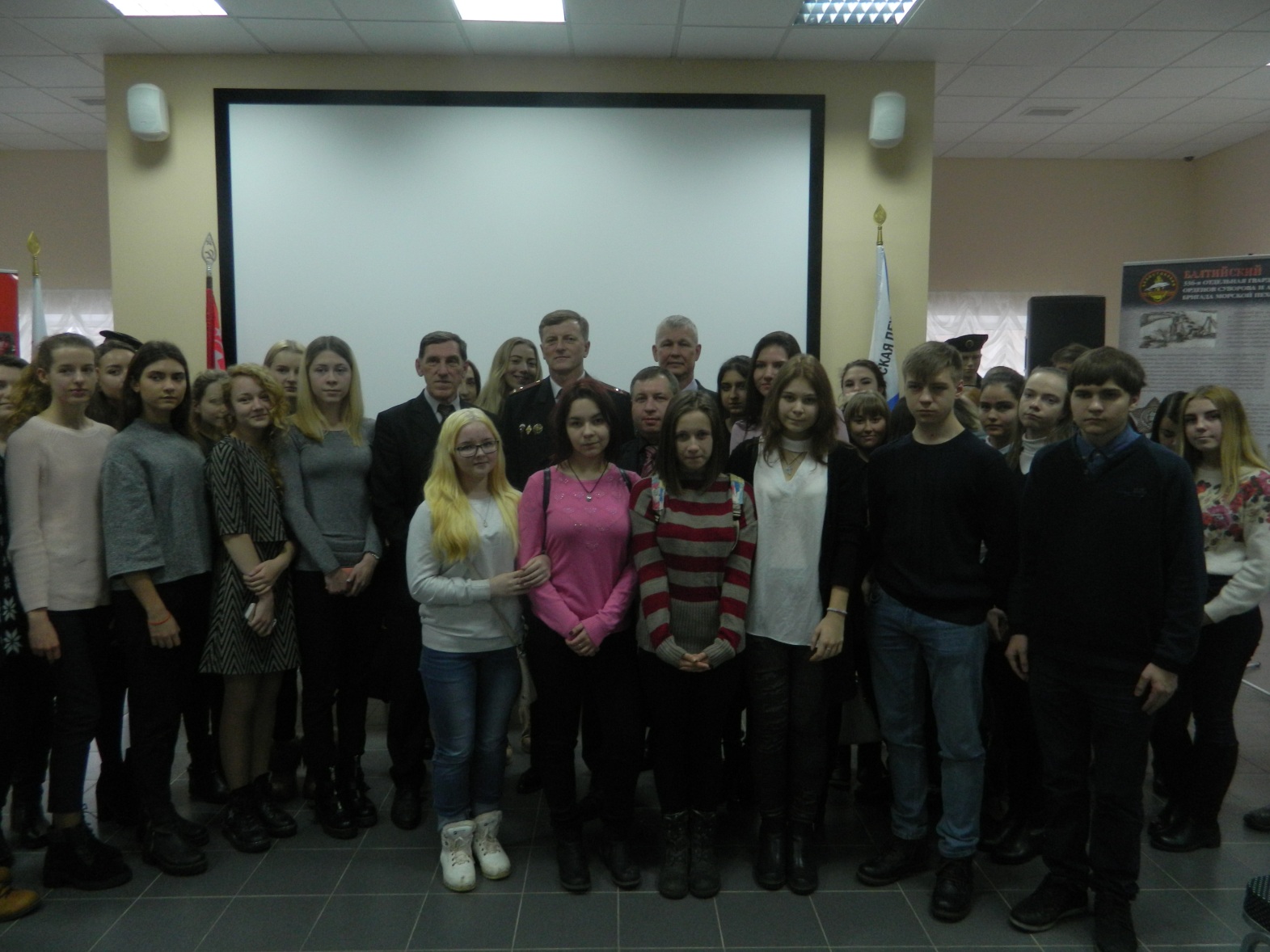 Участие в профильном лагере «Патриот» - 2018 г.
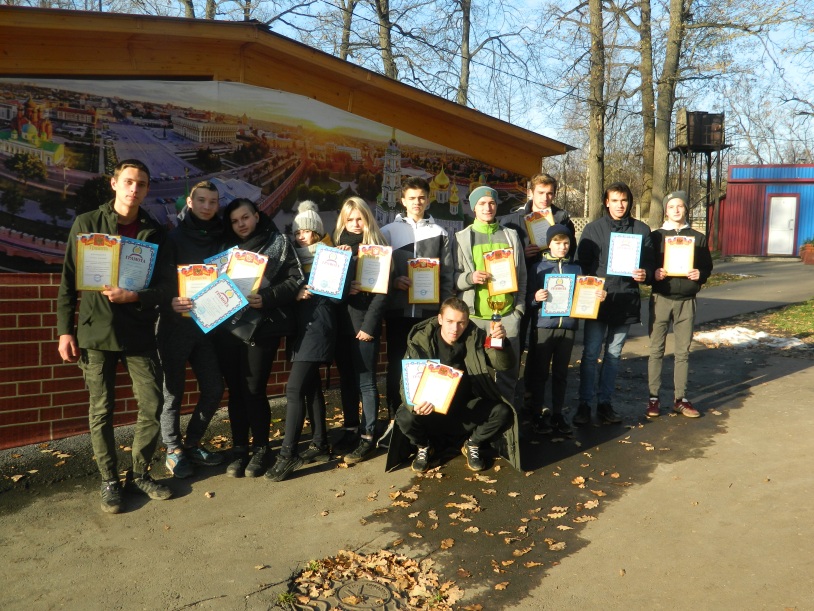 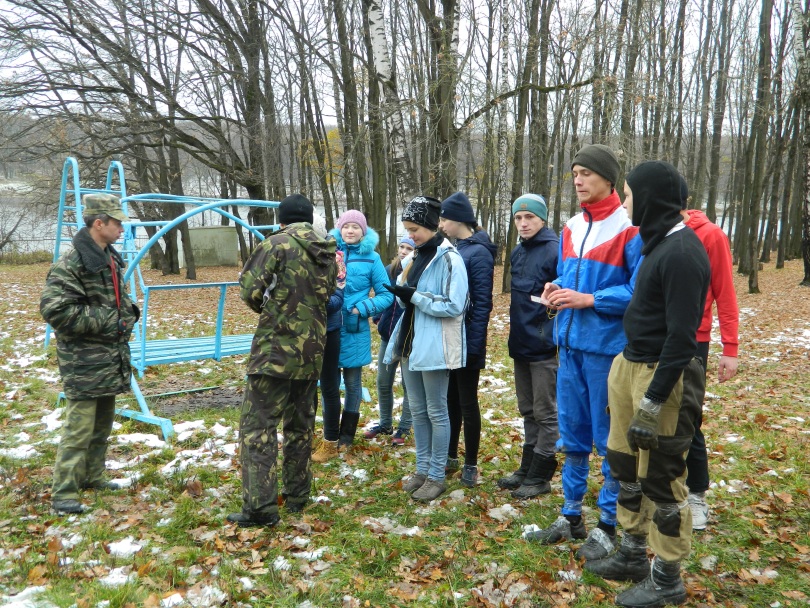 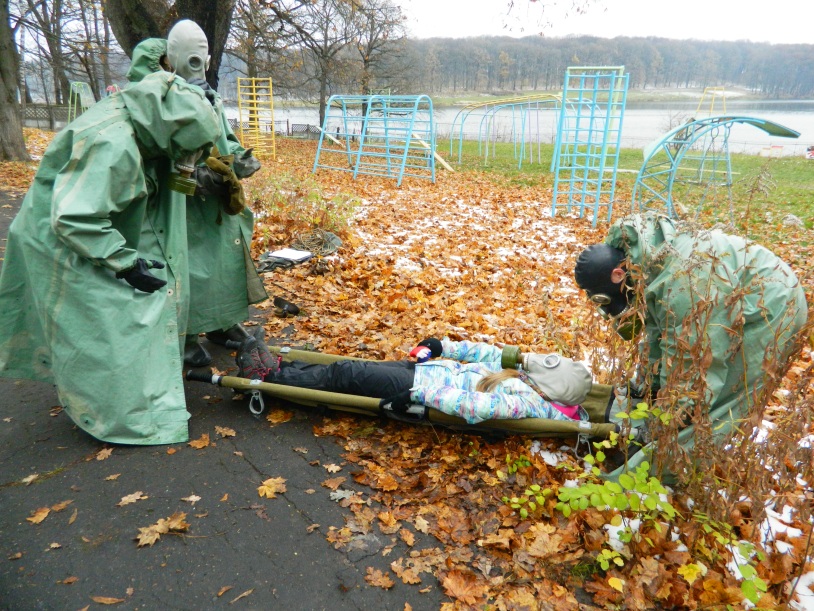 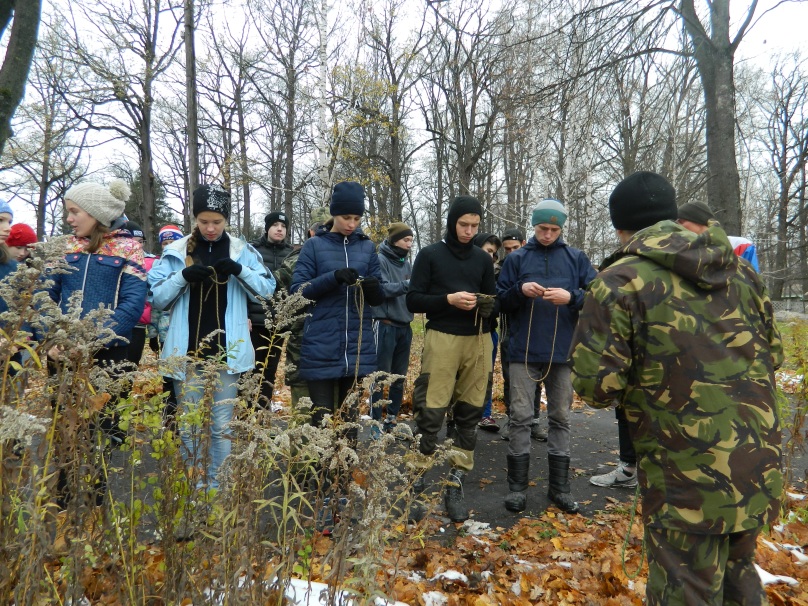 Участие в мероприятии, посвященному 80-летию «Медали за отвагу»
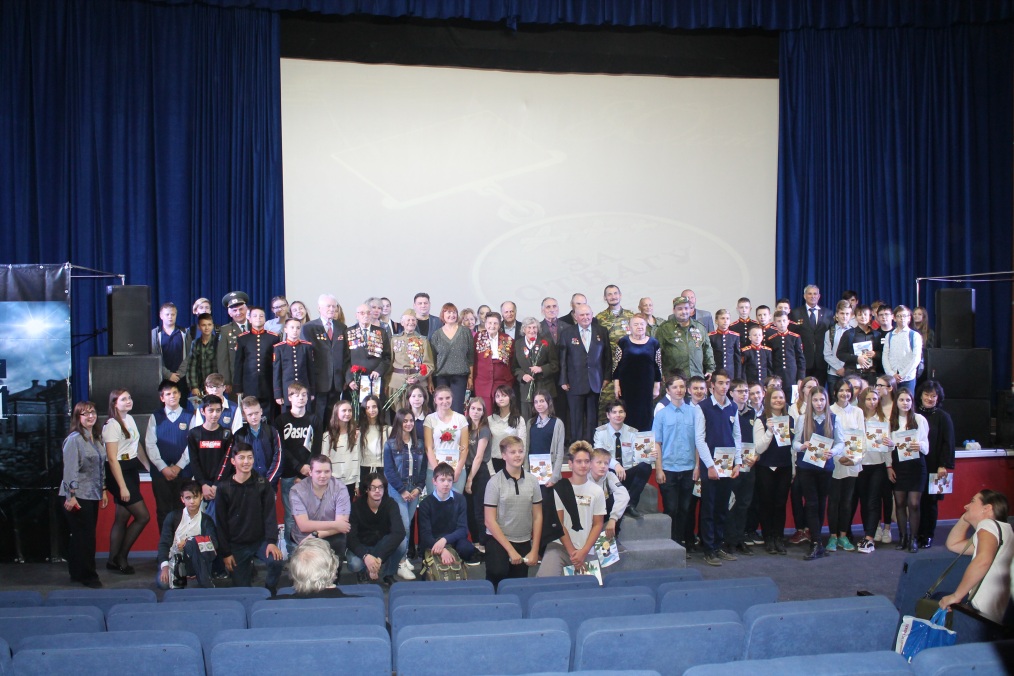 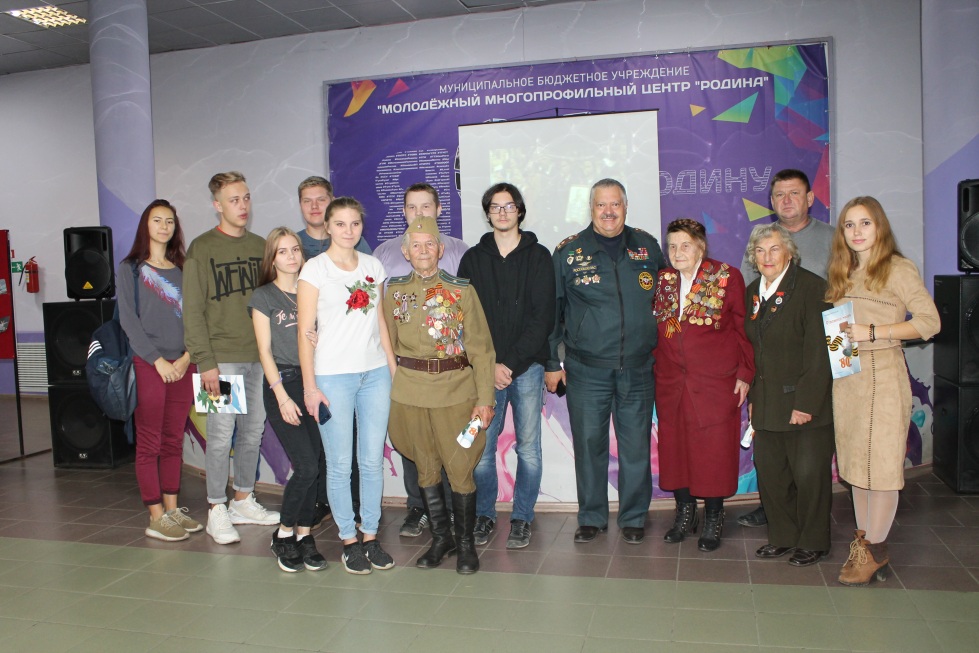 Мероприятие, посвященное 30-летию вывода советских войск из Афганистана
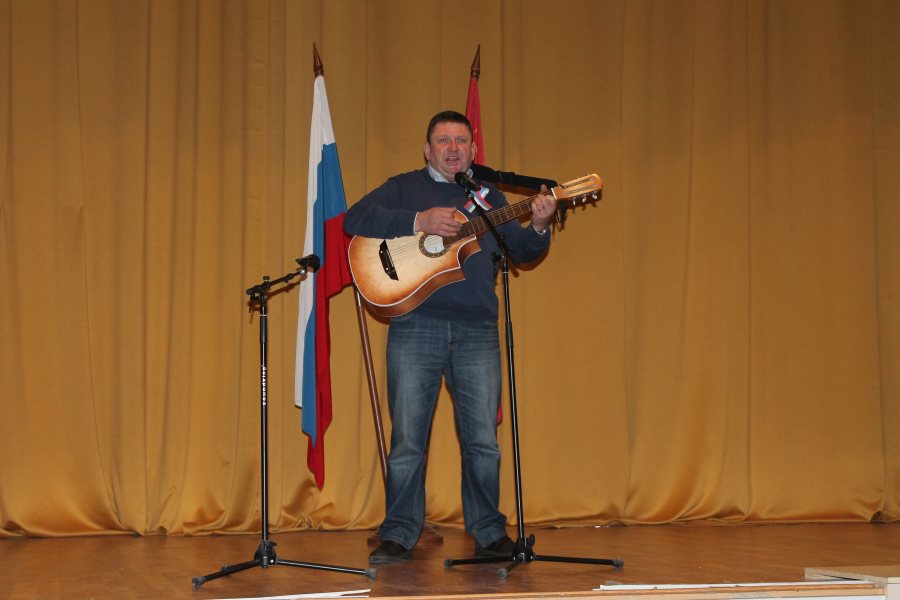 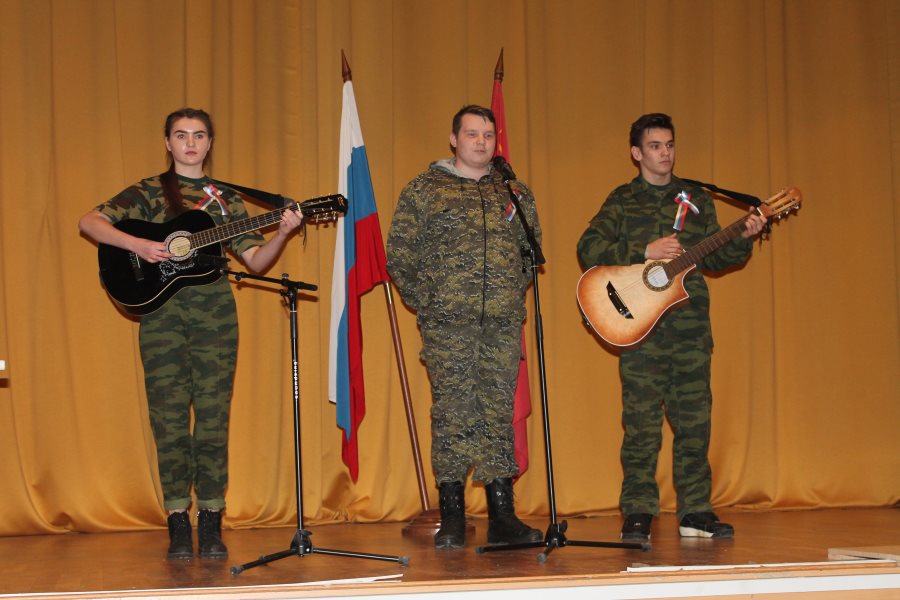 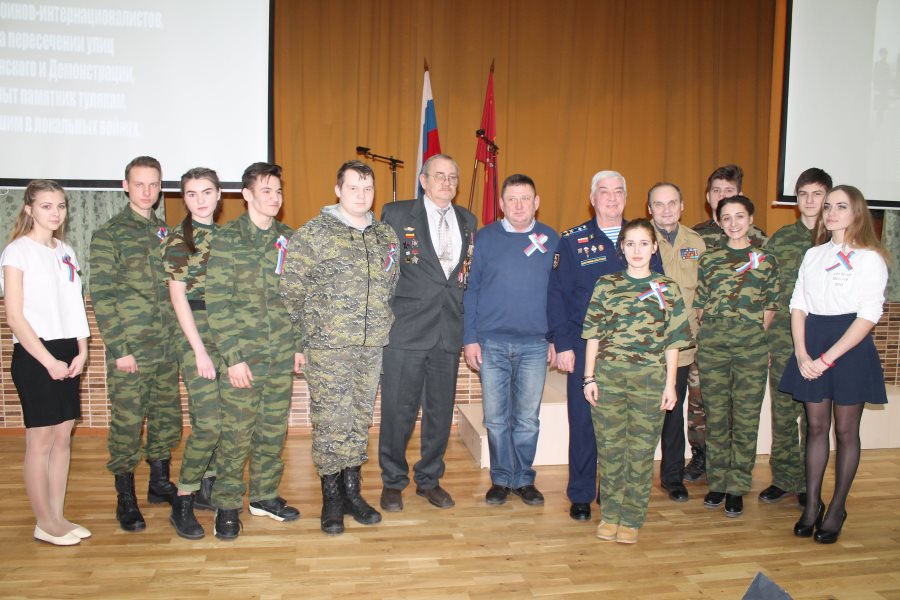 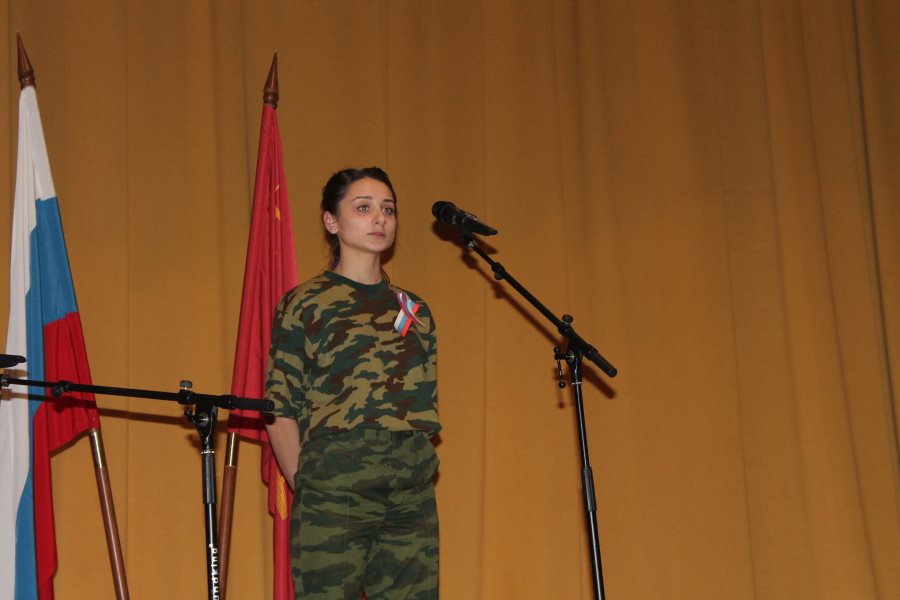 Военно-спортивный конкурс «Есть встать в строй», посвященный дню защитника отечества
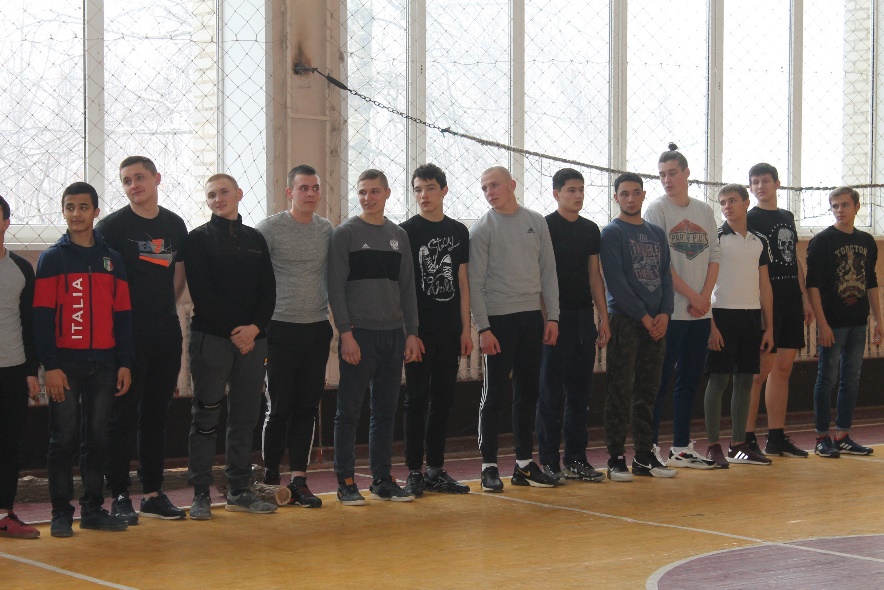 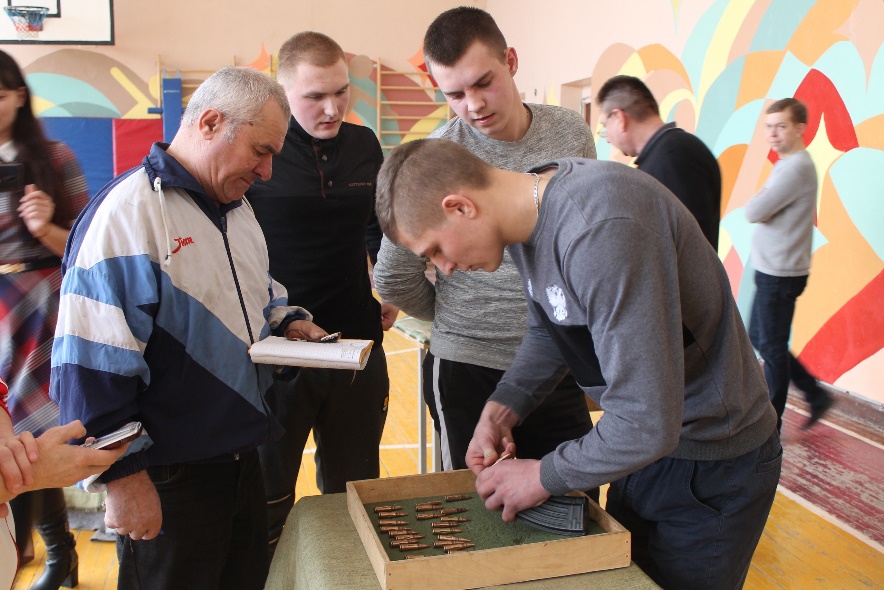 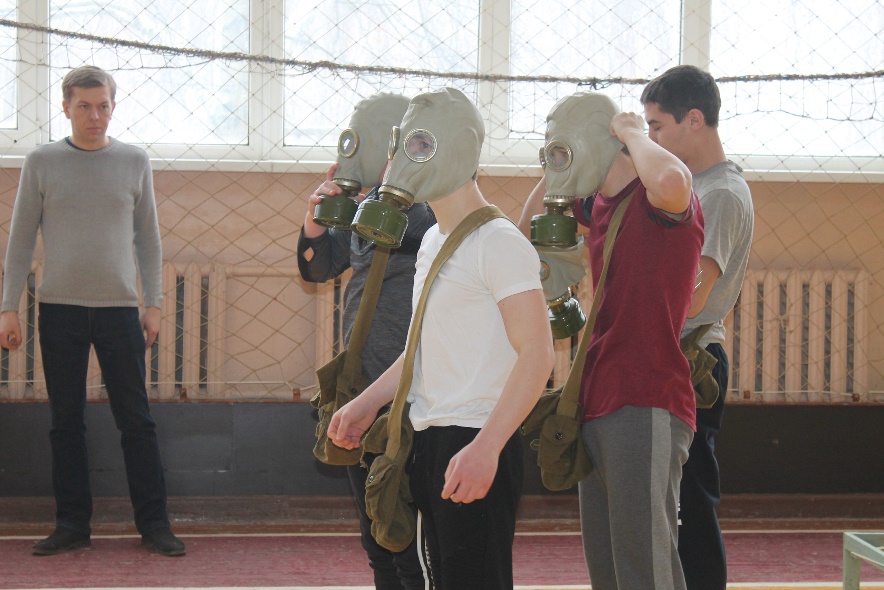 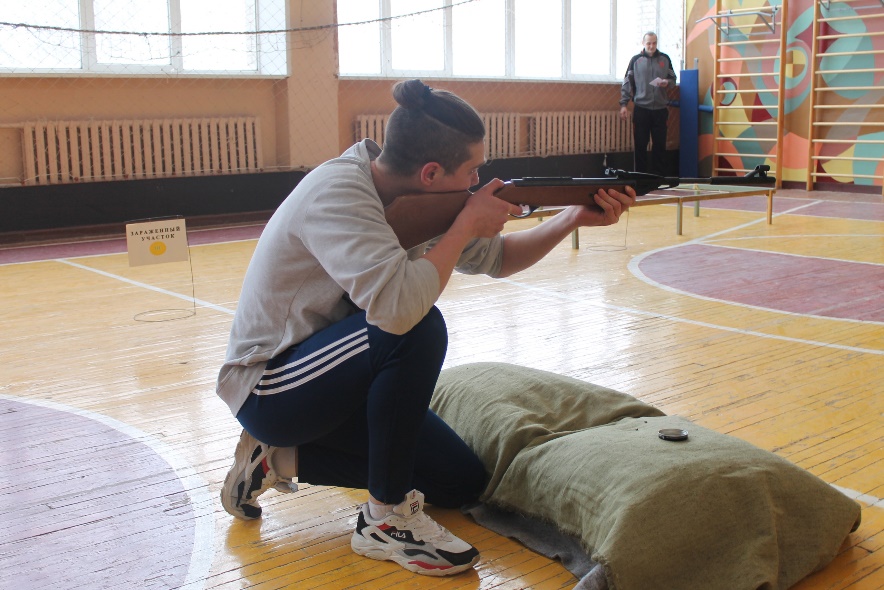